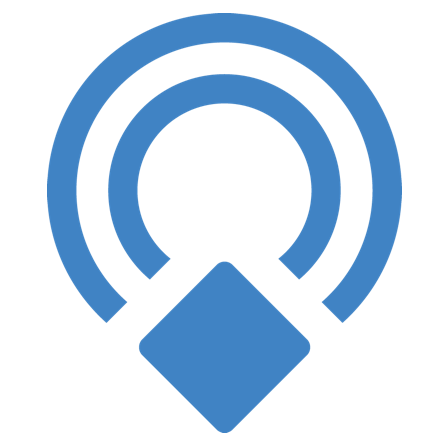 Humility and the IoT
…or what the Physical Web taught me about ecosystems
@scottjenson
scottj@google.com
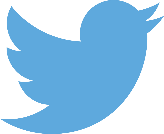 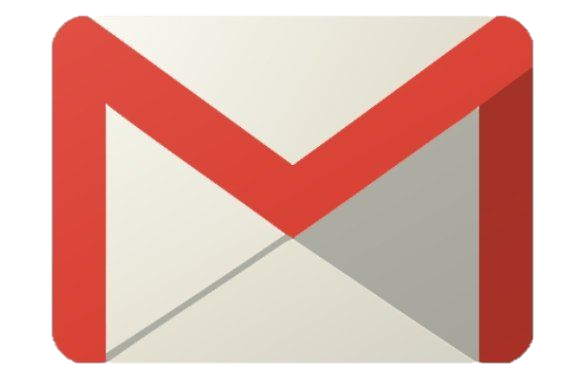 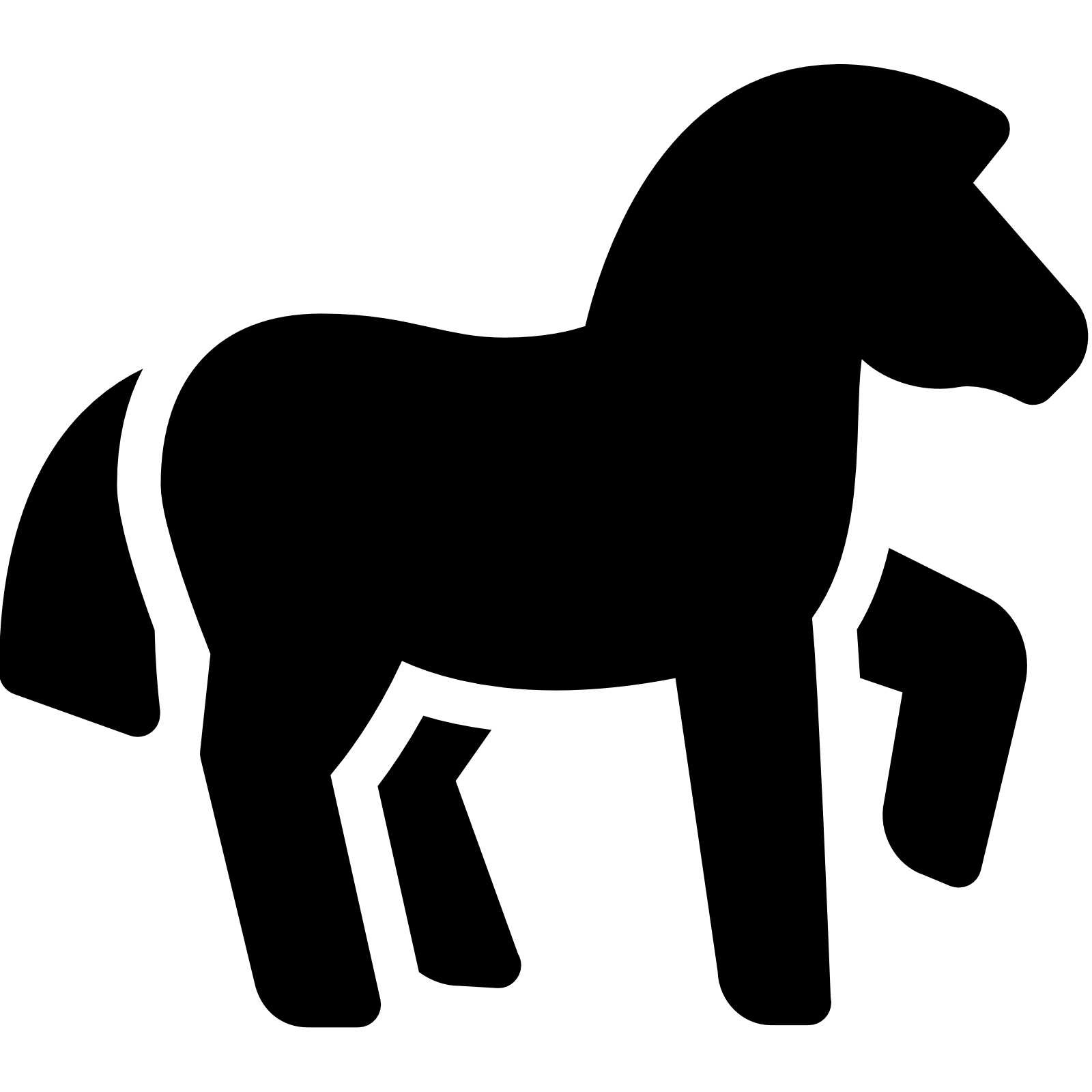 ???
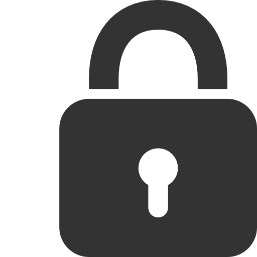 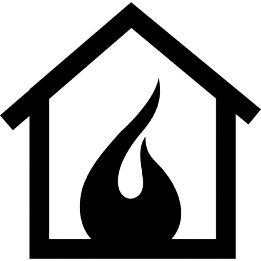 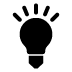 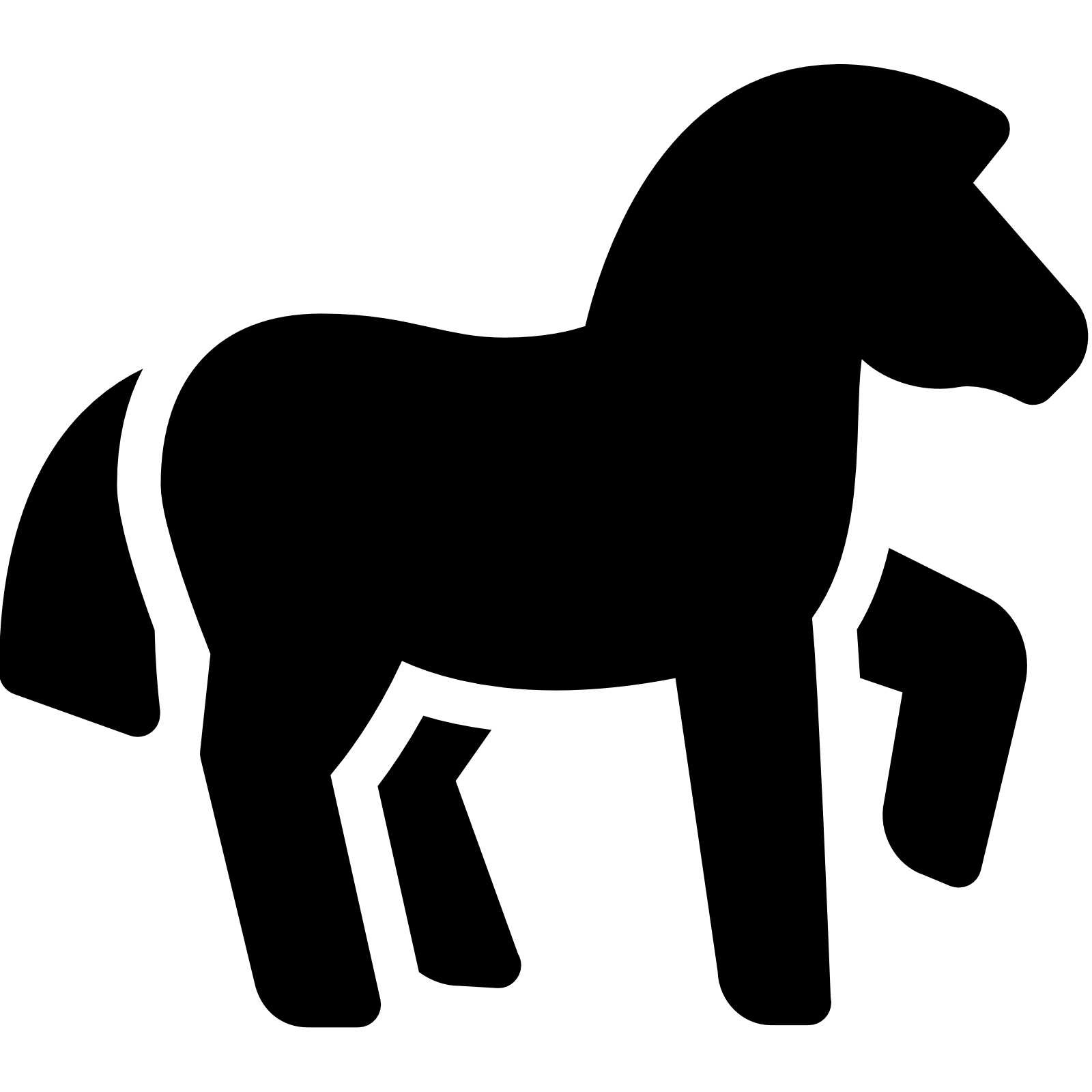 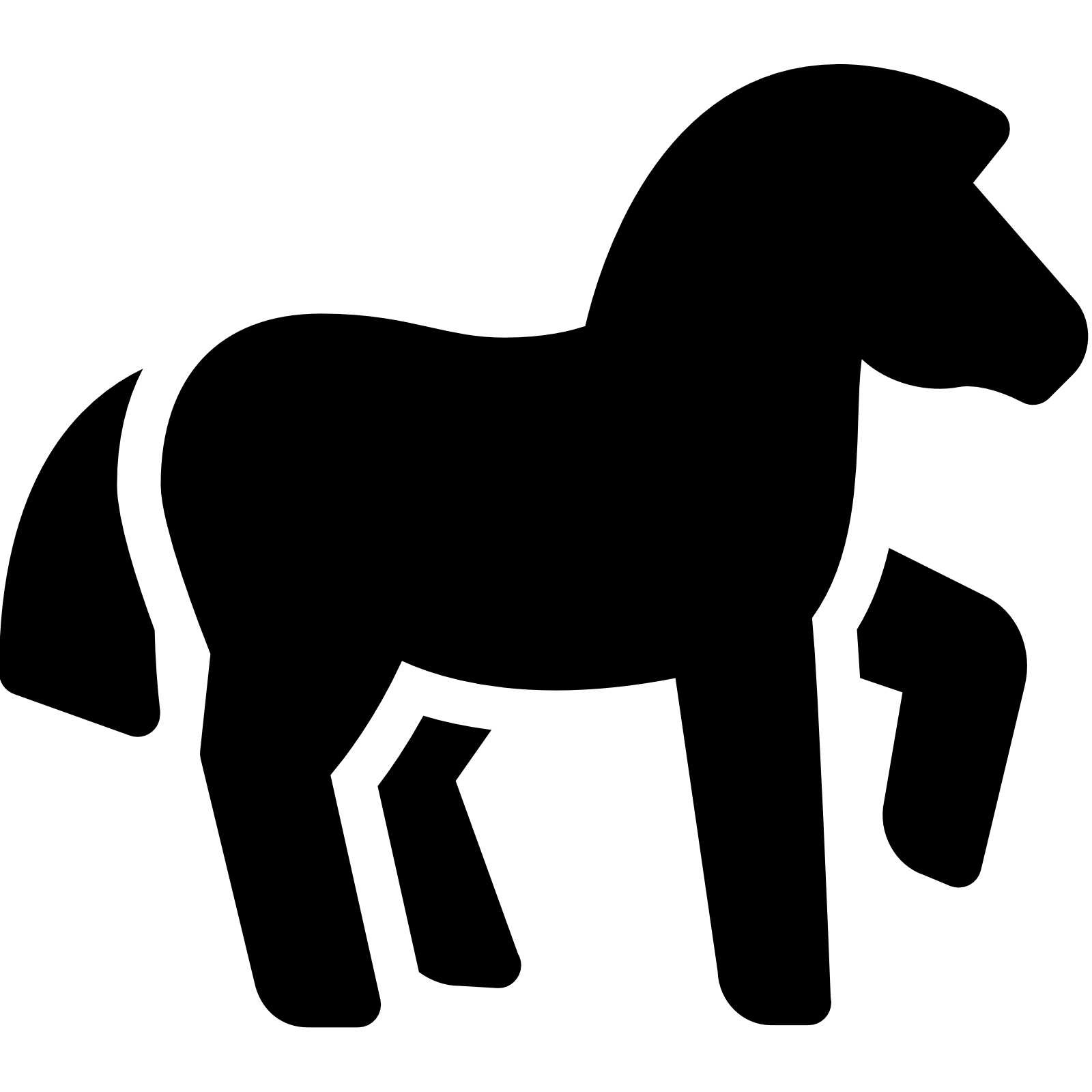 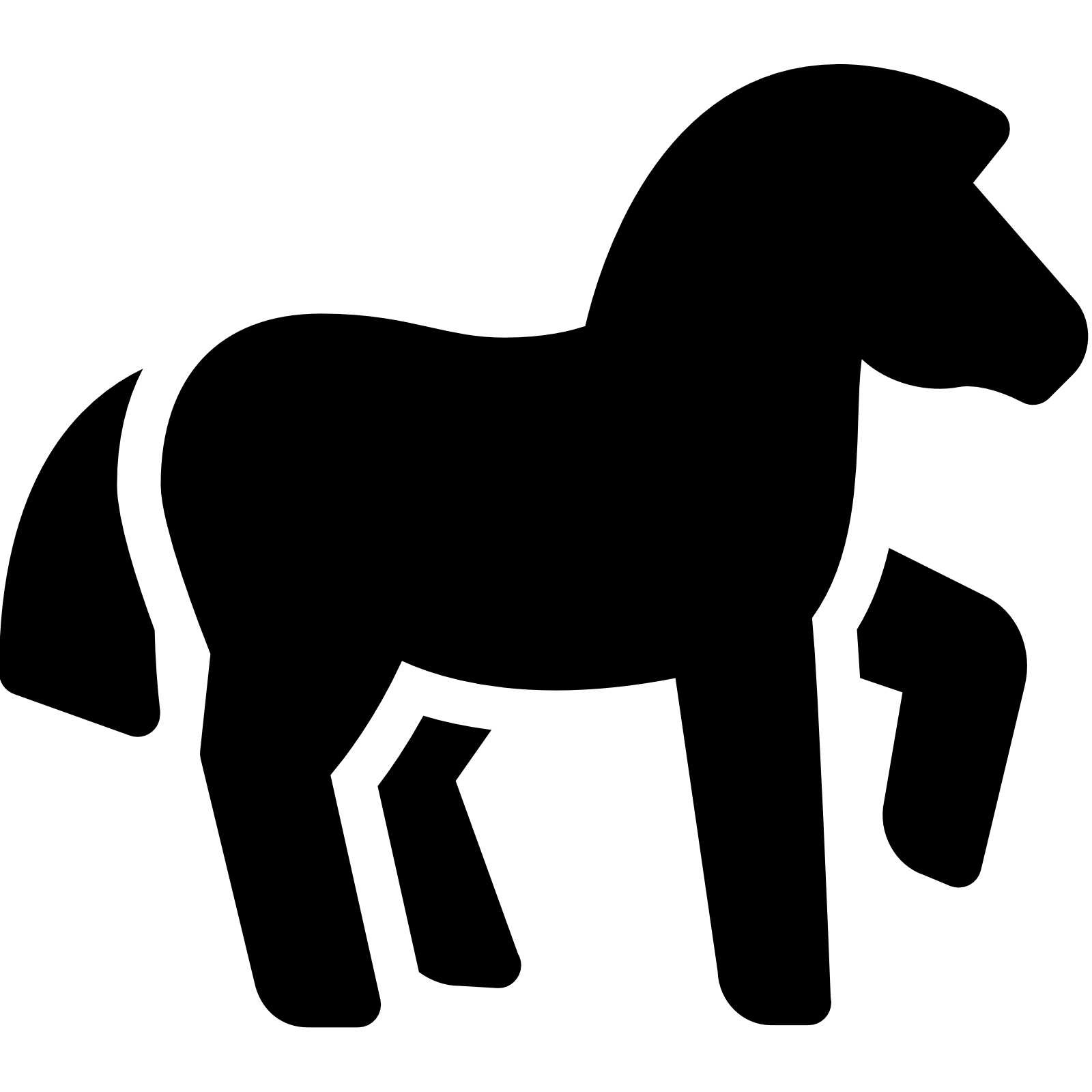 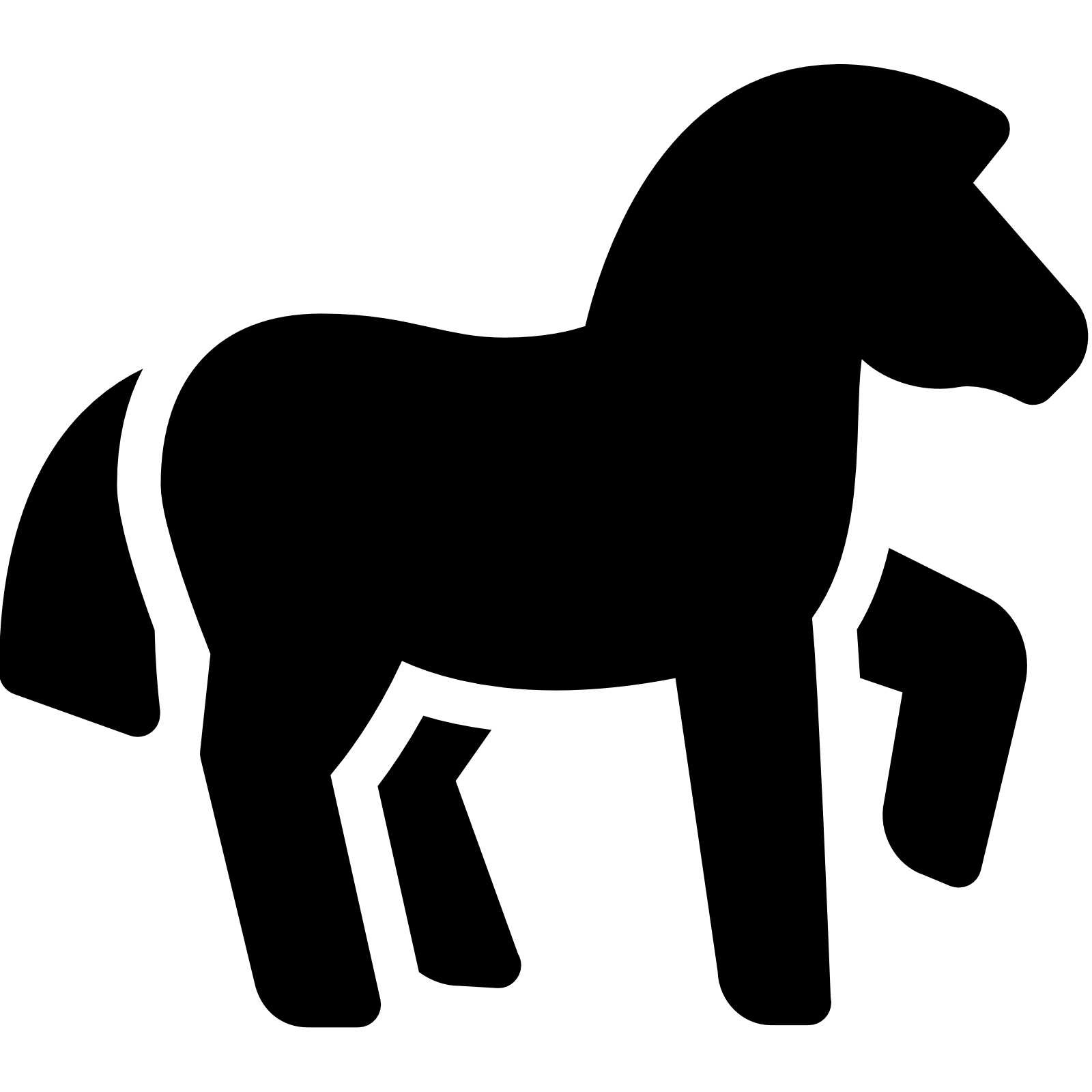 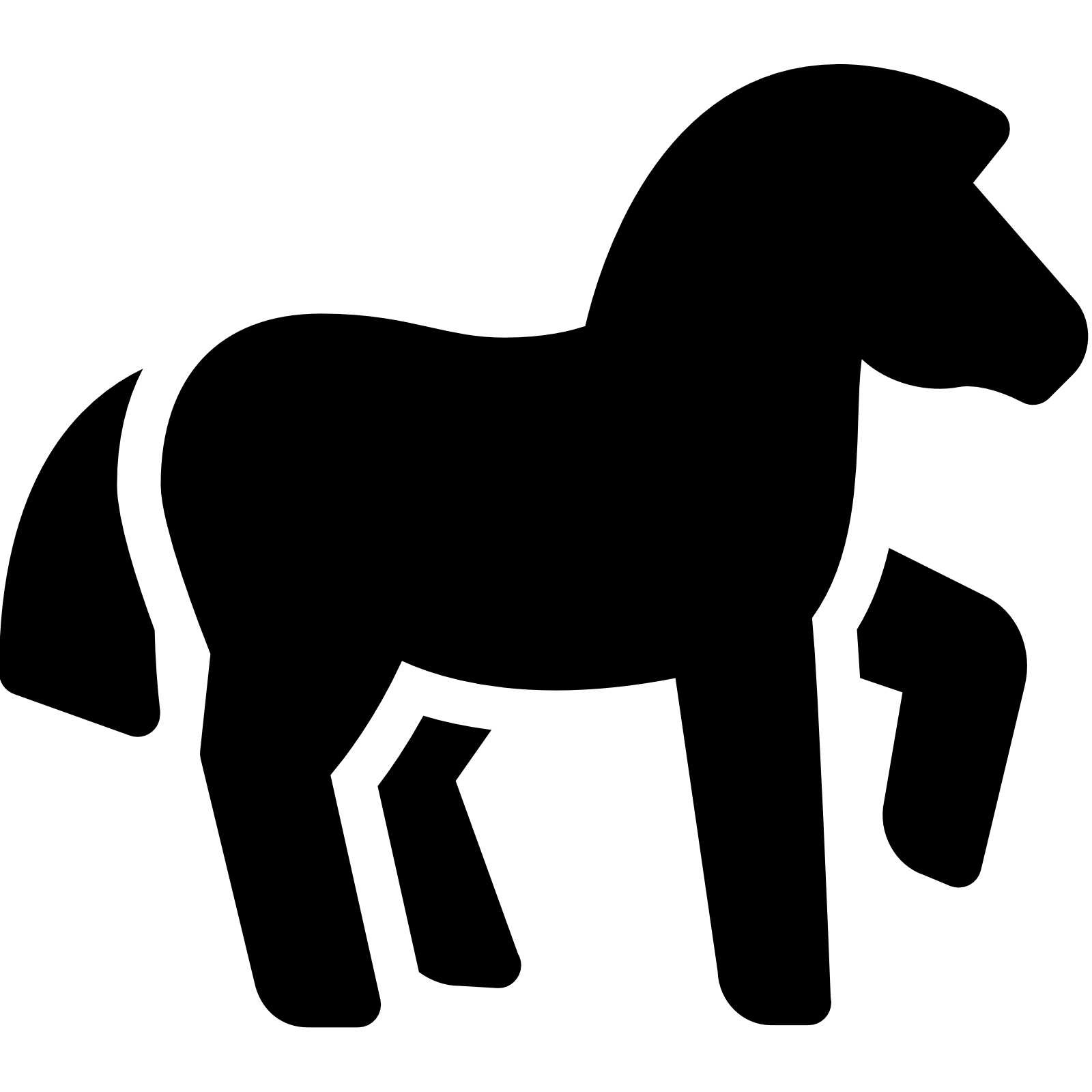 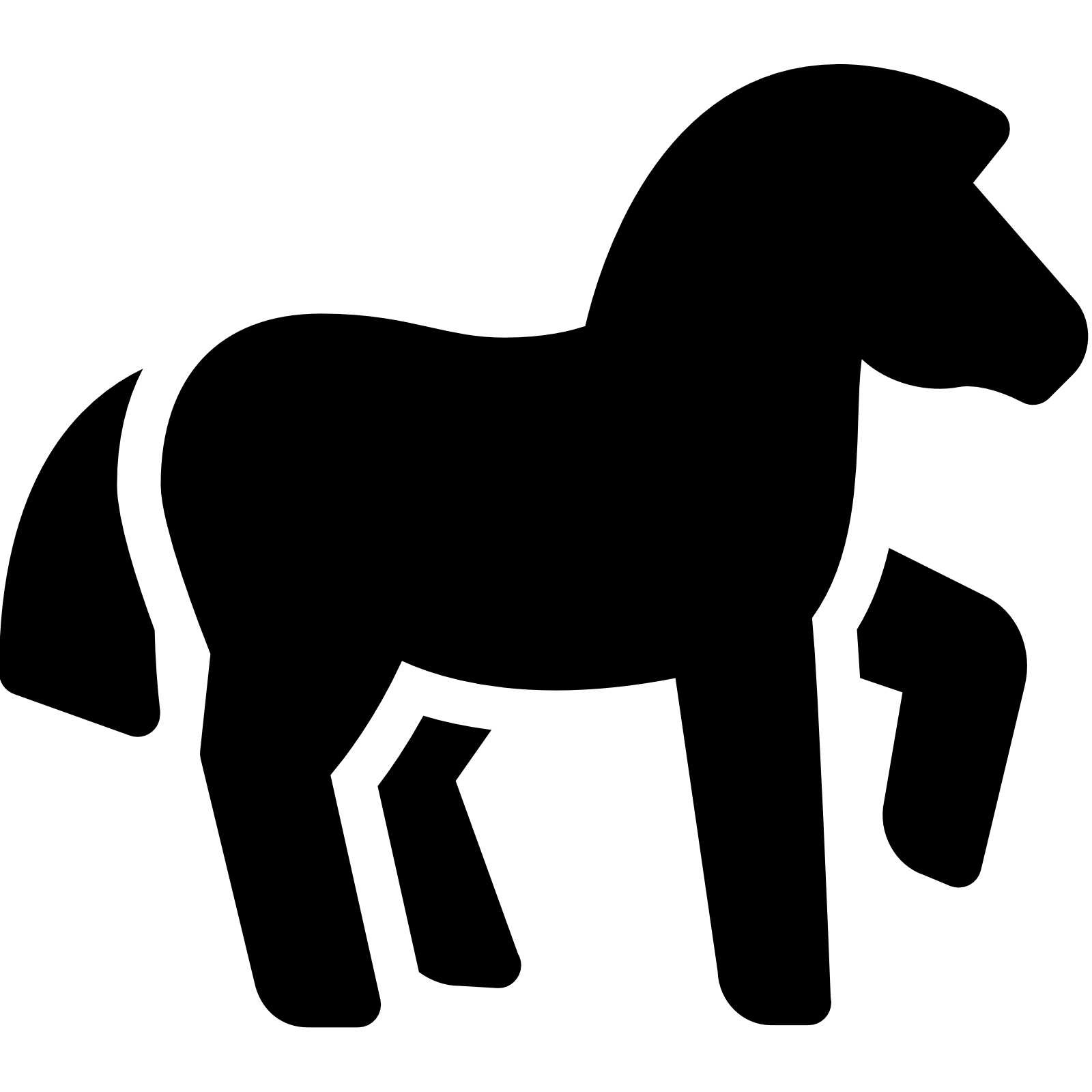 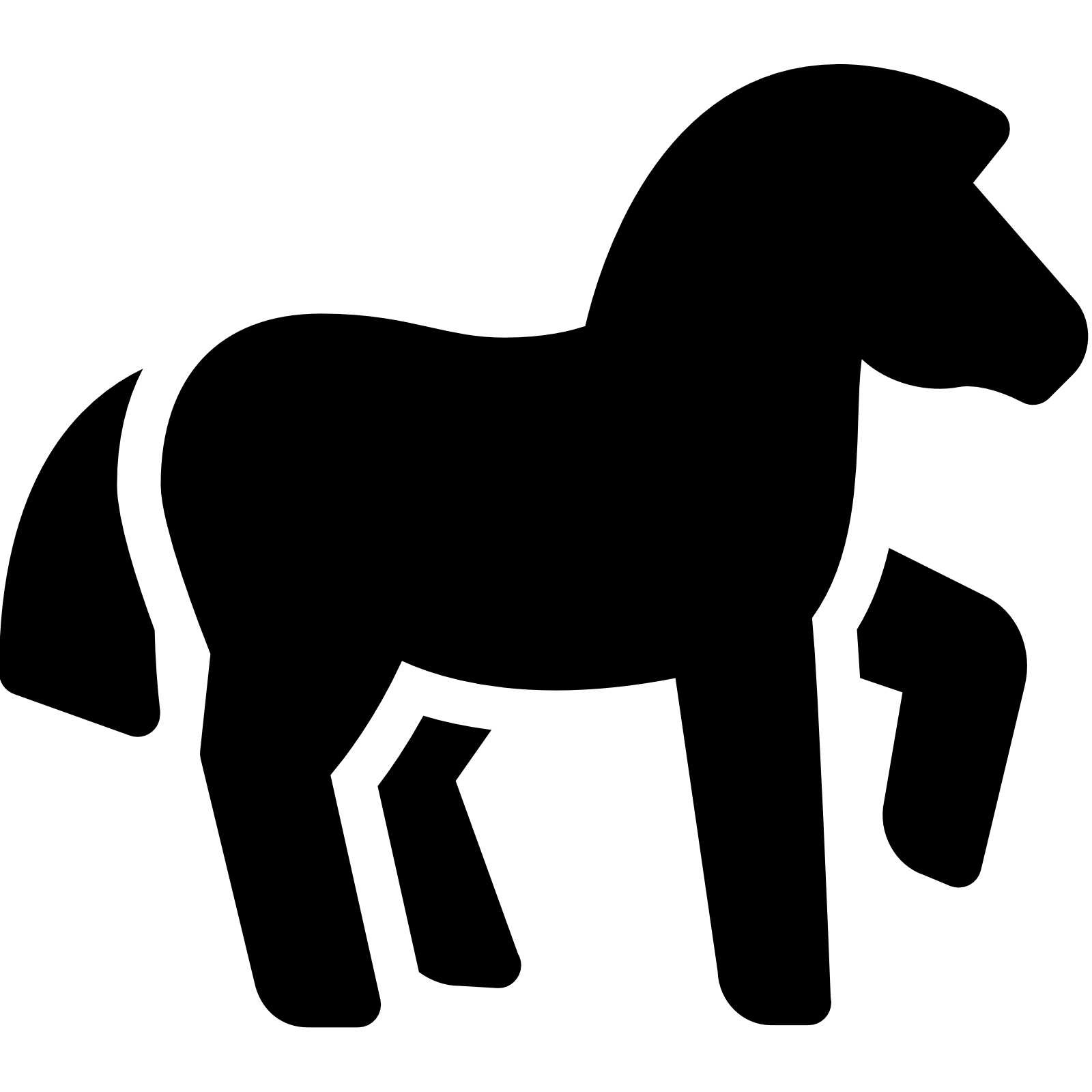 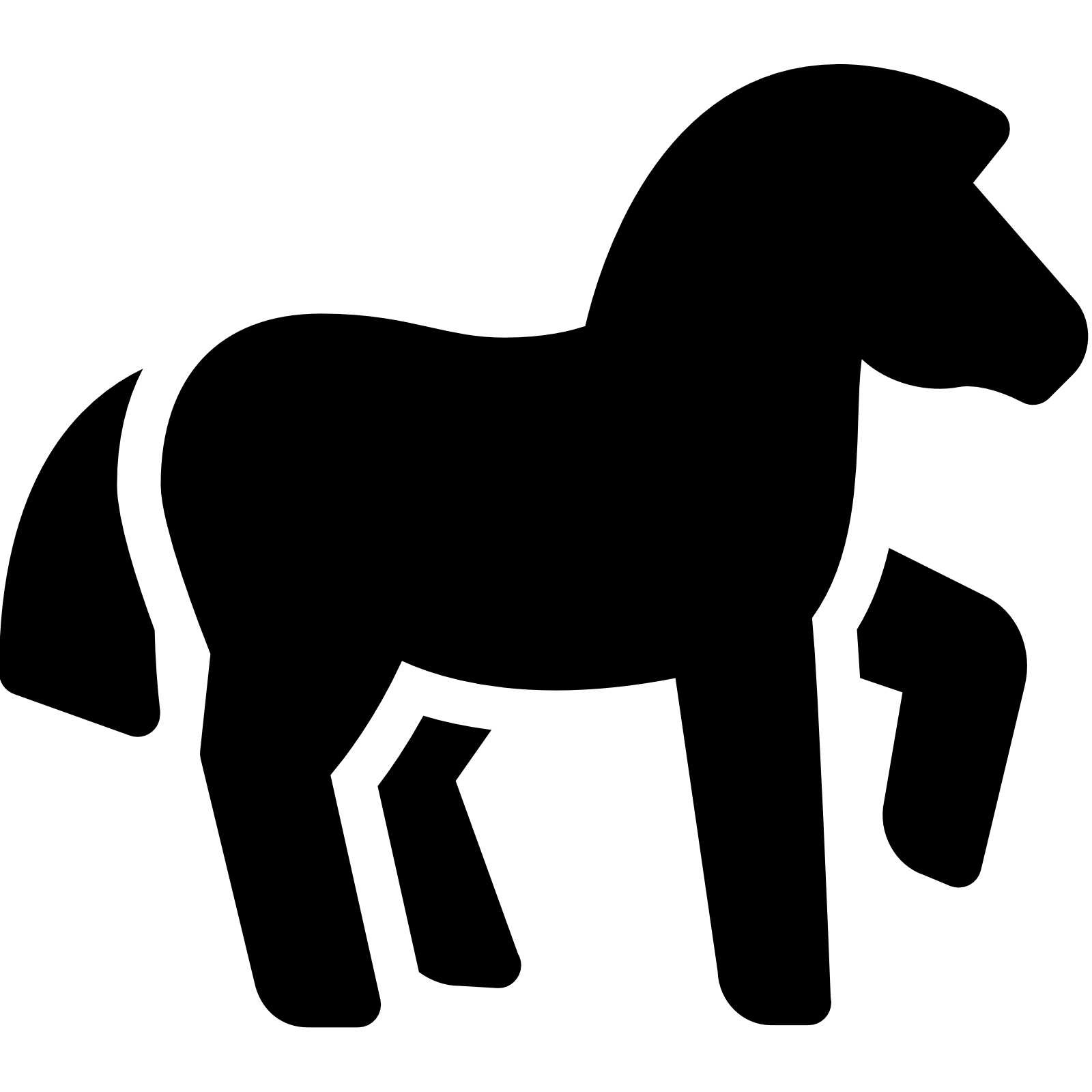 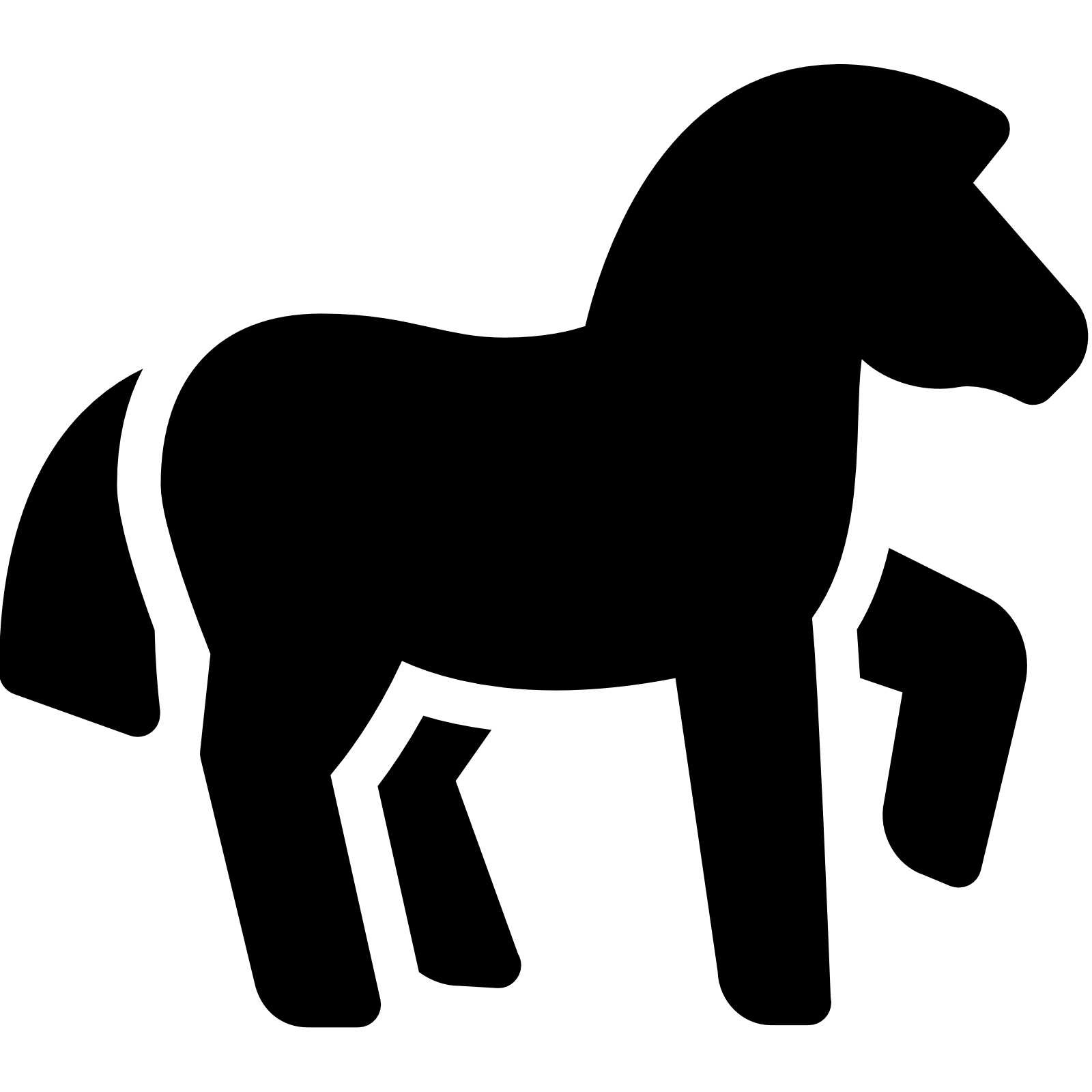 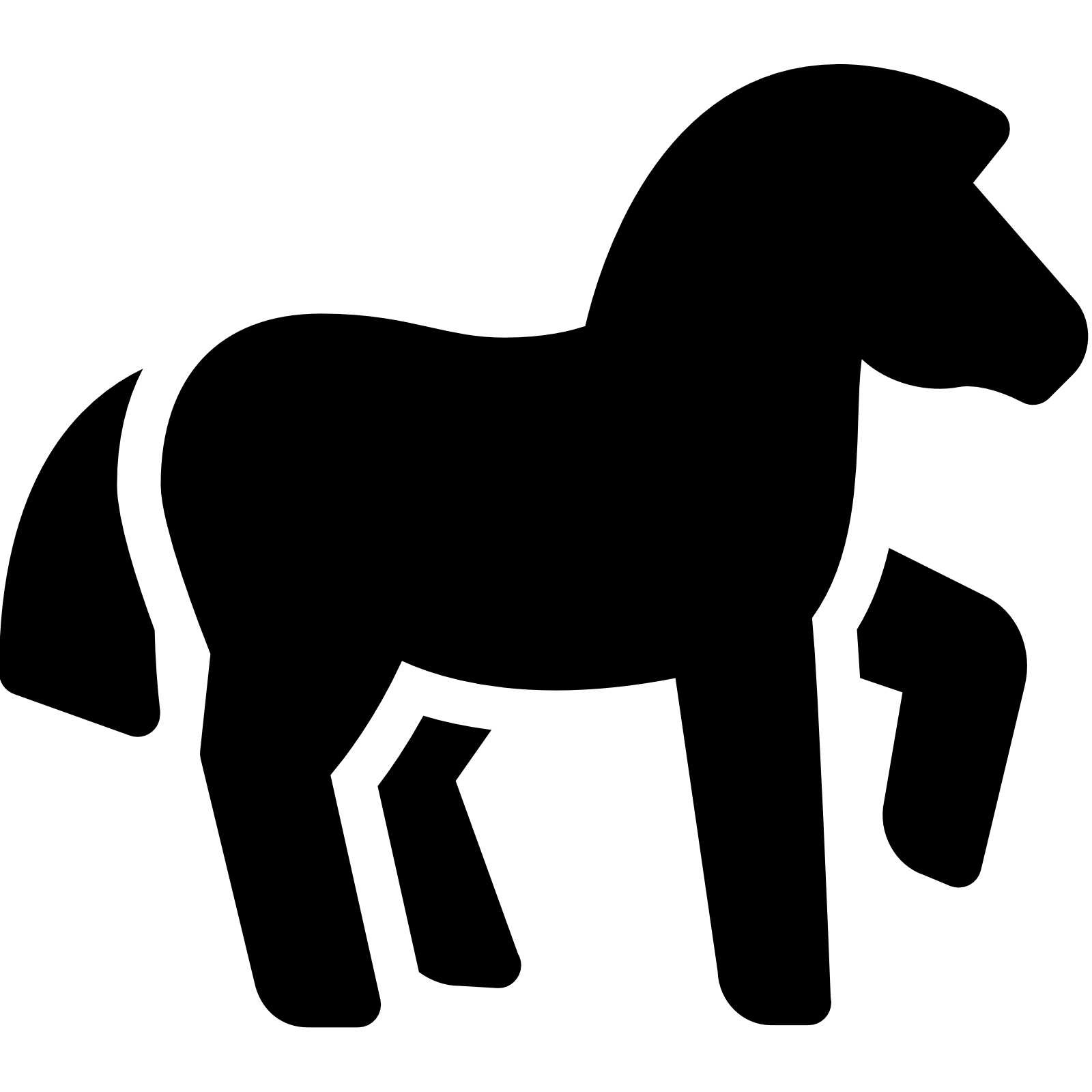 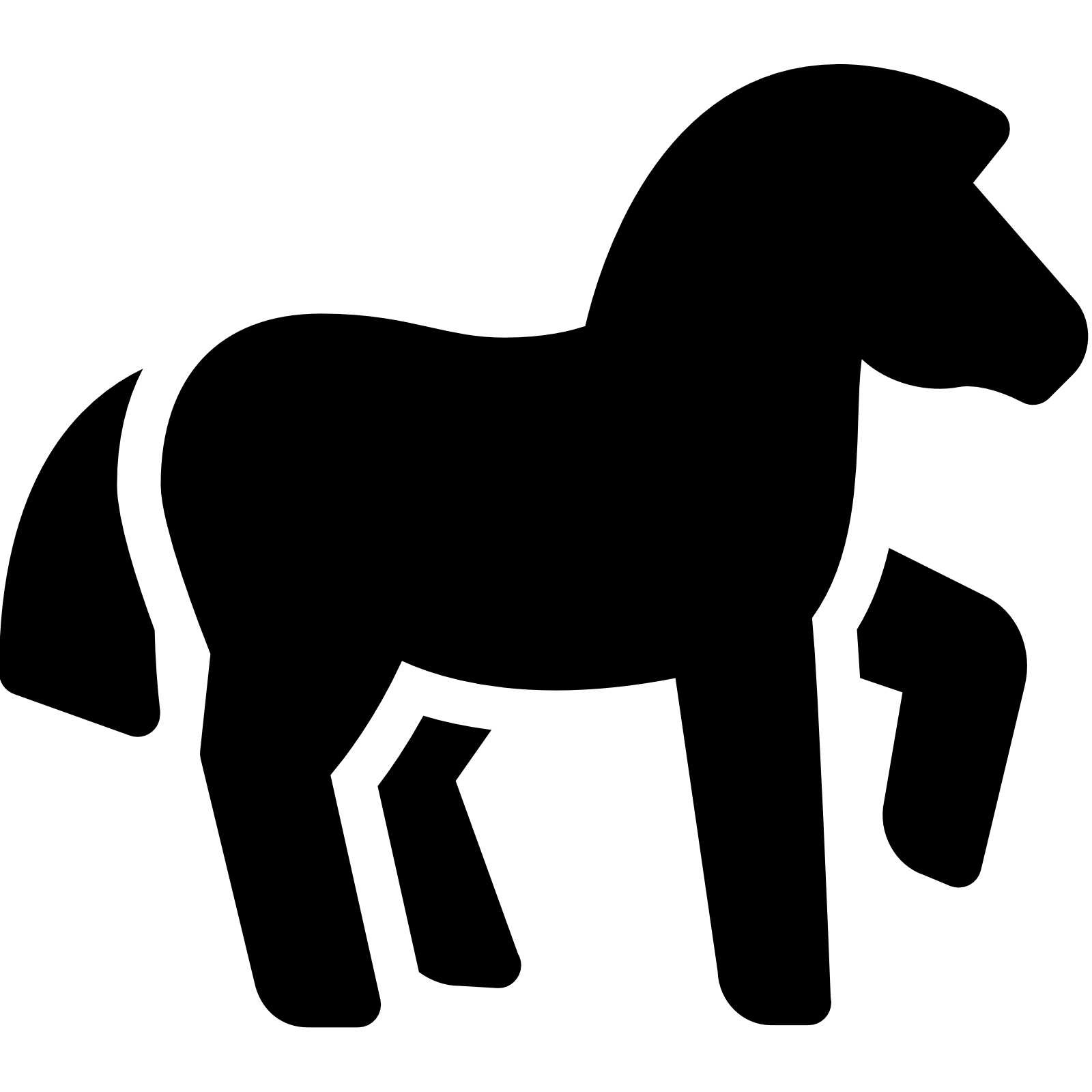 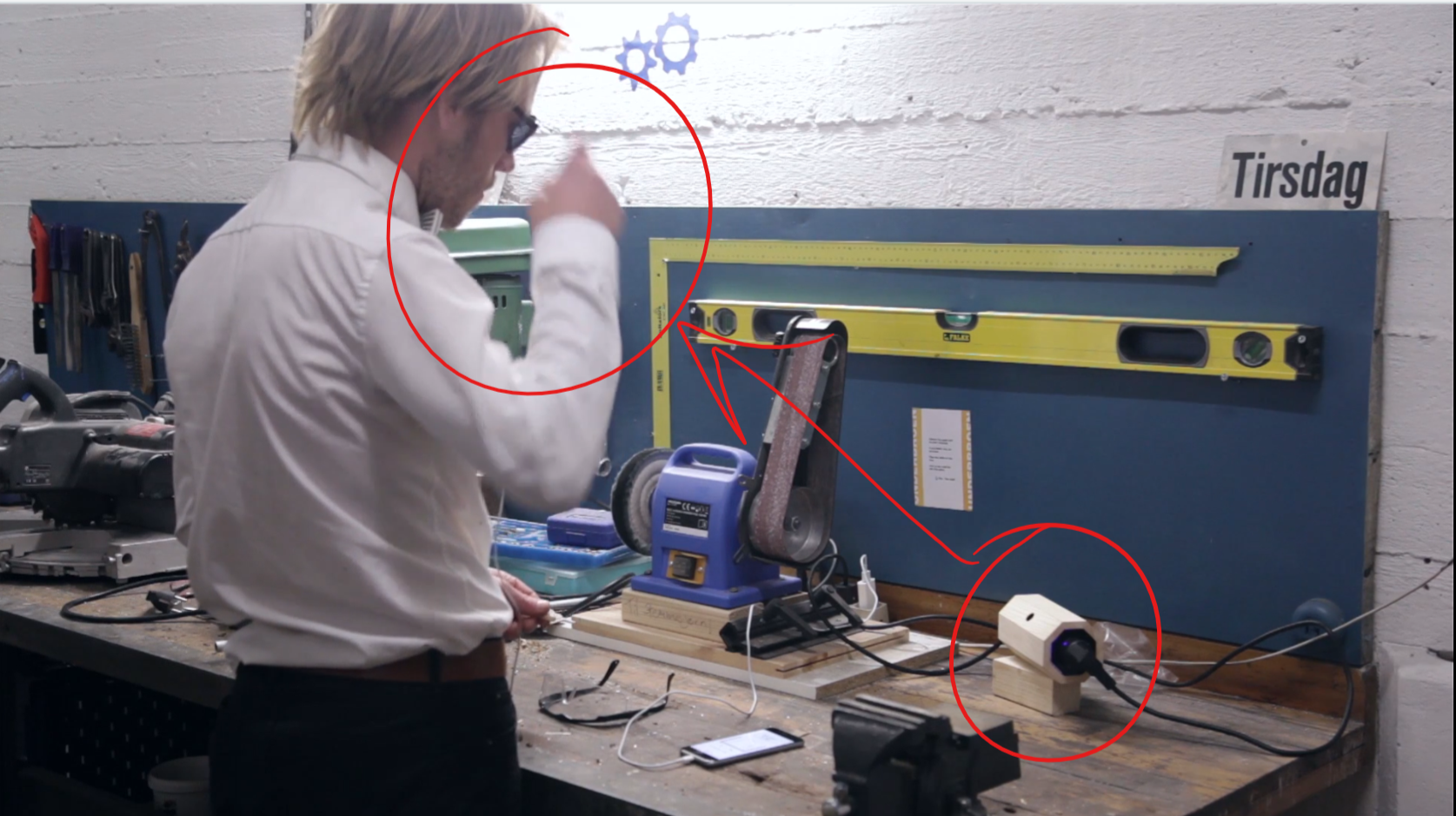 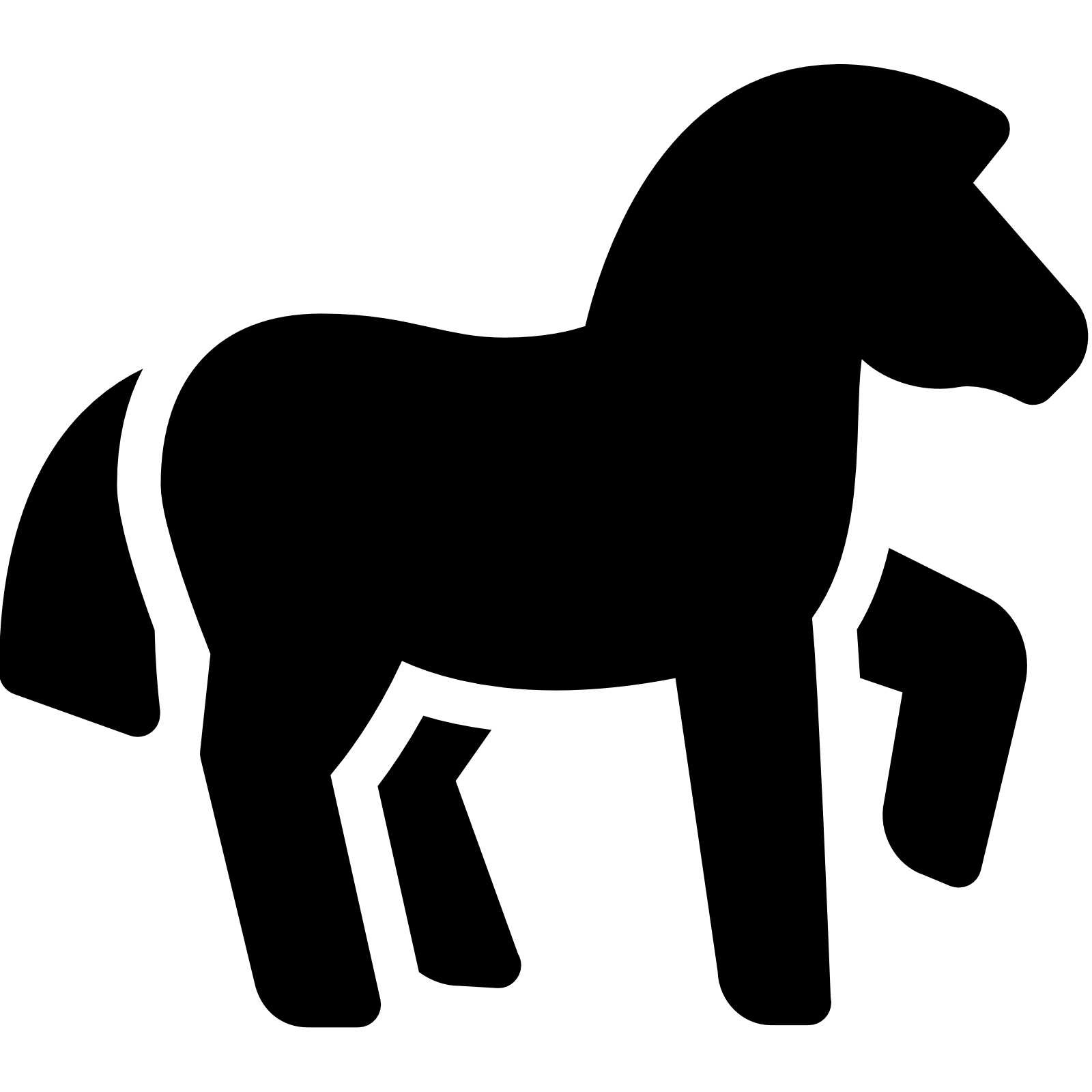 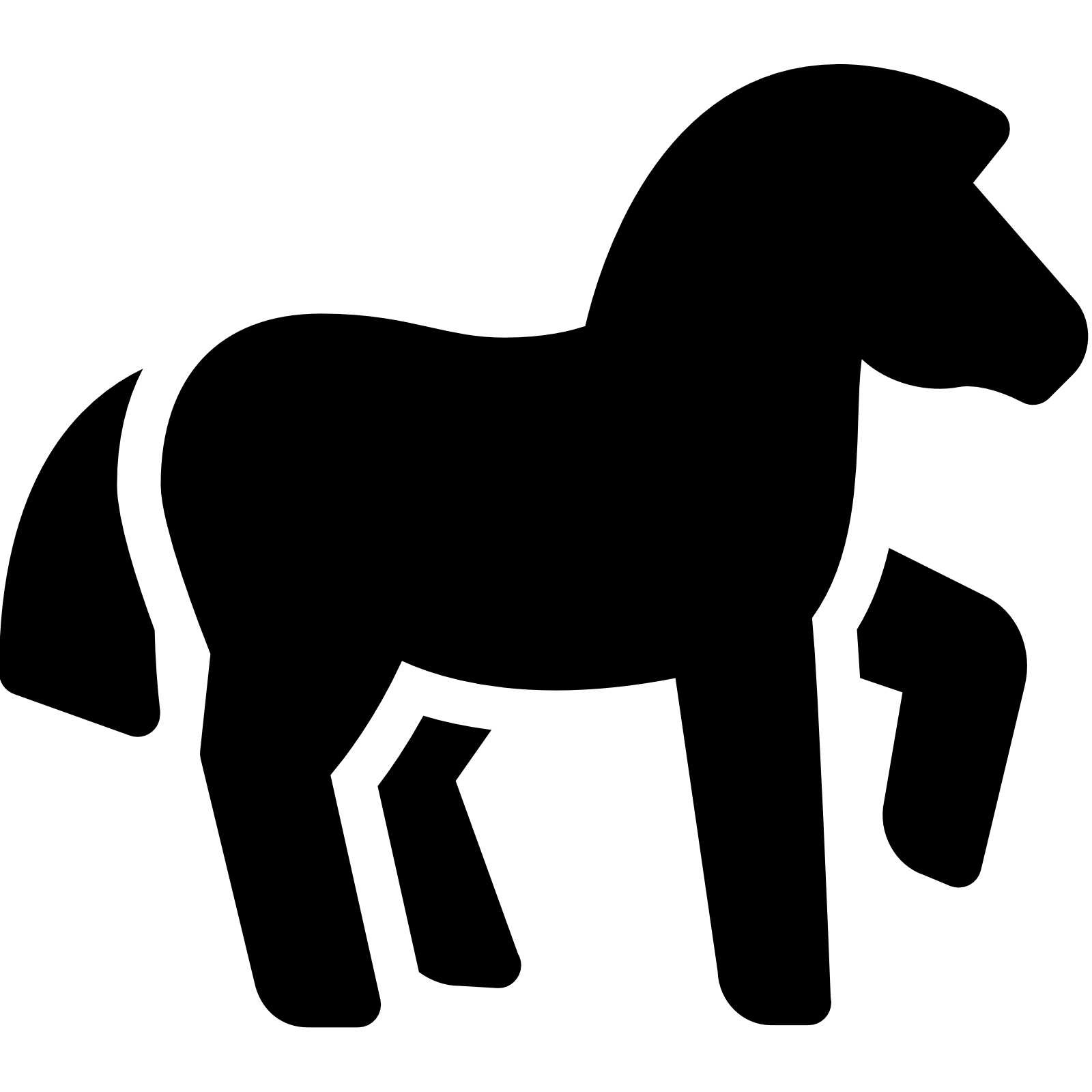 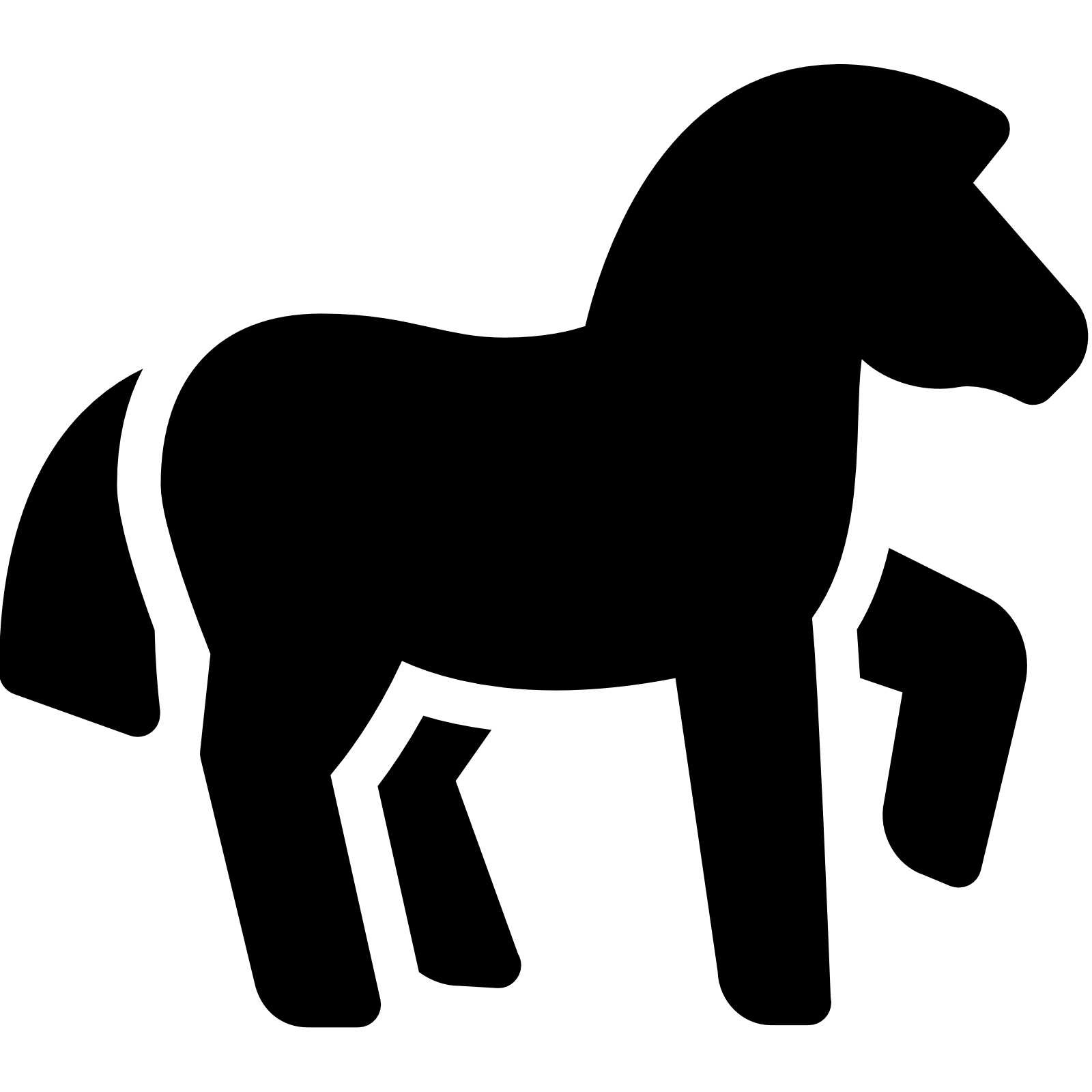 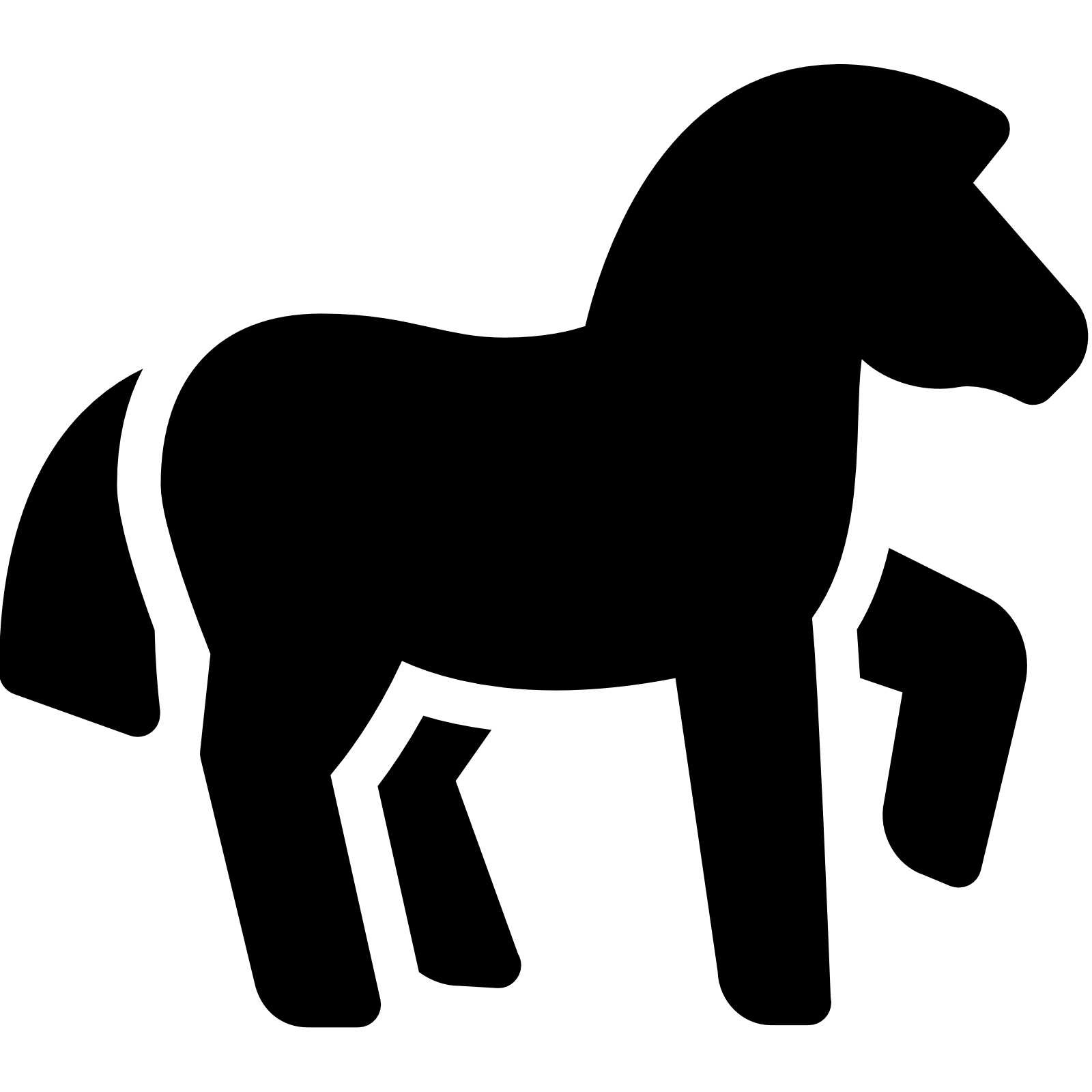 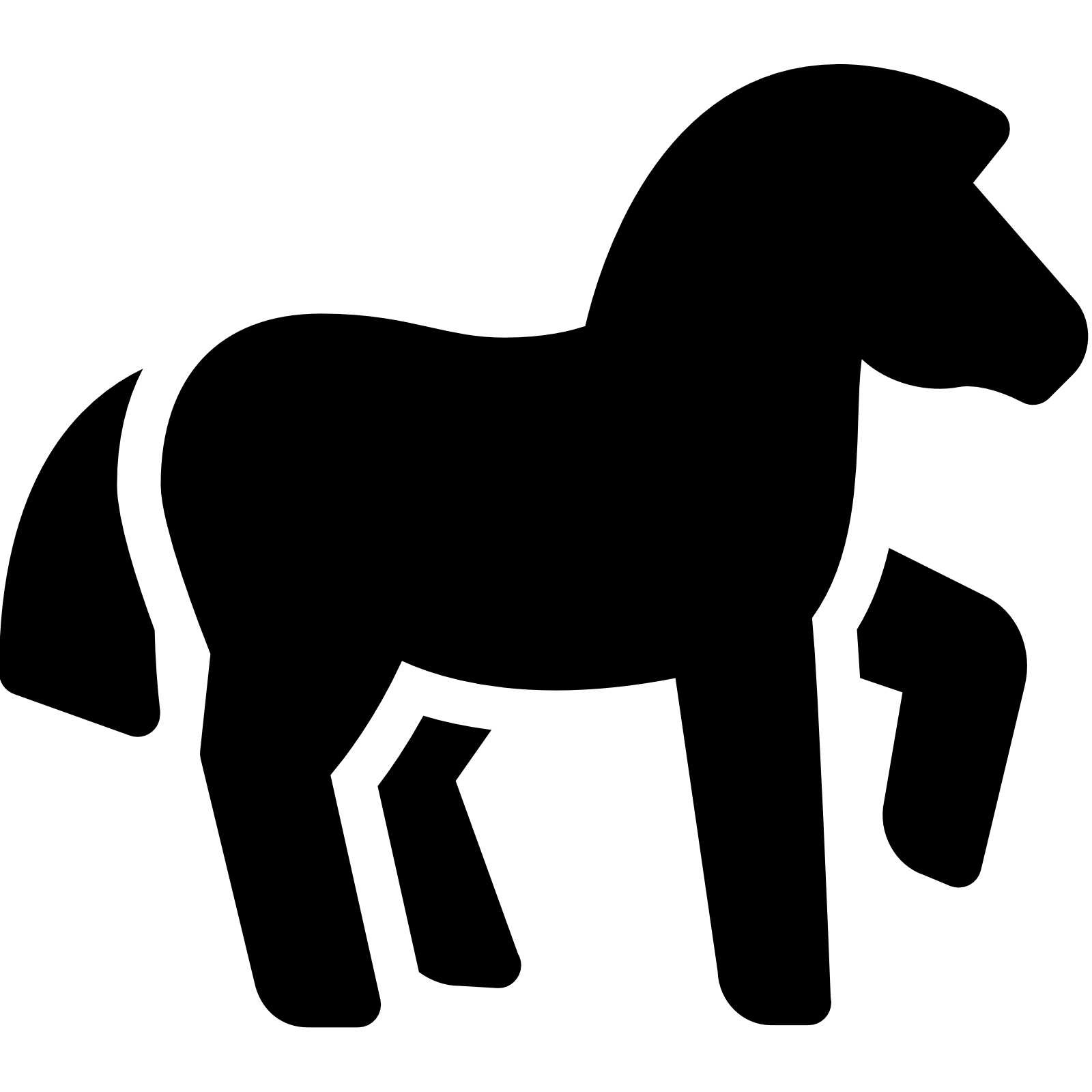 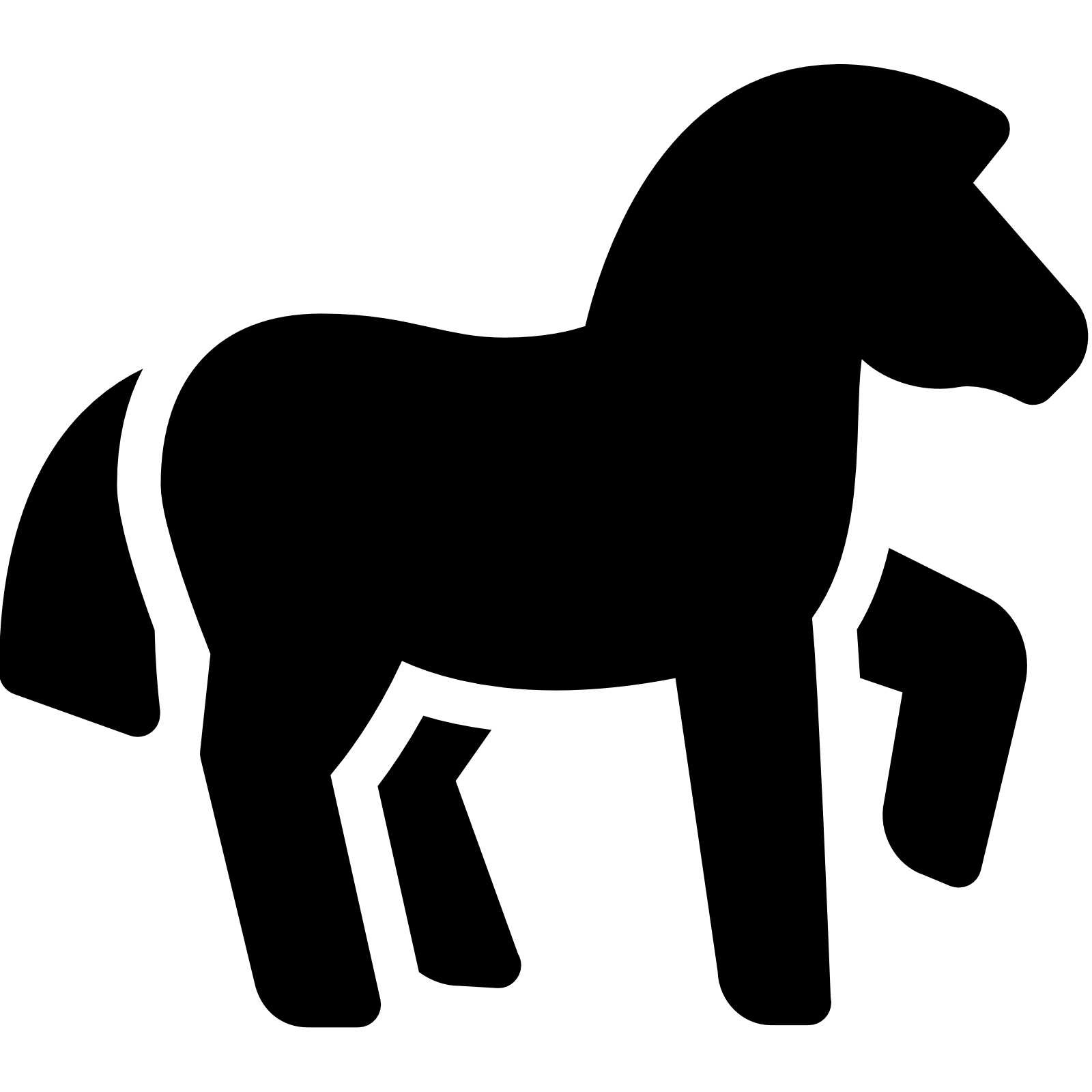 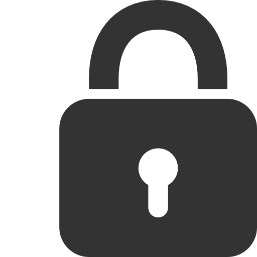 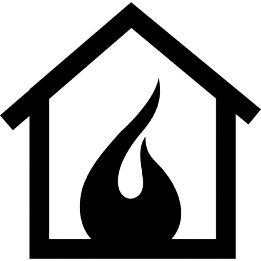 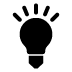 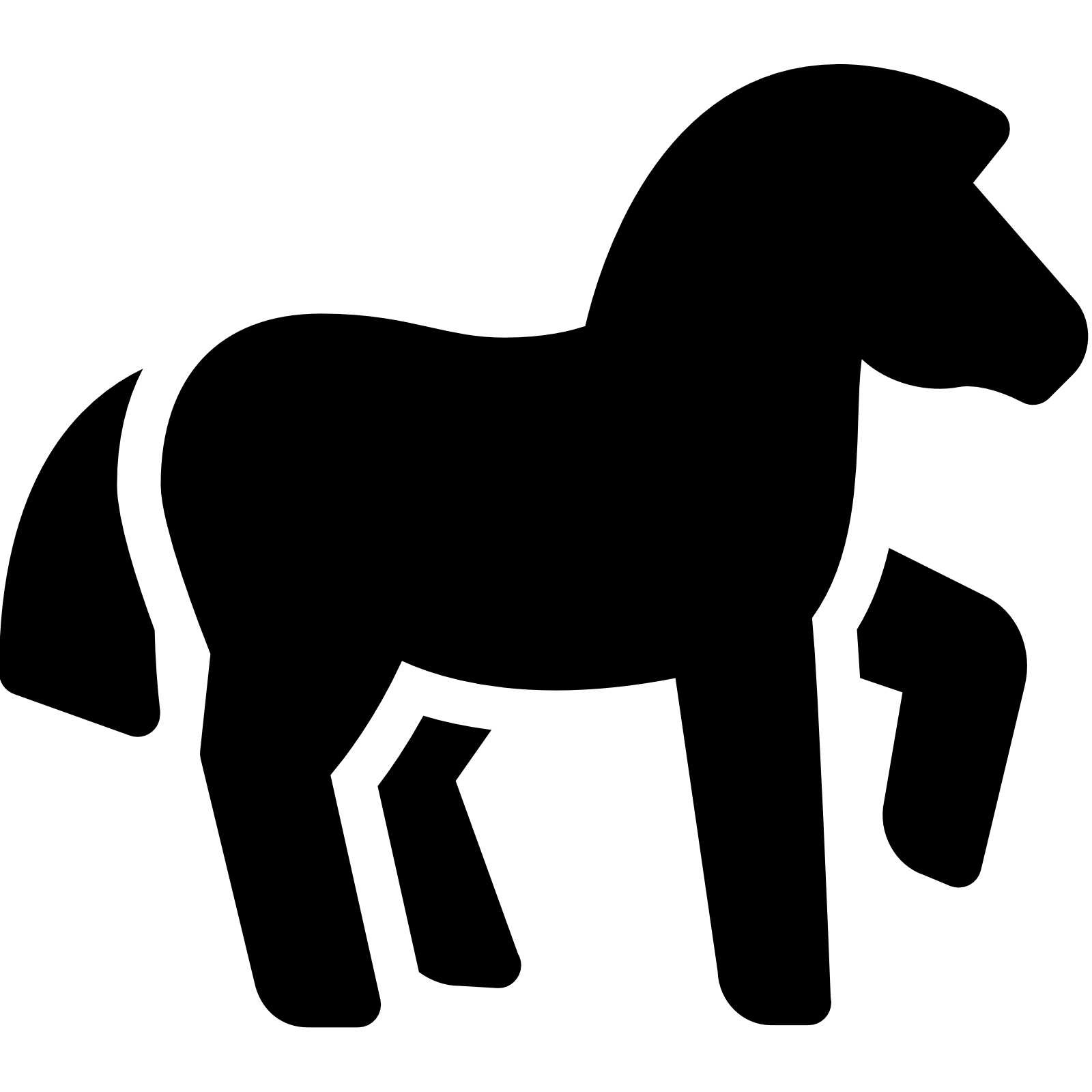 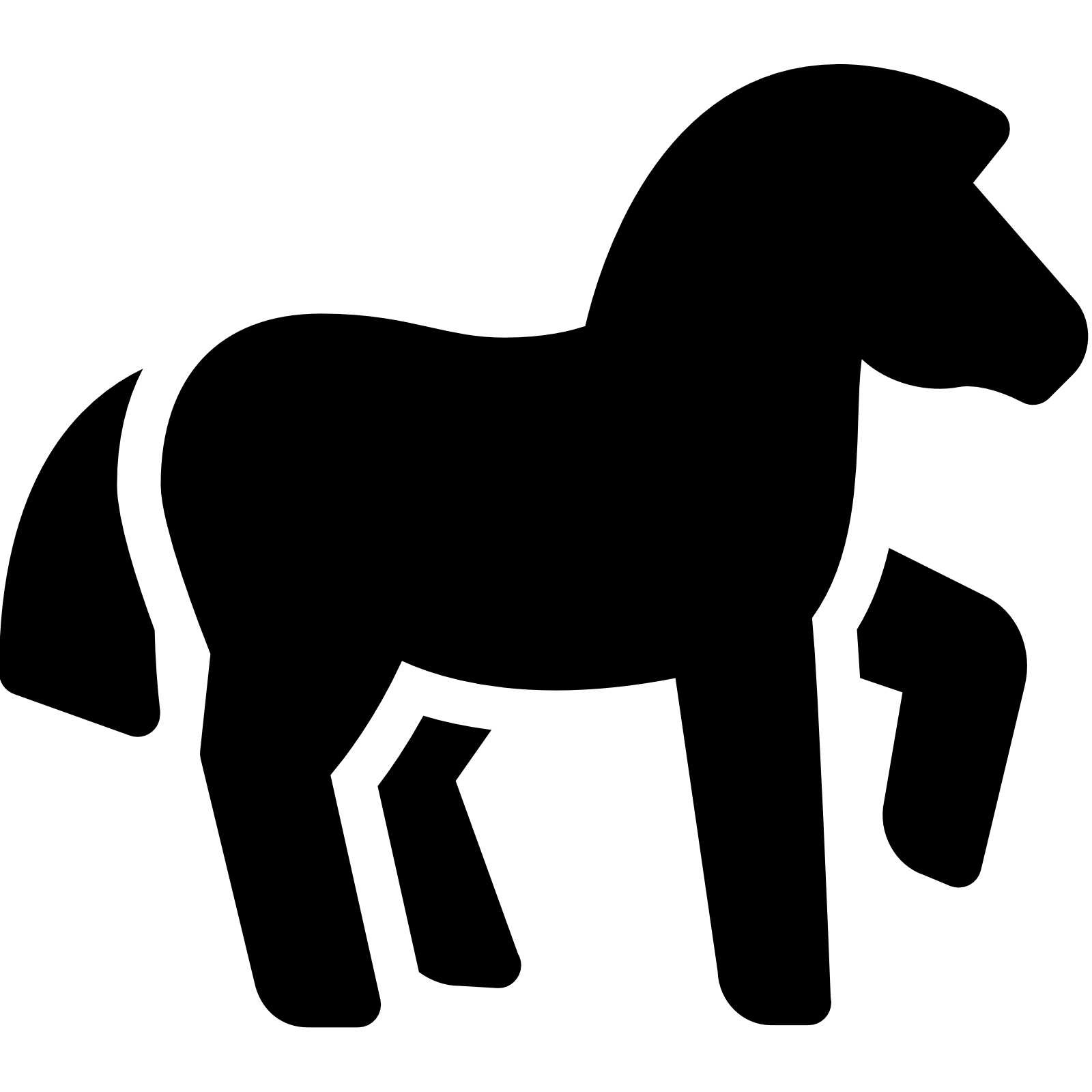 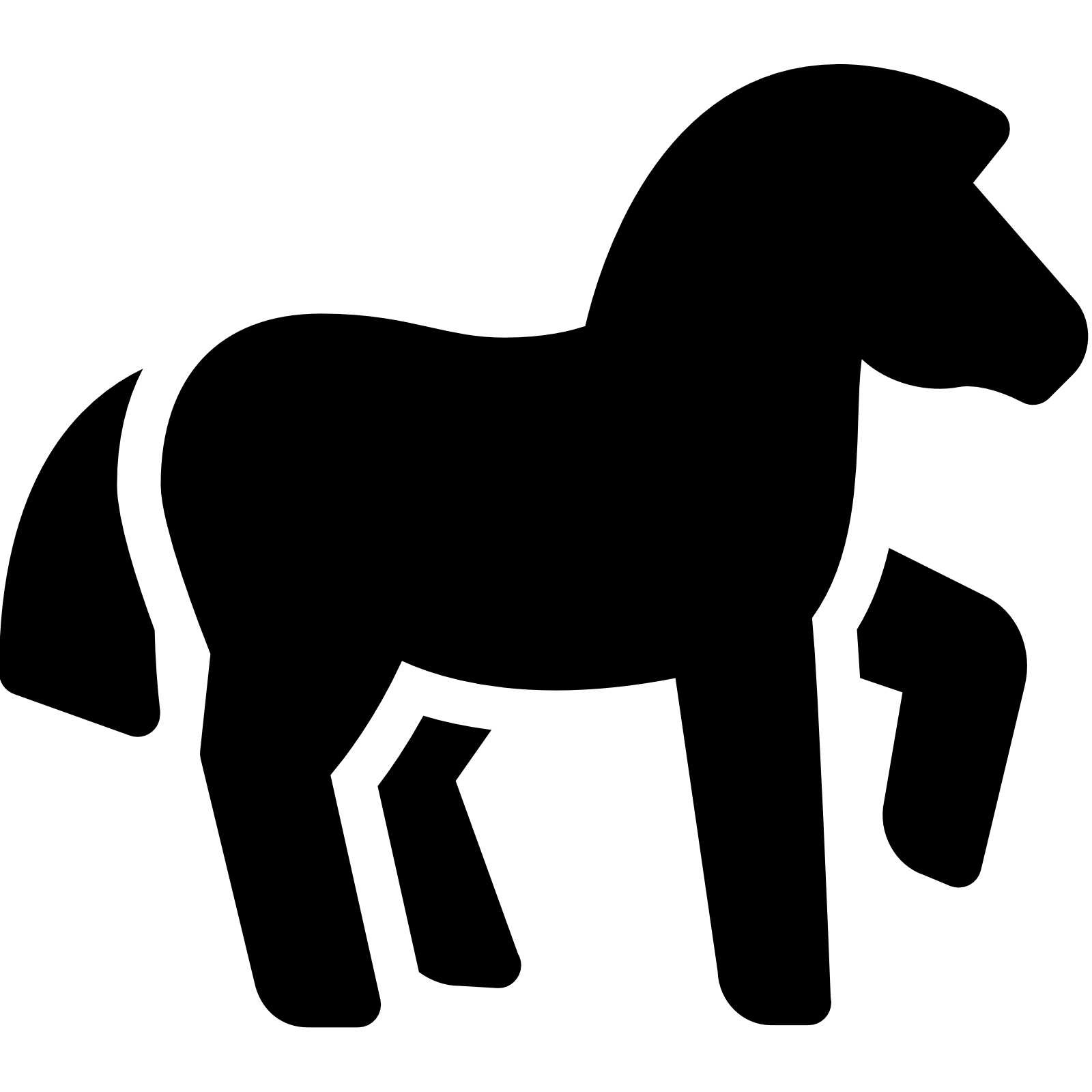 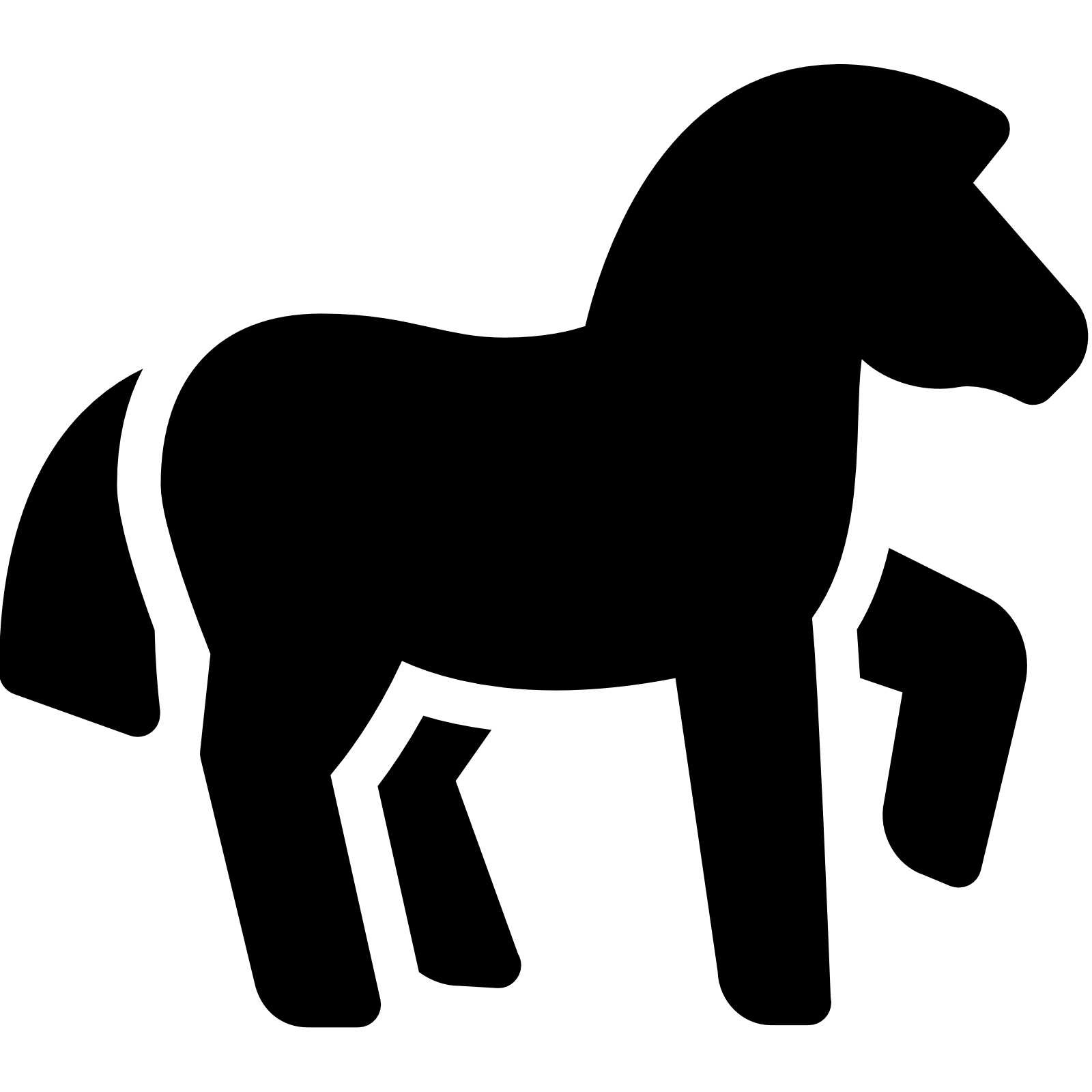 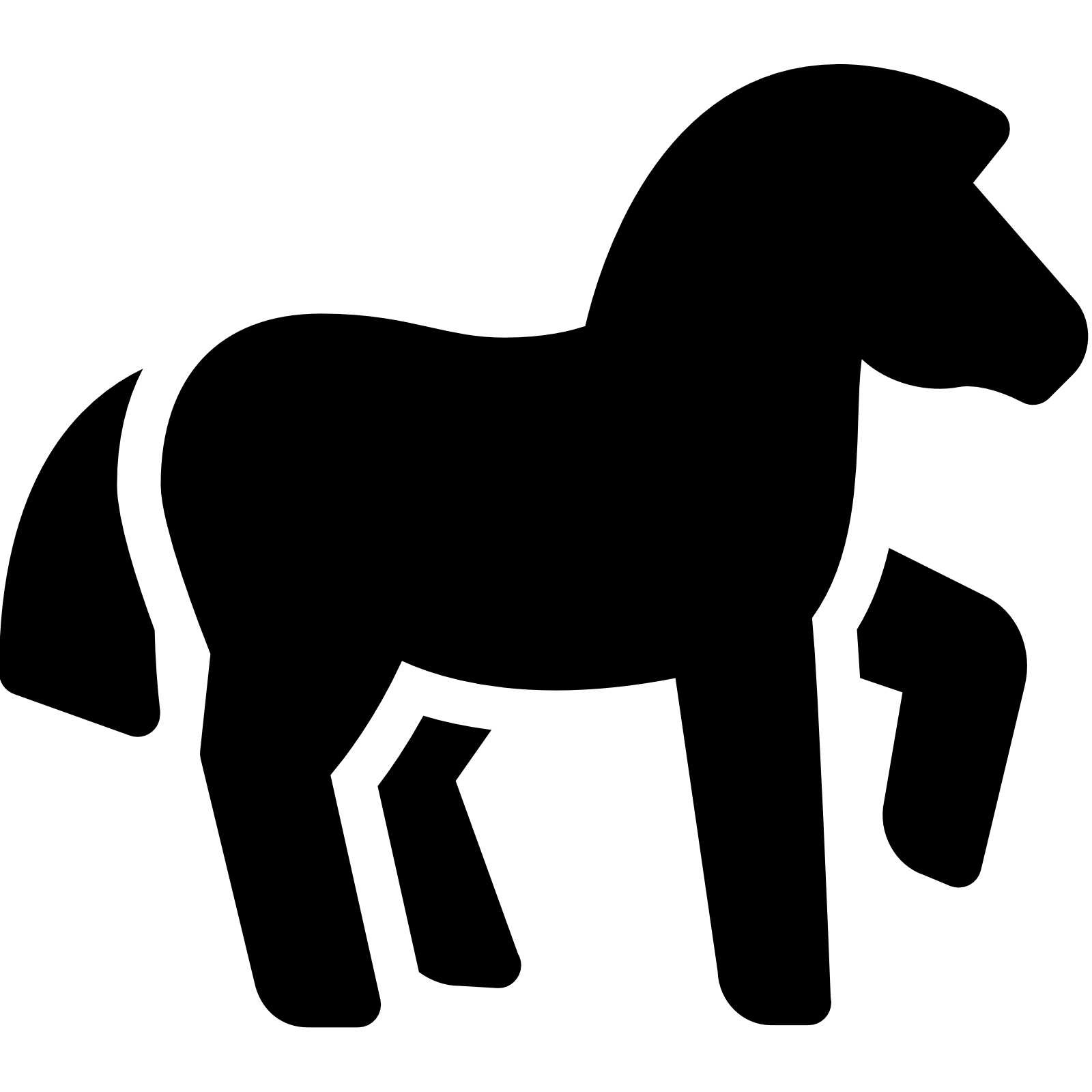 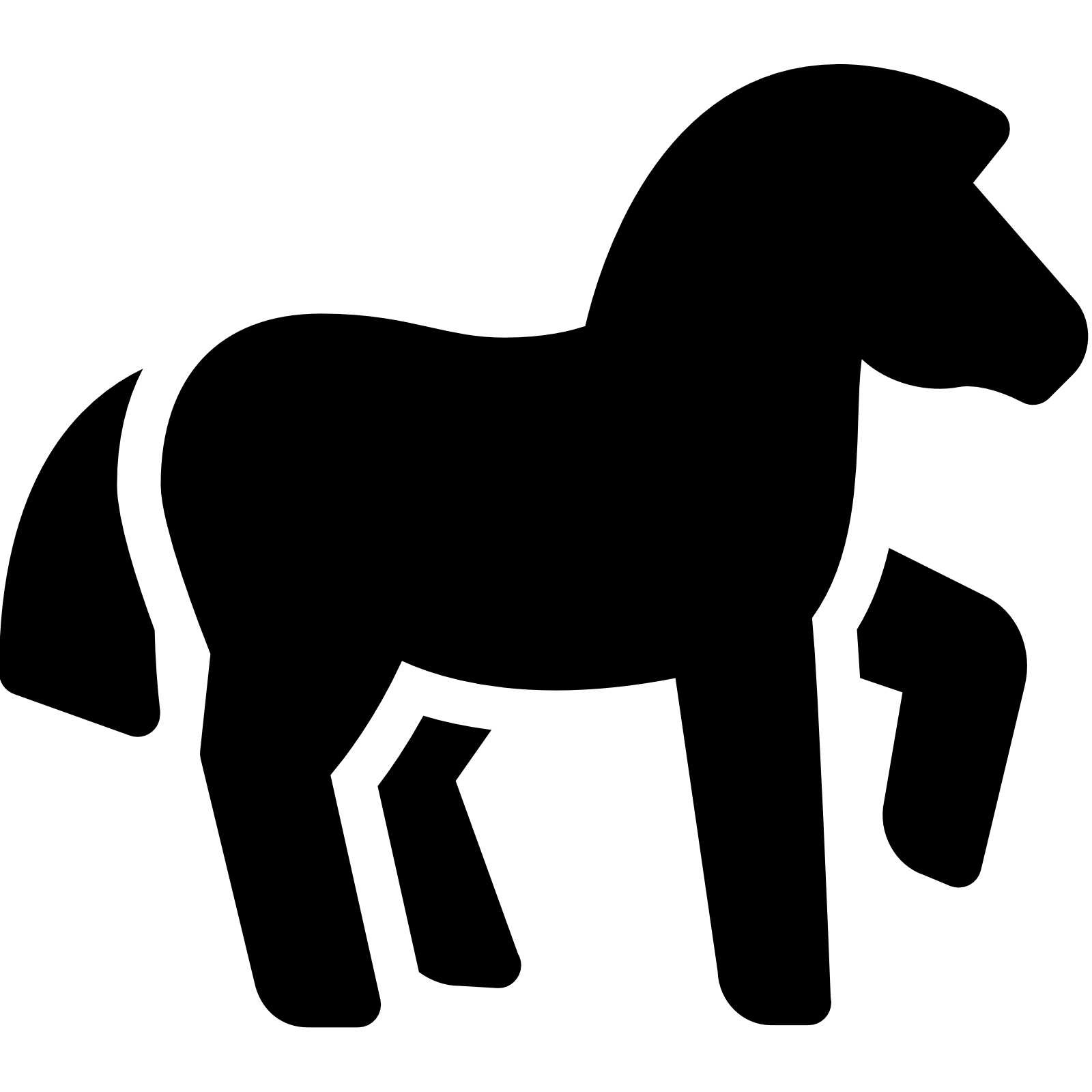 Emergent directions
Flexible platform?
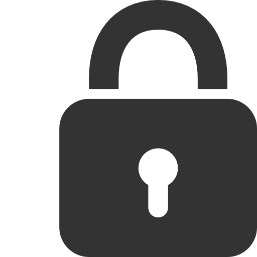 Initial Value
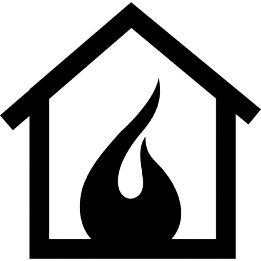 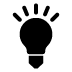 Jeff Jaffe April 2016
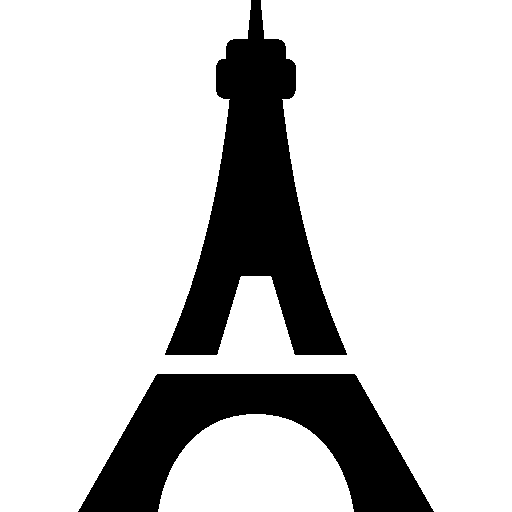 App Store APIs
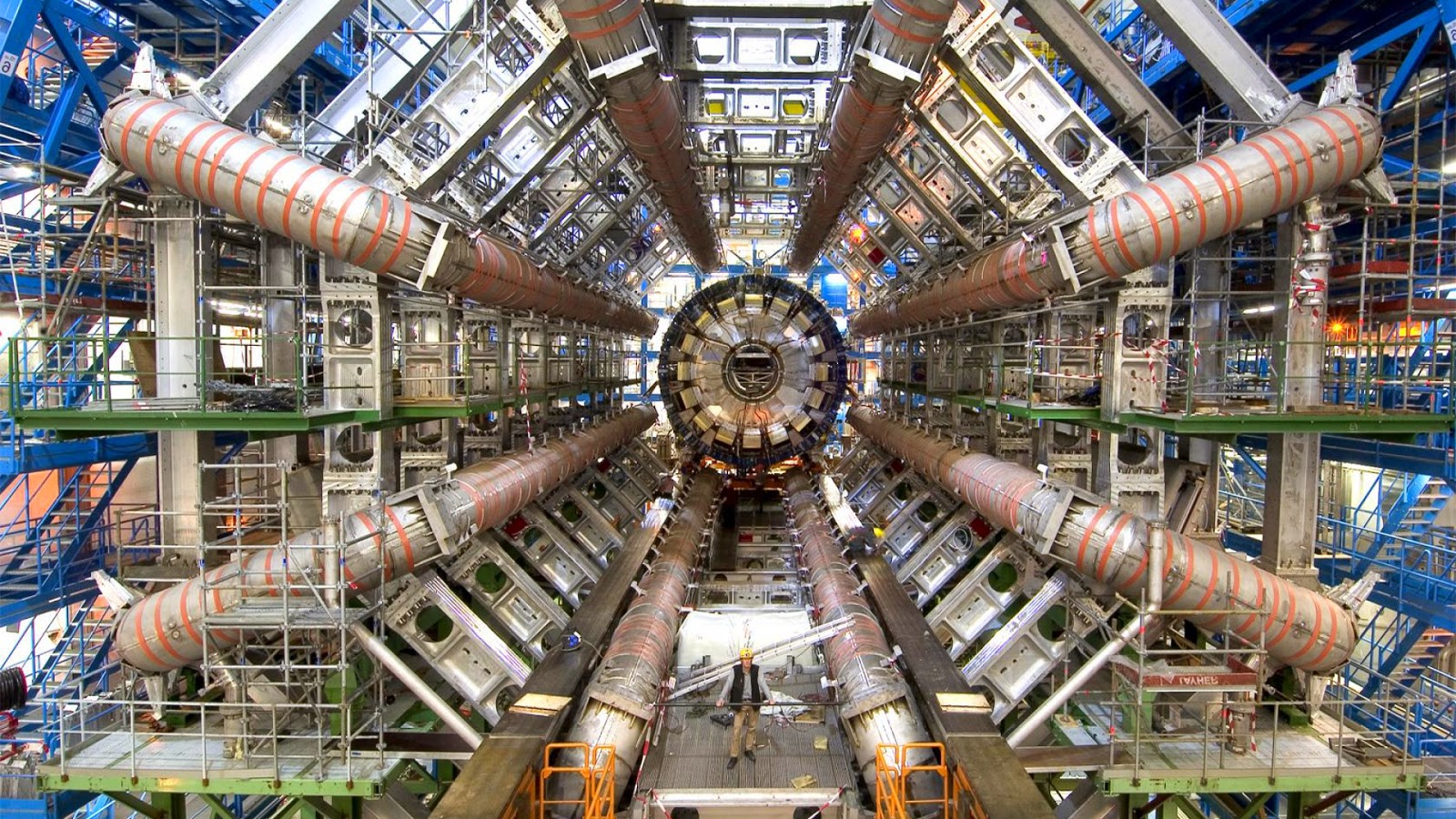 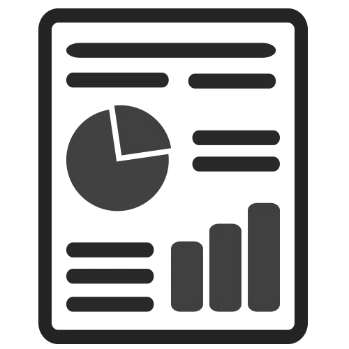 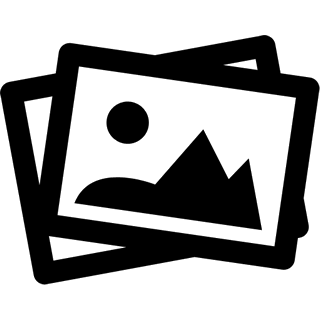 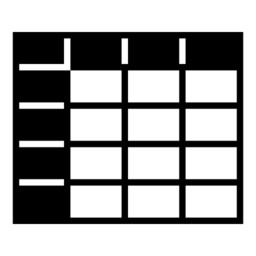 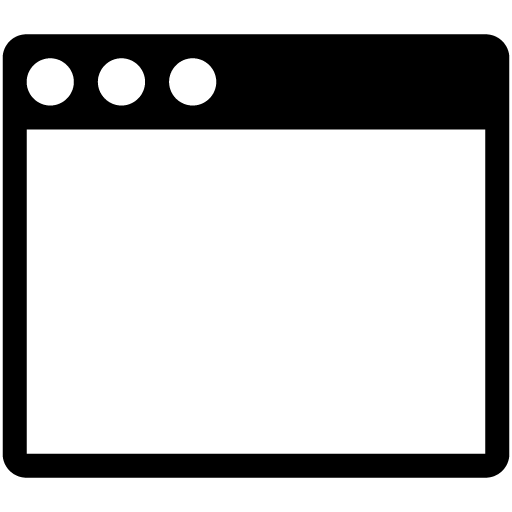 HTML
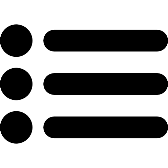 “An index”
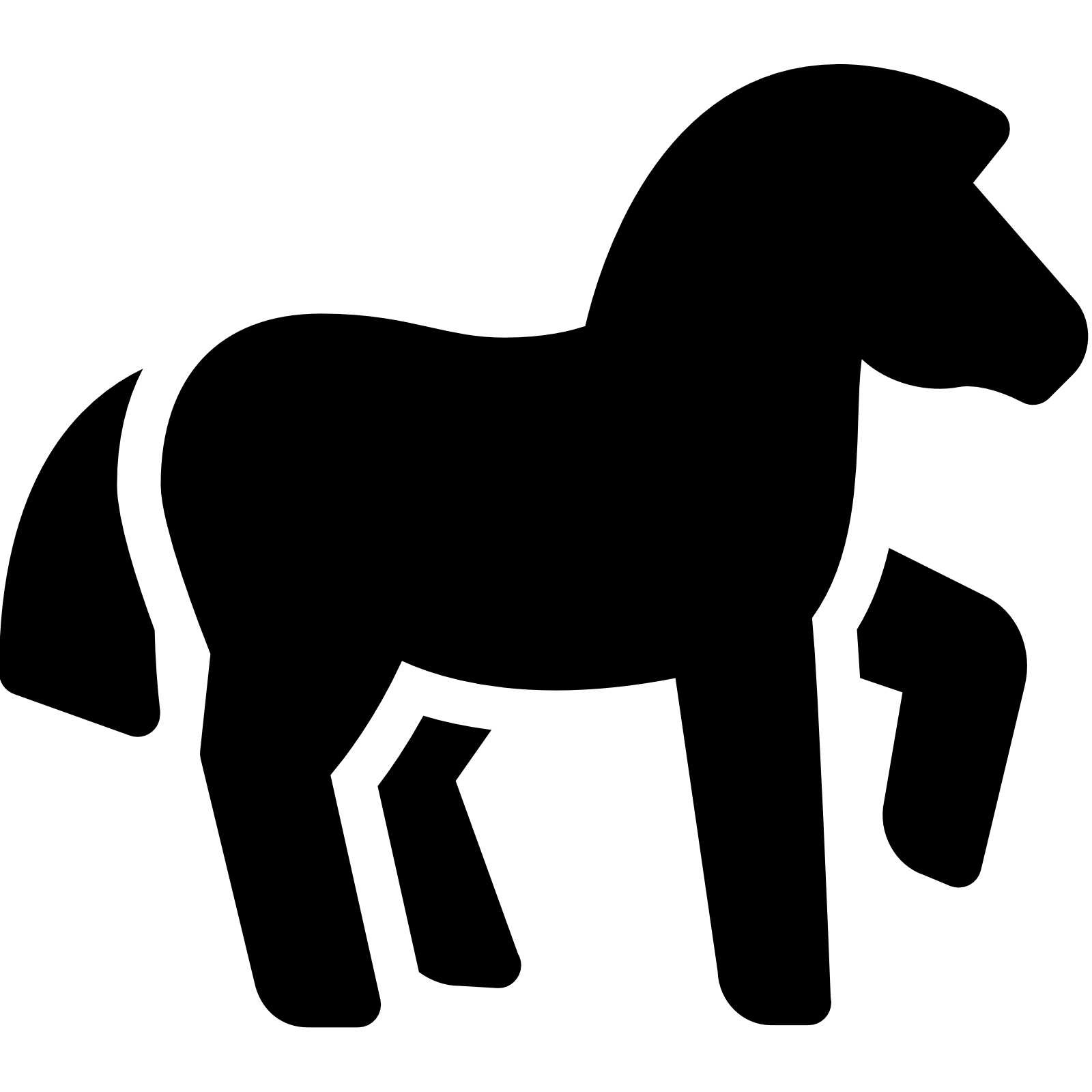 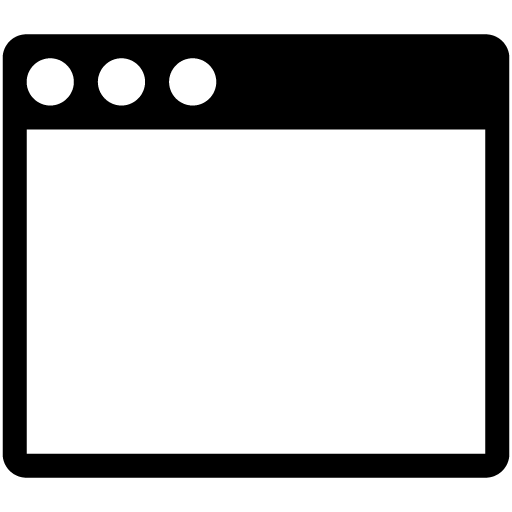 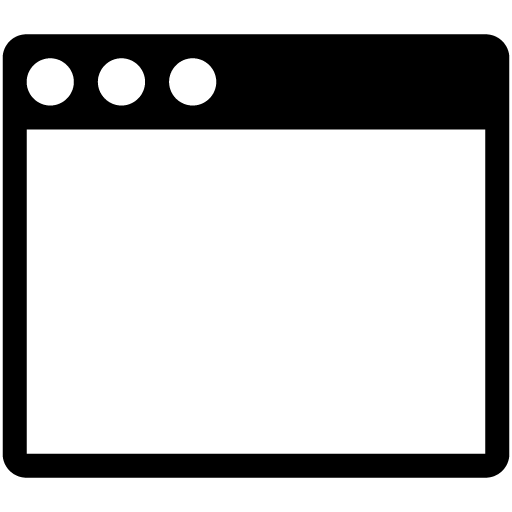 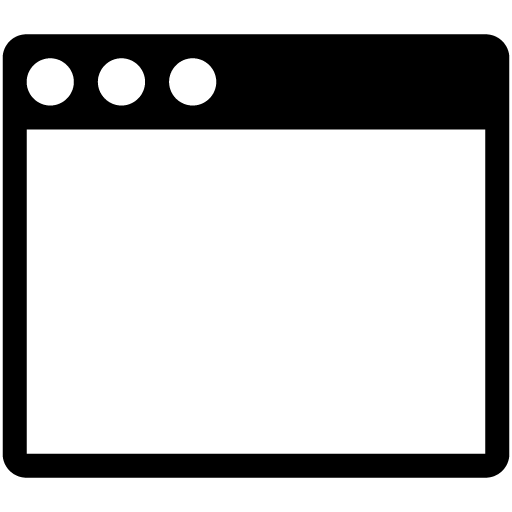 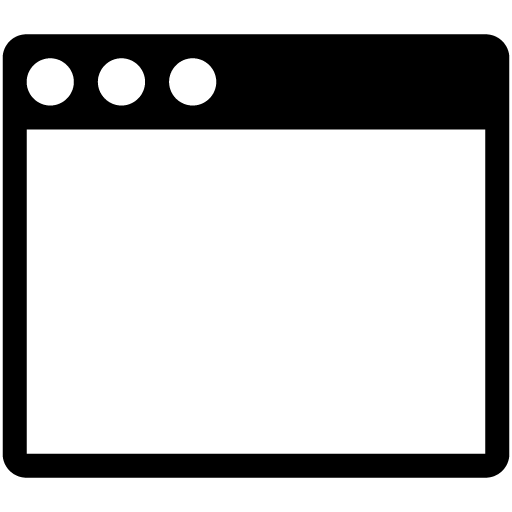 HTML
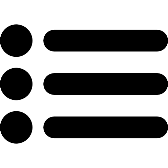 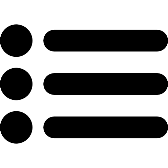 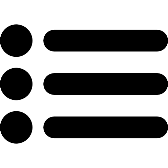 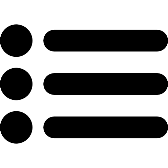 “An index”
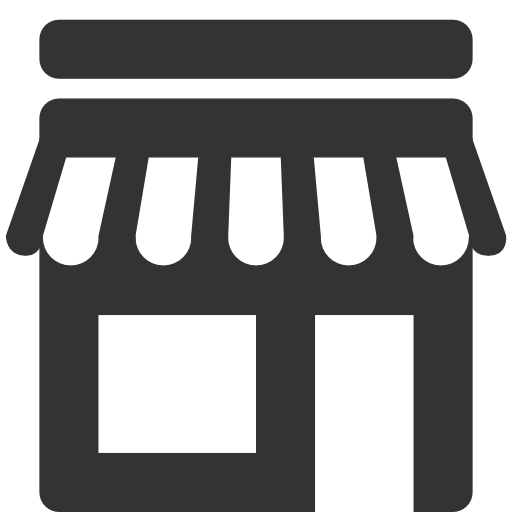 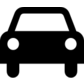 It all started as a UX observation…
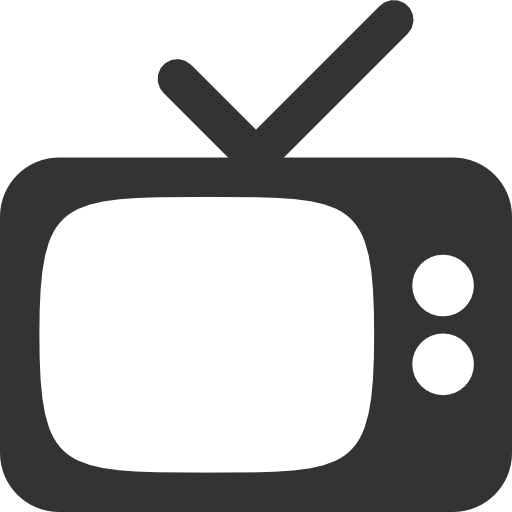 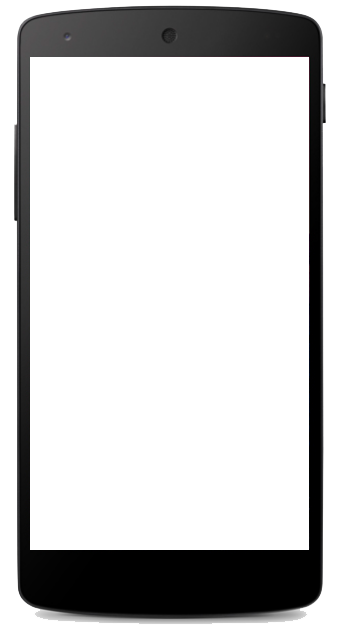 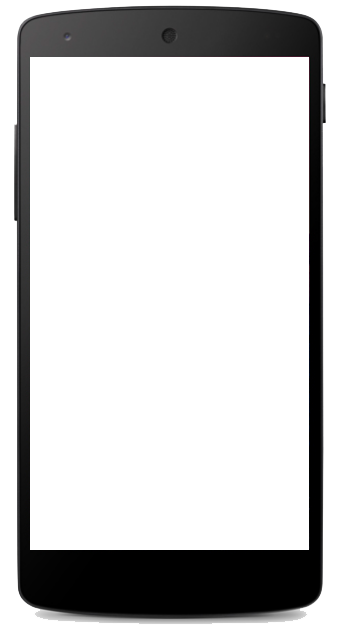 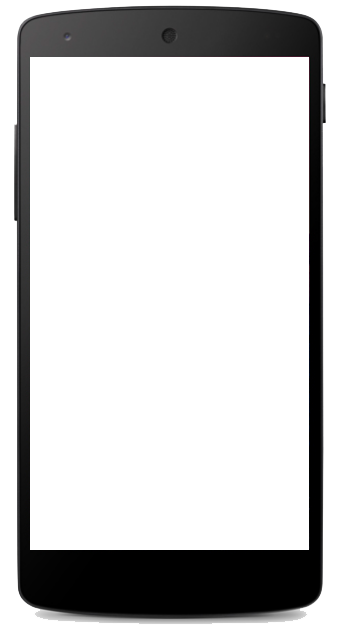 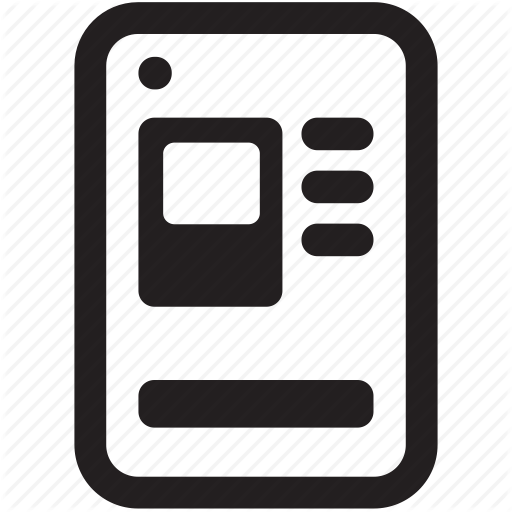 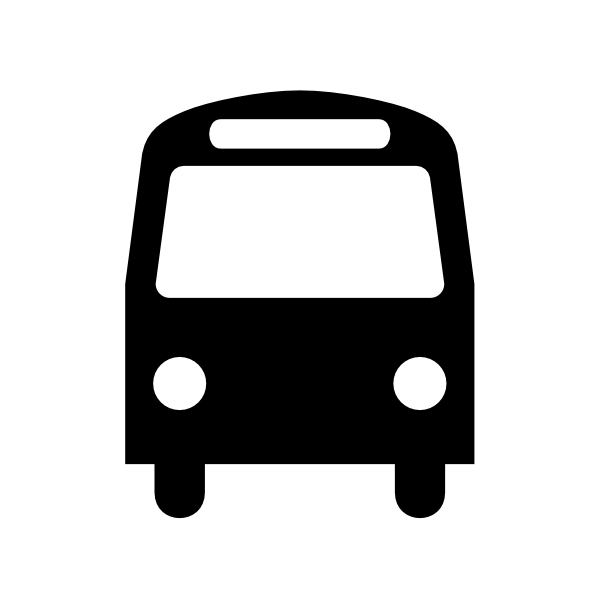 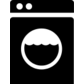 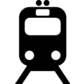 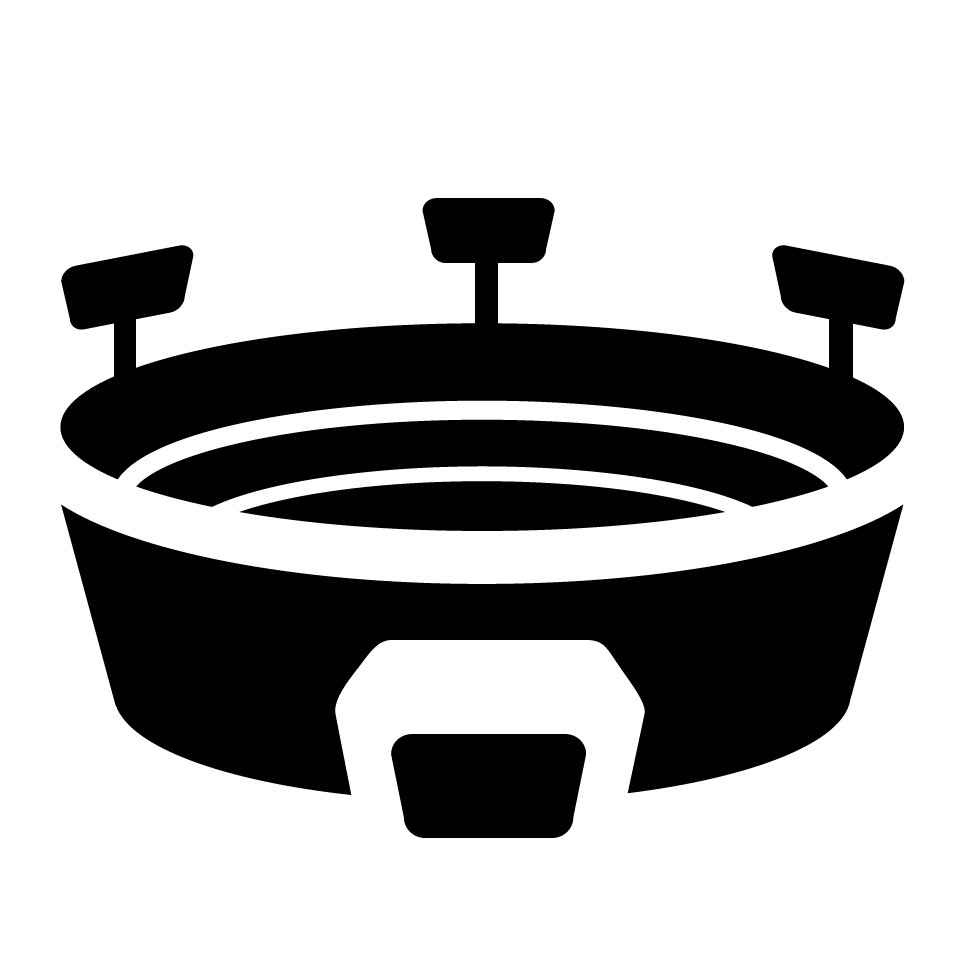 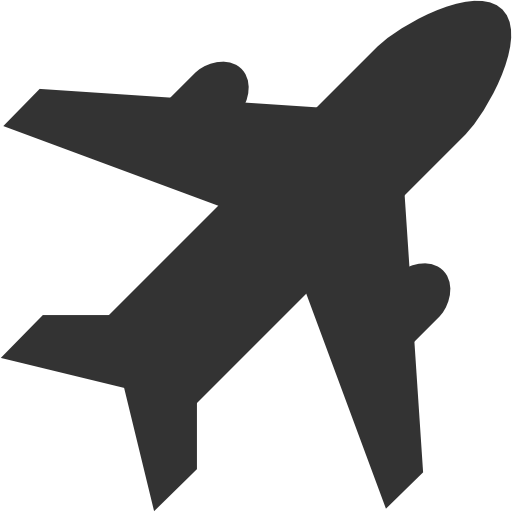 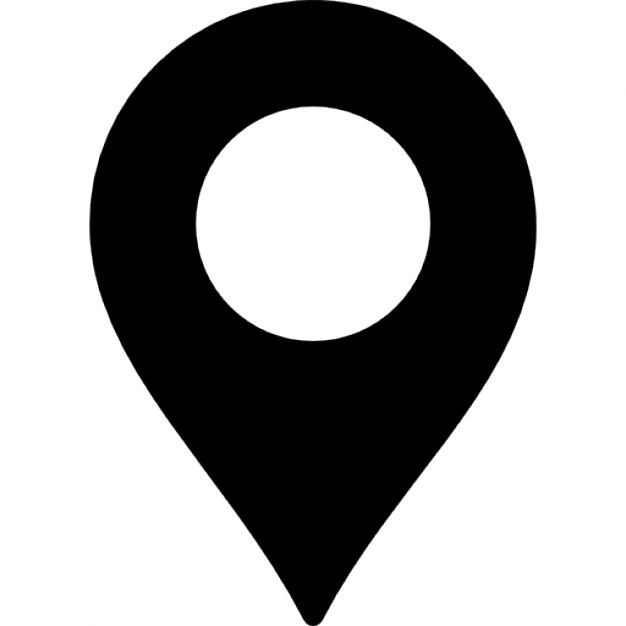 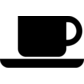 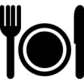 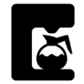 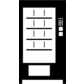 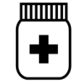 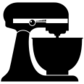 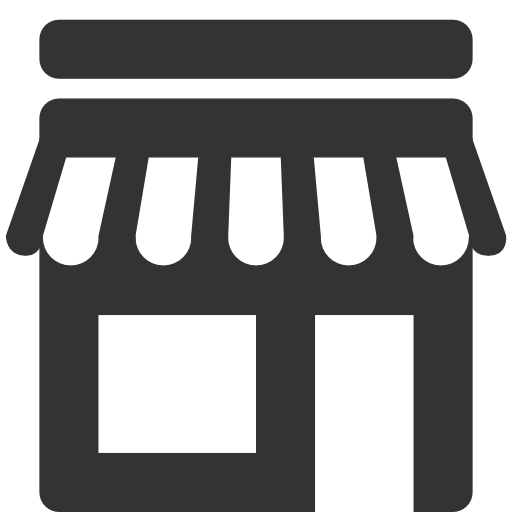 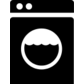 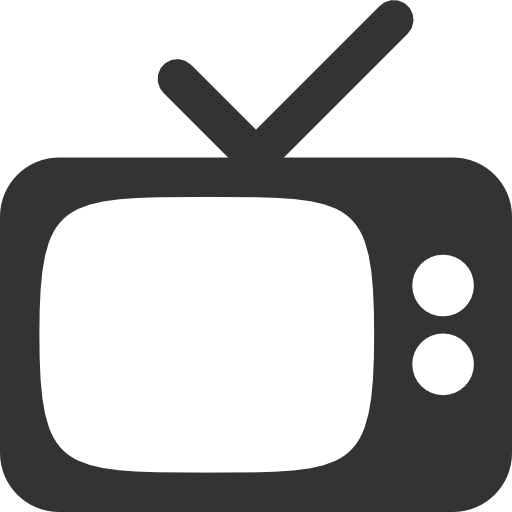 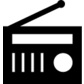 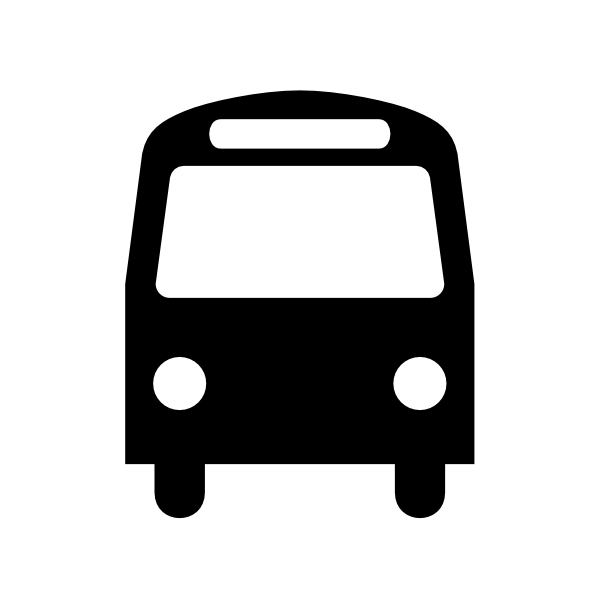 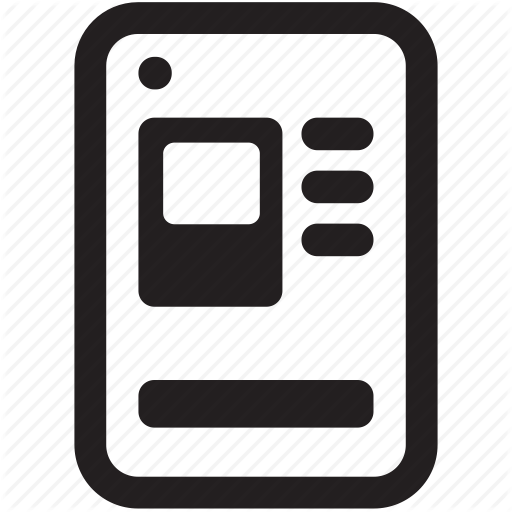 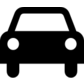 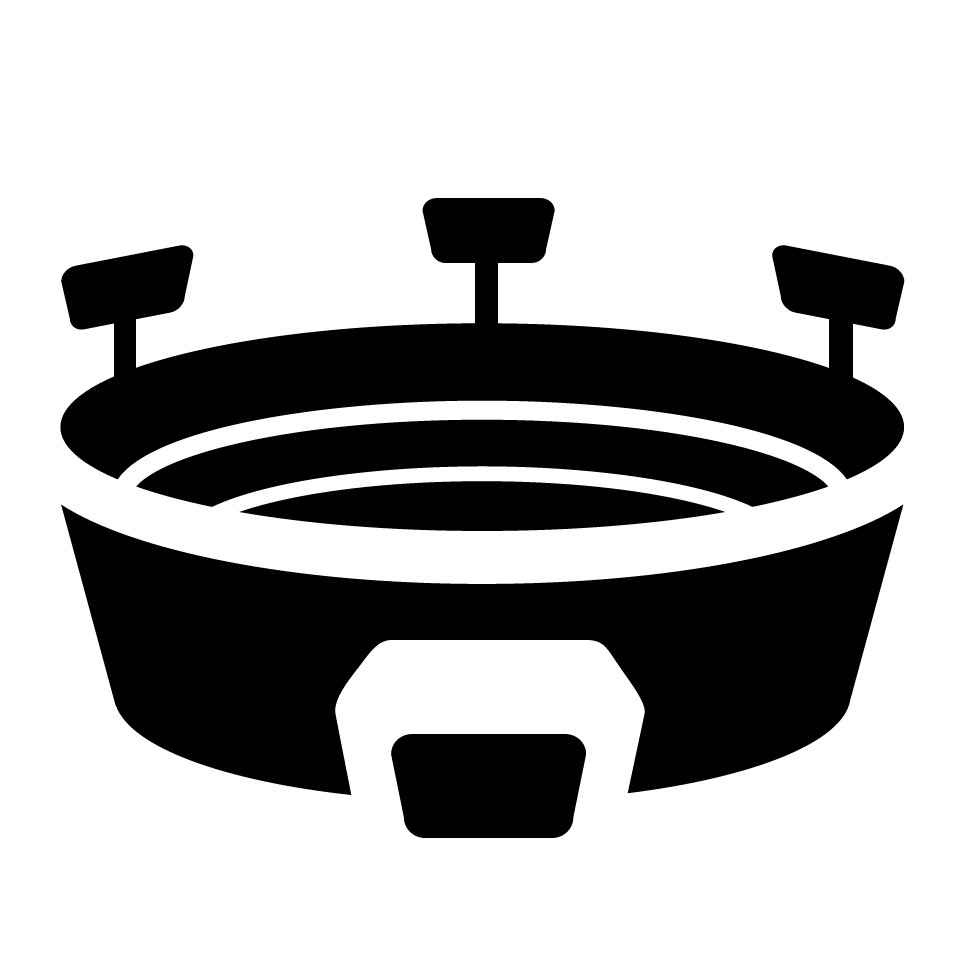 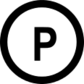 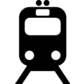 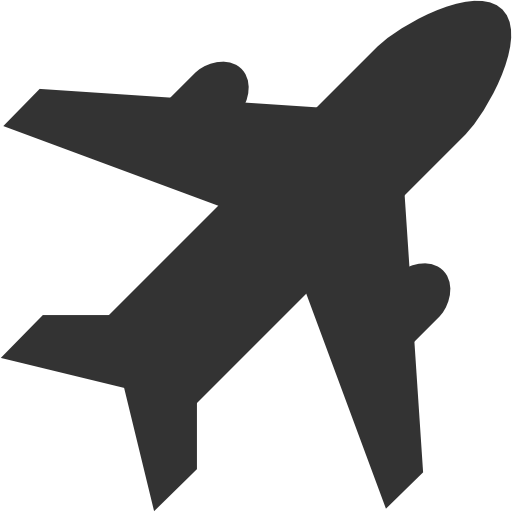 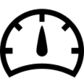 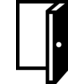 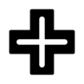 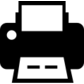 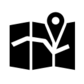 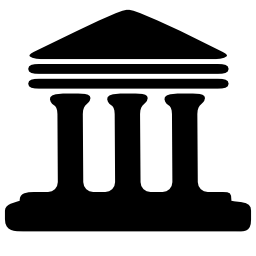 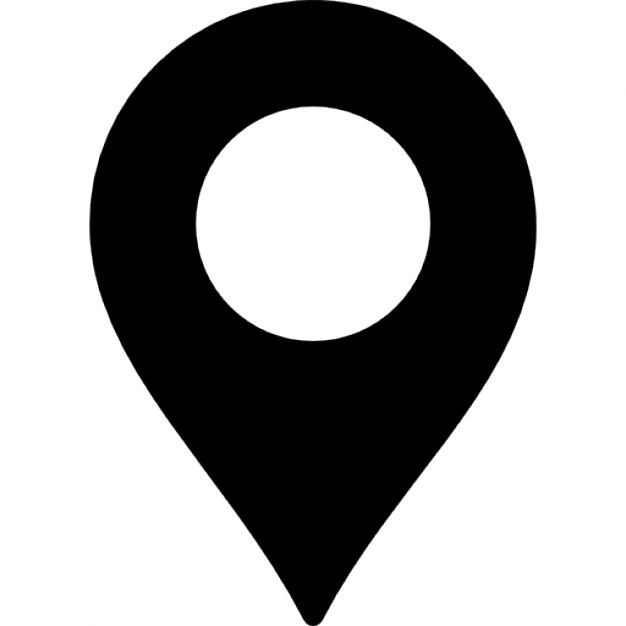 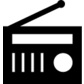 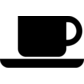 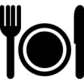 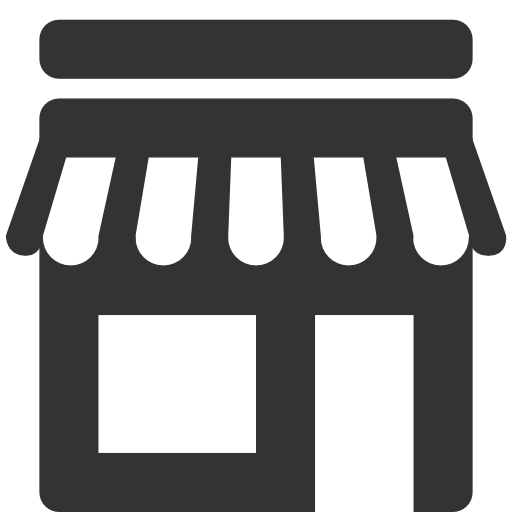 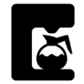 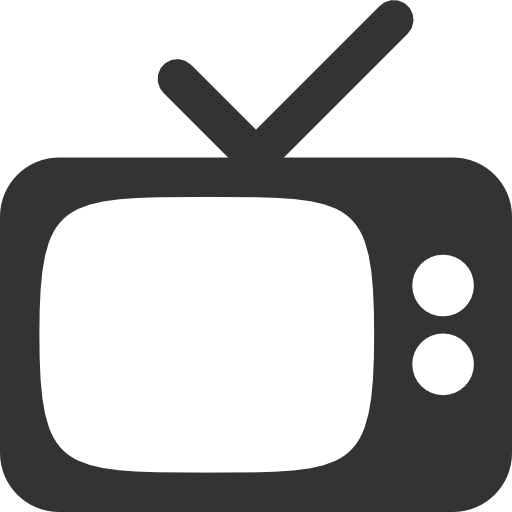 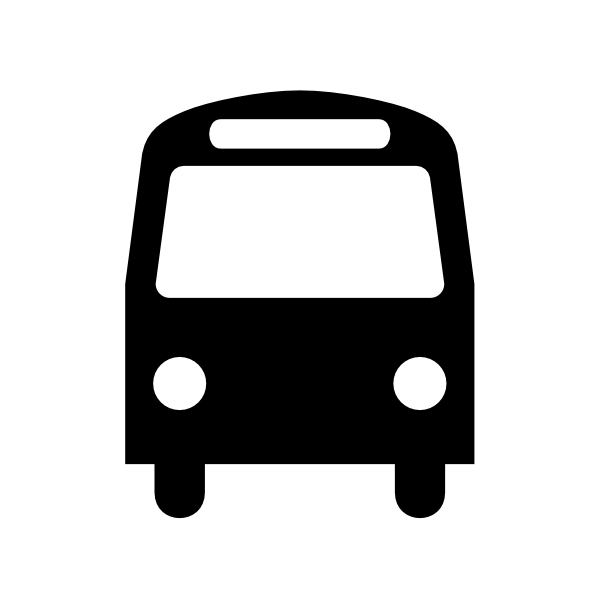 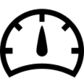 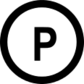 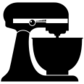 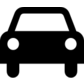 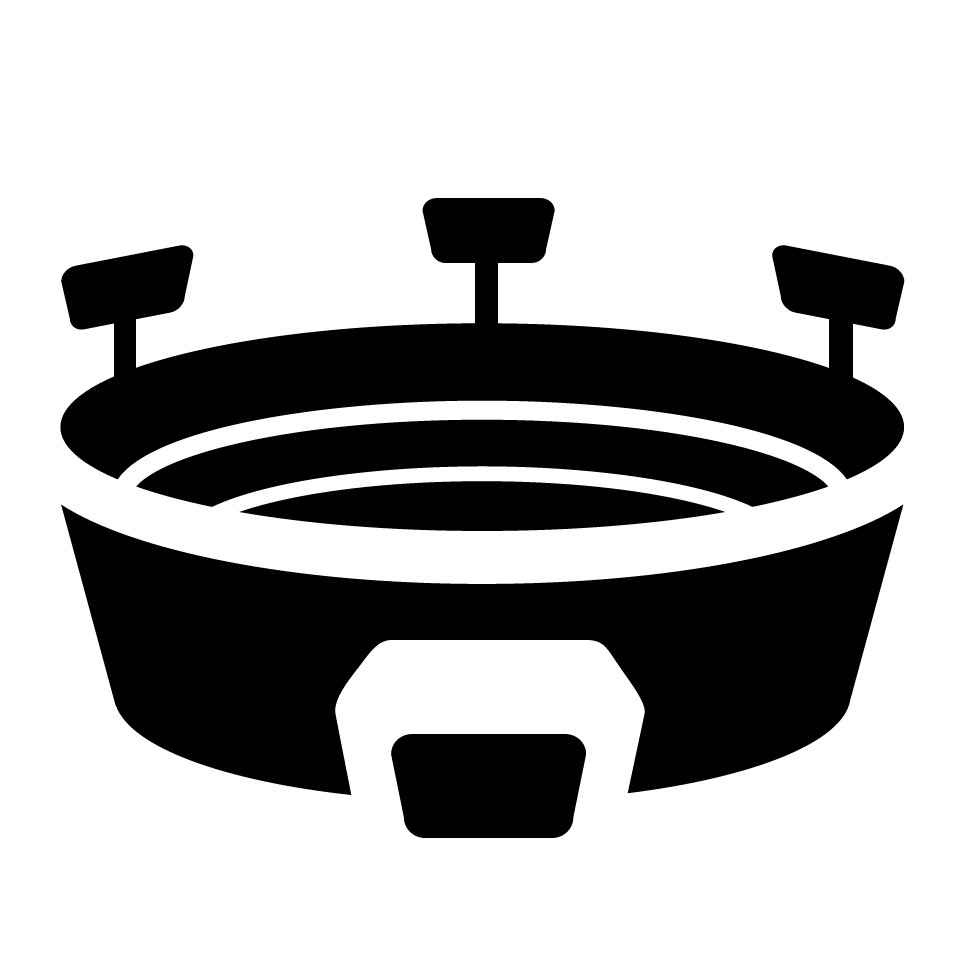 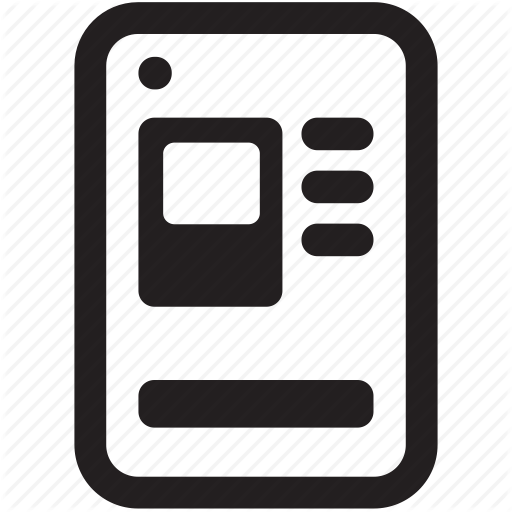 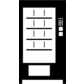 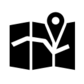 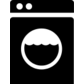 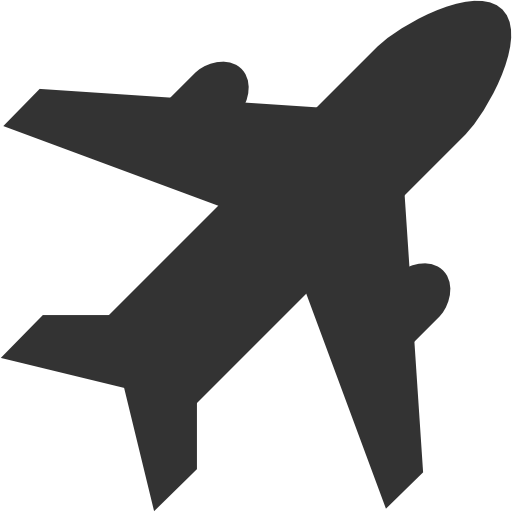 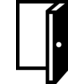 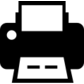 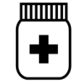 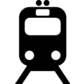 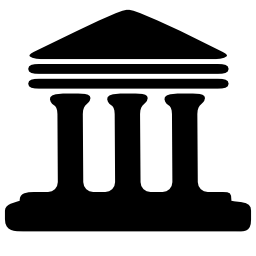 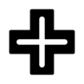 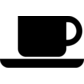 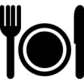 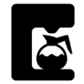 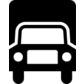 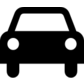 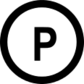 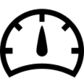 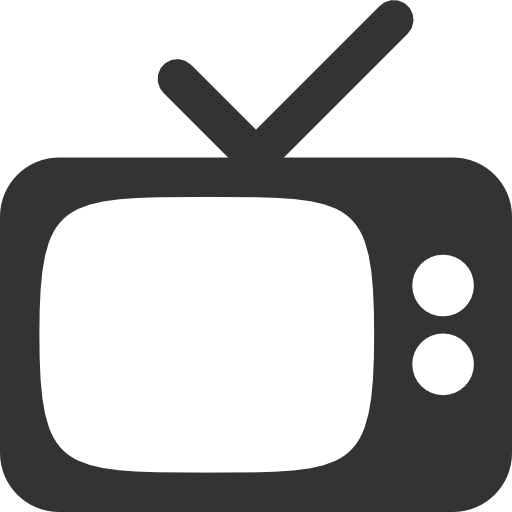 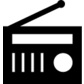 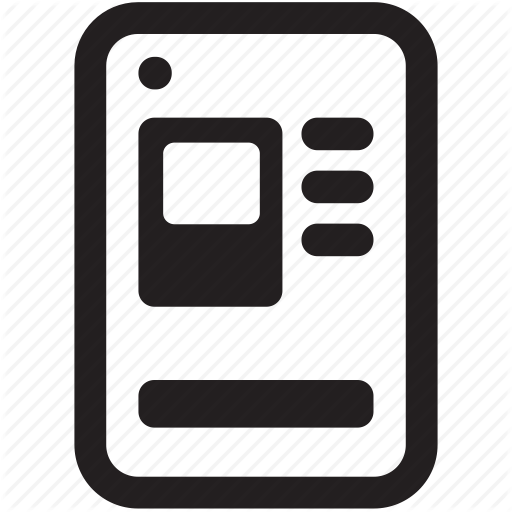 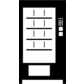 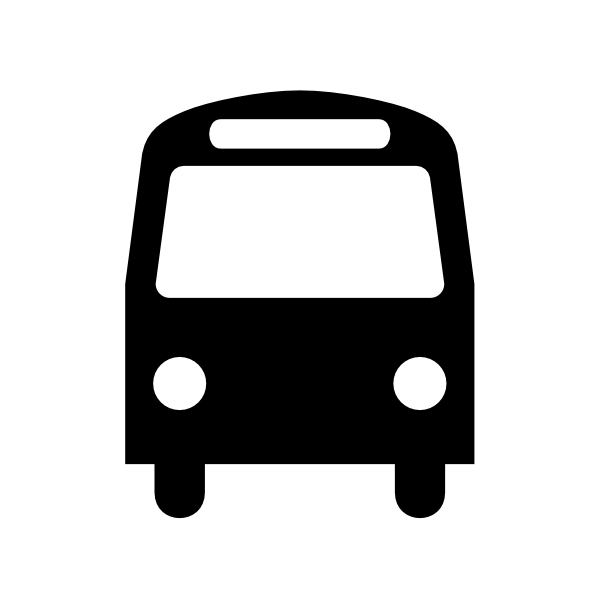 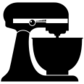 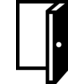 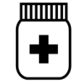 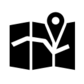 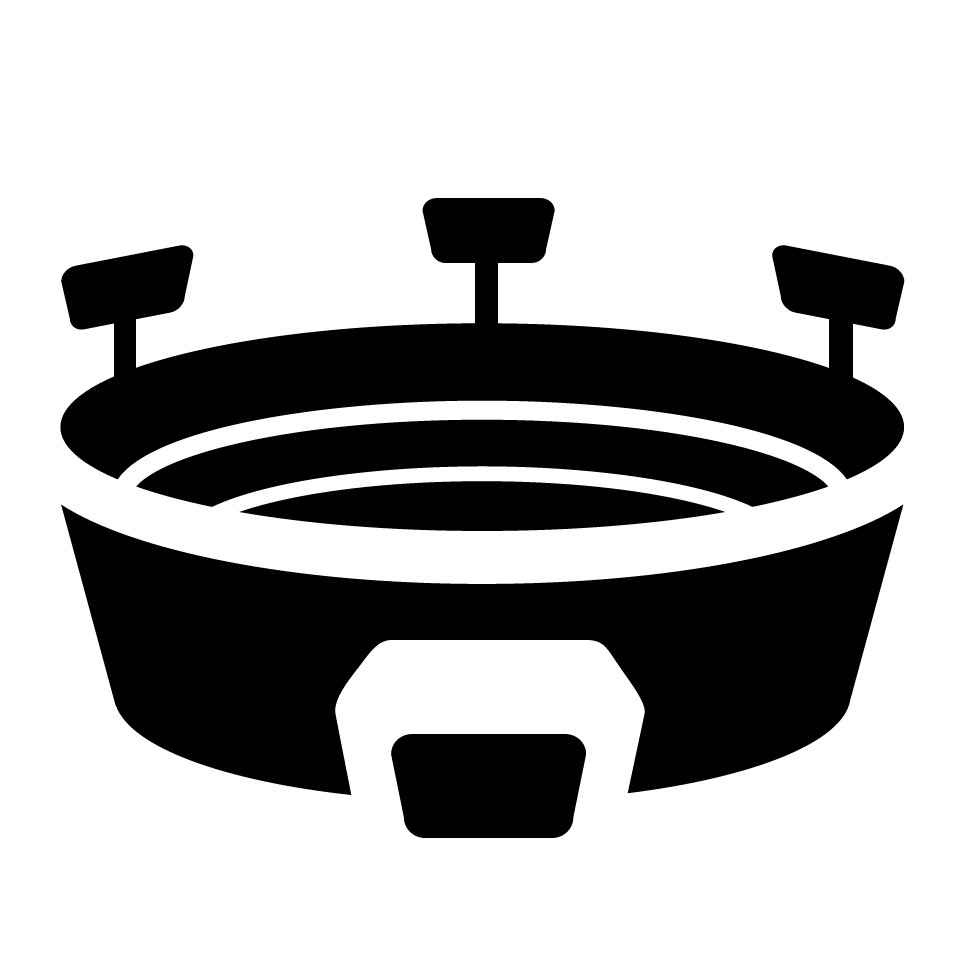 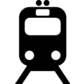 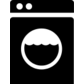 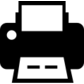 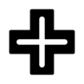 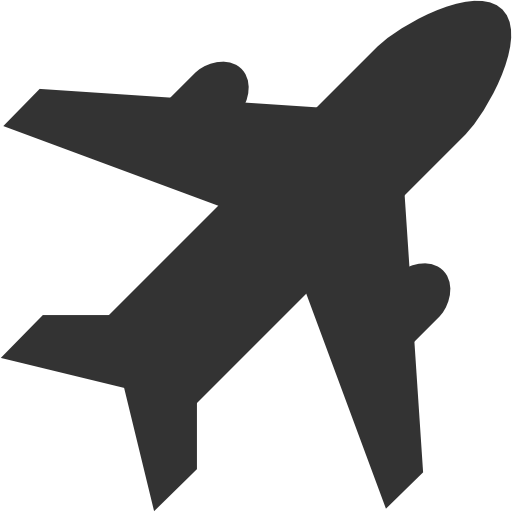 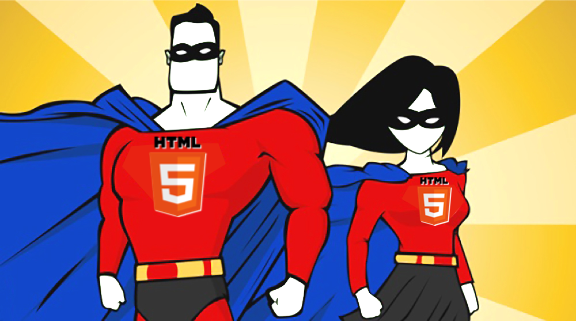 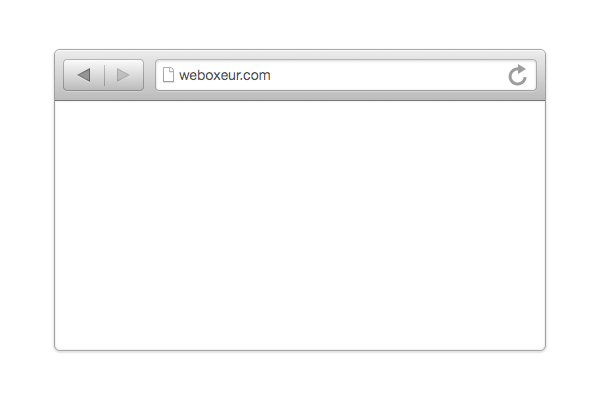 Magic goes here
[Speaker Notes: The web, and it’s standards bodies, usually focuses on the DOM, the white rectangle where all of the content goes. This rectangle is amazing, and getting better all the time.]
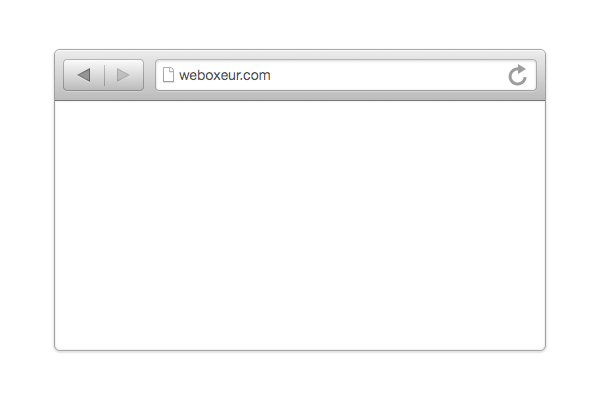 C:\>
But this place is BORING...
[Speaker Notes: But what about that address bar at the top? Has it really changed all that much in the list 25 years? We’ve done a bit with auto complete but we are still asking users to type to go anywhere. What’s wrong with this picture? We have taken the most amazing rendering engine on the planet and strapped a command line UI on top of it! Every other mobile app today is taking advantage of the sensors in mobile phones, why can’t the browser do that as well?]
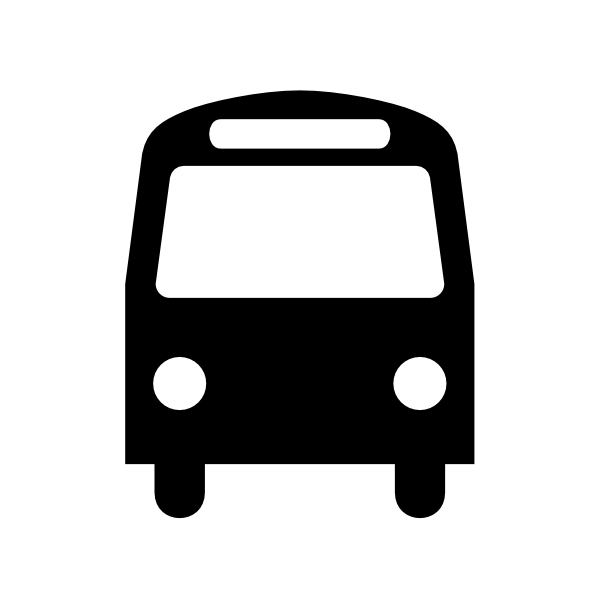 The Web needs a discovery service
Obey your thirst!
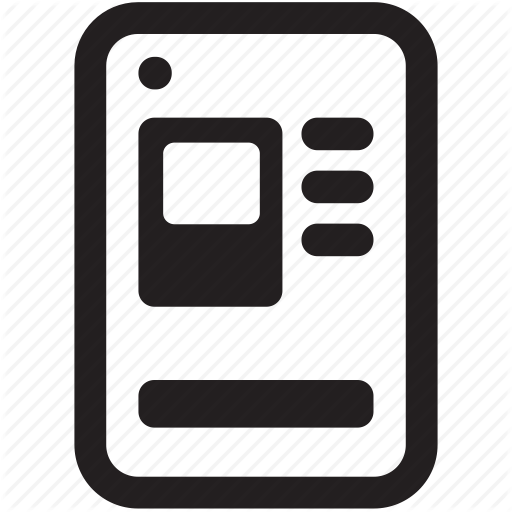 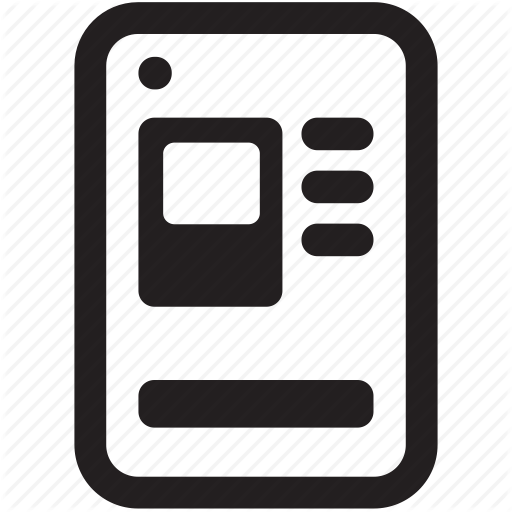 Buy a Coke with just a tap, no coins, no fumbling around
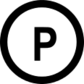 https://coke.com/m23454
SFMuni Bus
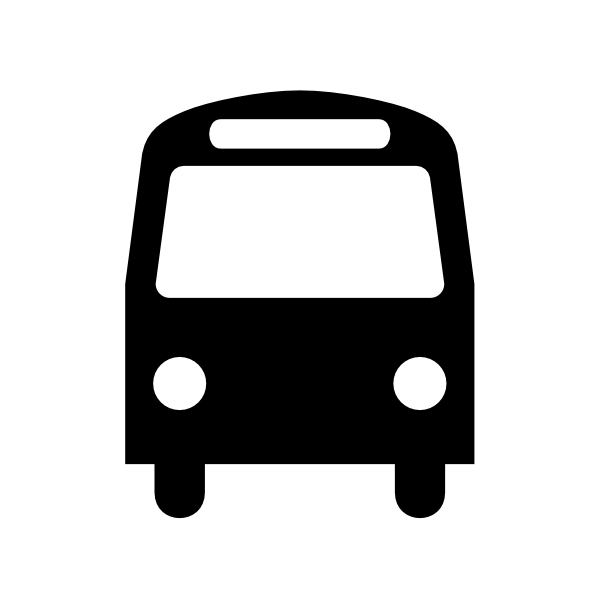 Bus 17 arriving in 3 minutes
2. Fetch/Rank
3. Interact
https://sfmuni.com/bs3245
1. Discovery
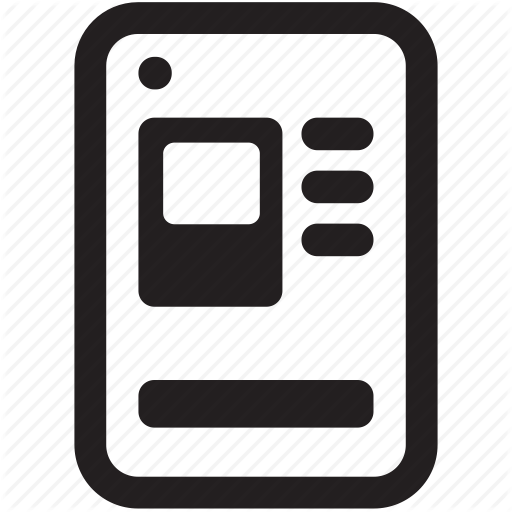 PayIT Parking
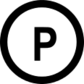 Only $4/hour during the day, get alerts when your time is up
https://payit.com/meter432
[Speaker Notes: But by being built on the web, we just get better as the web gets better (ServiceWorker)]
Problem
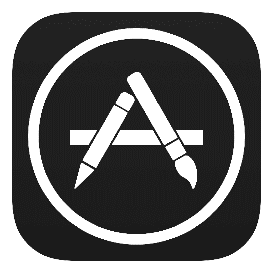 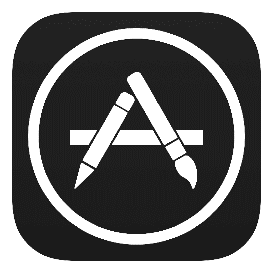 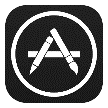 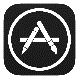 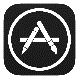 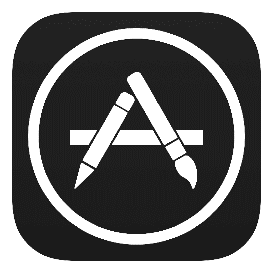 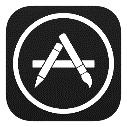 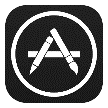 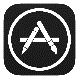 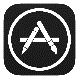 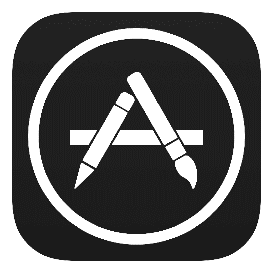 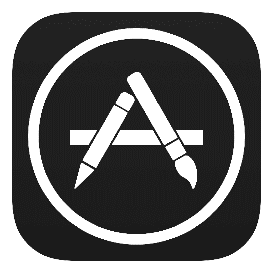 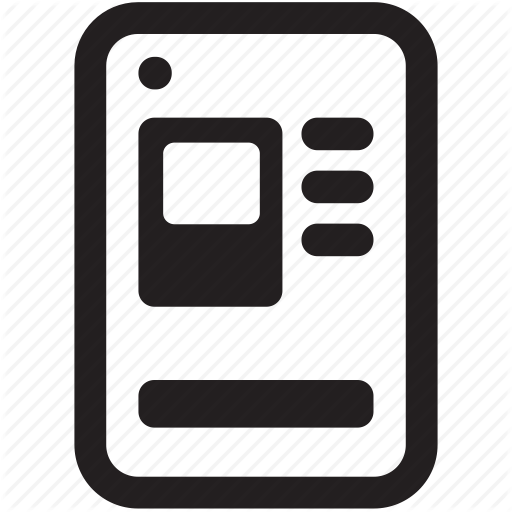 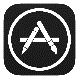 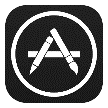 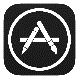 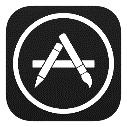 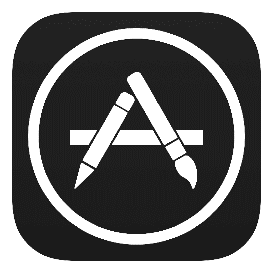 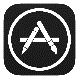 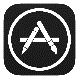 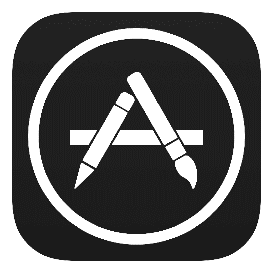 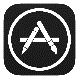 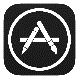 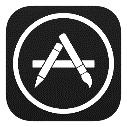 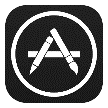 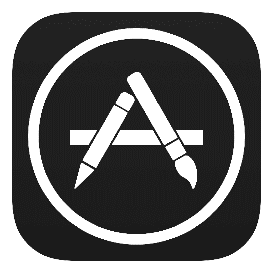 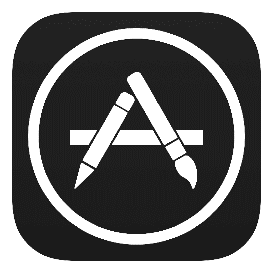 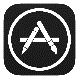 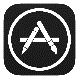 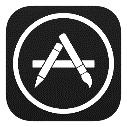 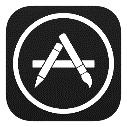 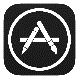 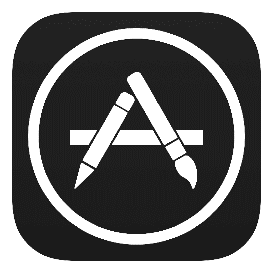 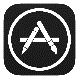 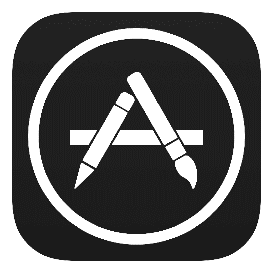 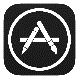 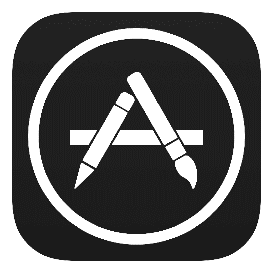 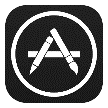 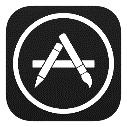 Initial Value
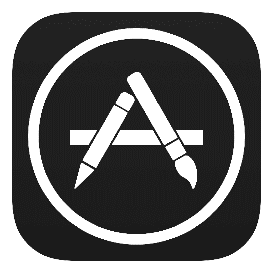 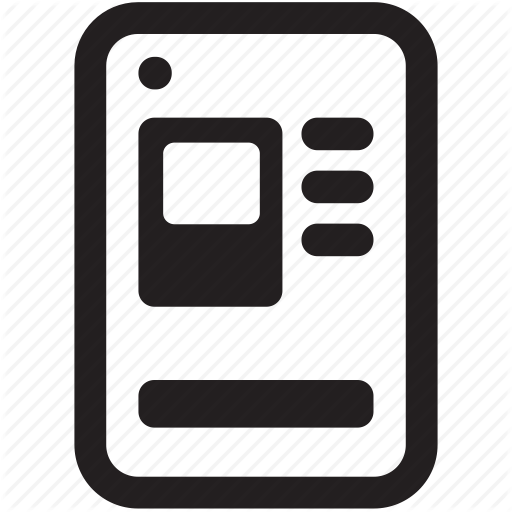 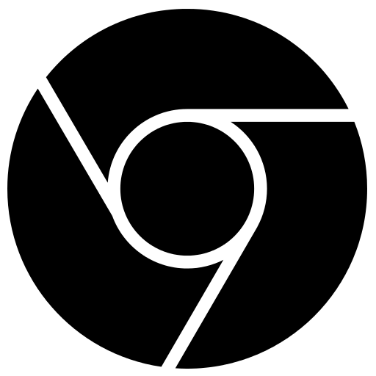 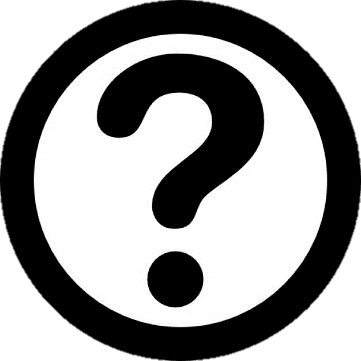 URL
Emergent Behaviors
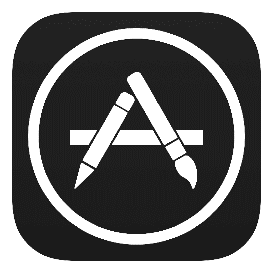 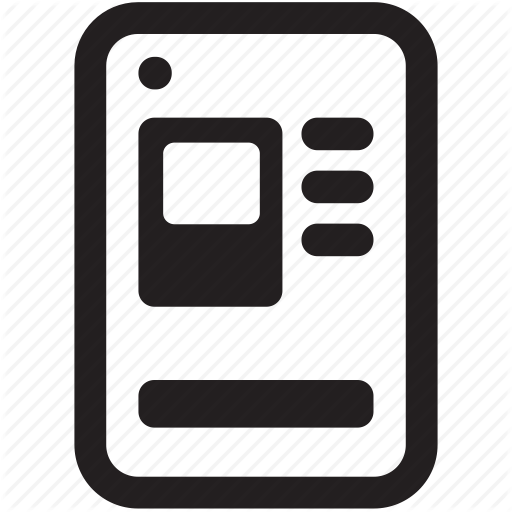 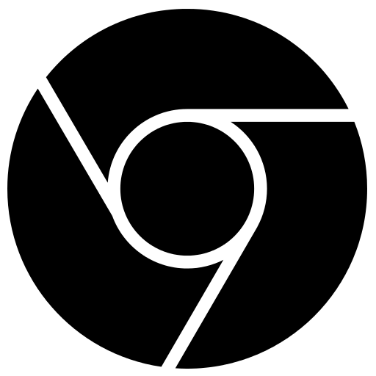 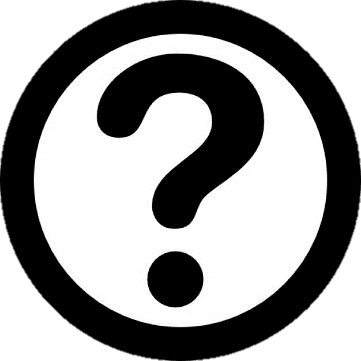 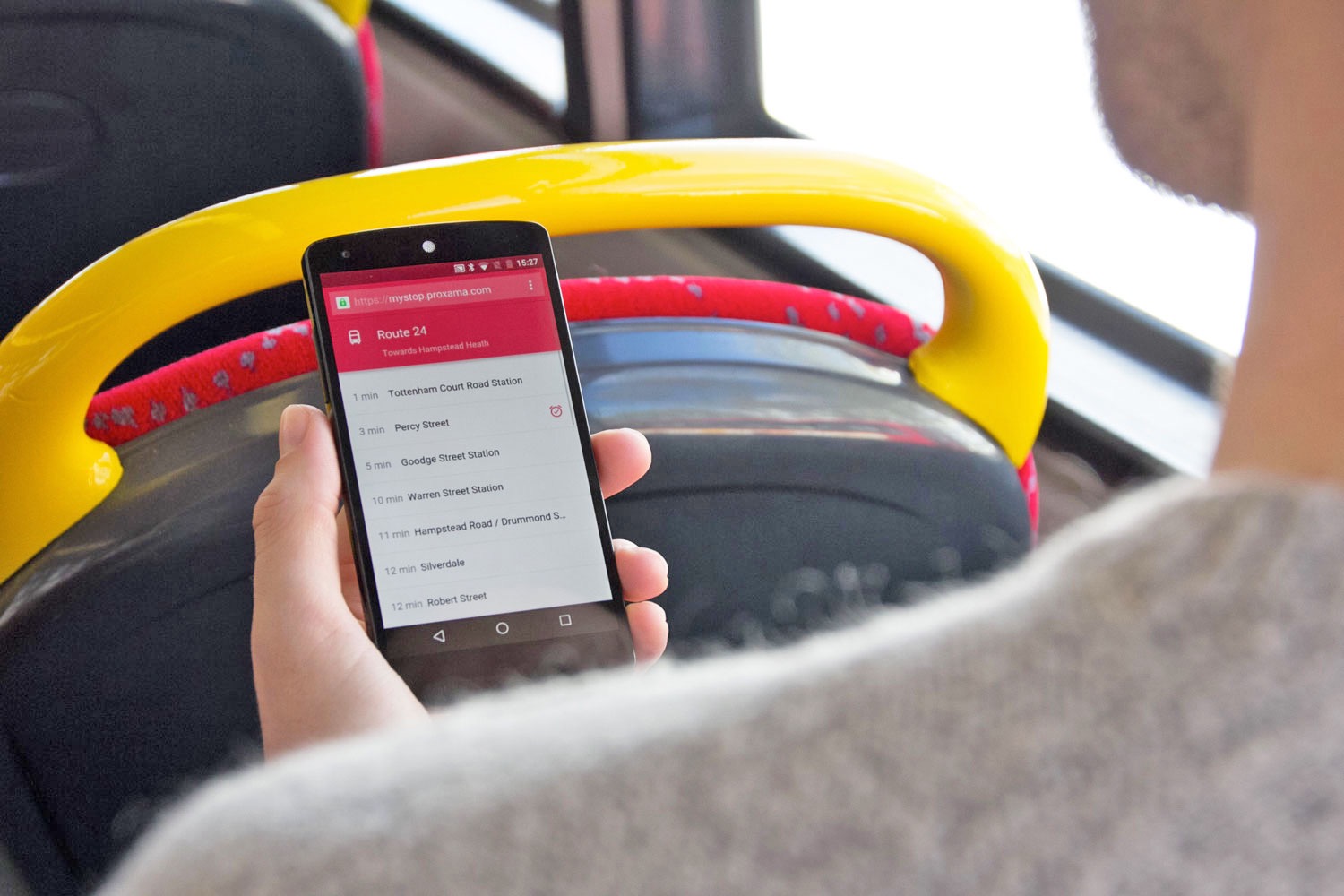 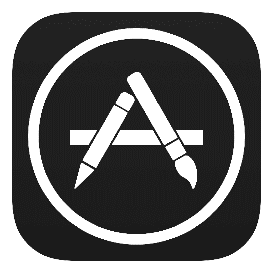 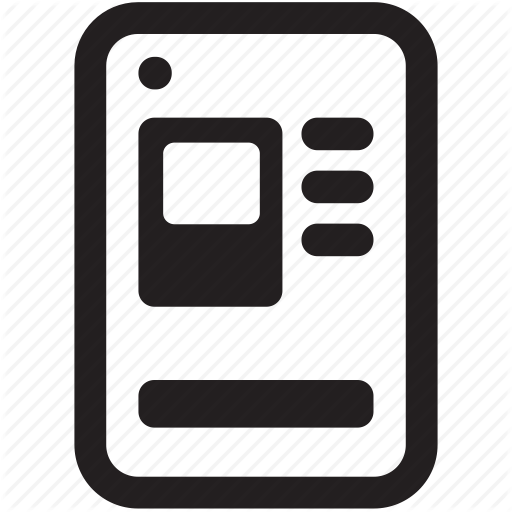 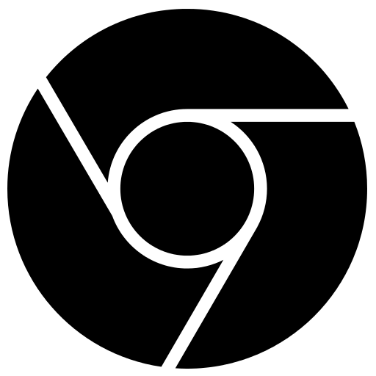 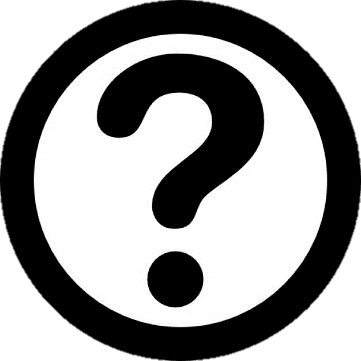 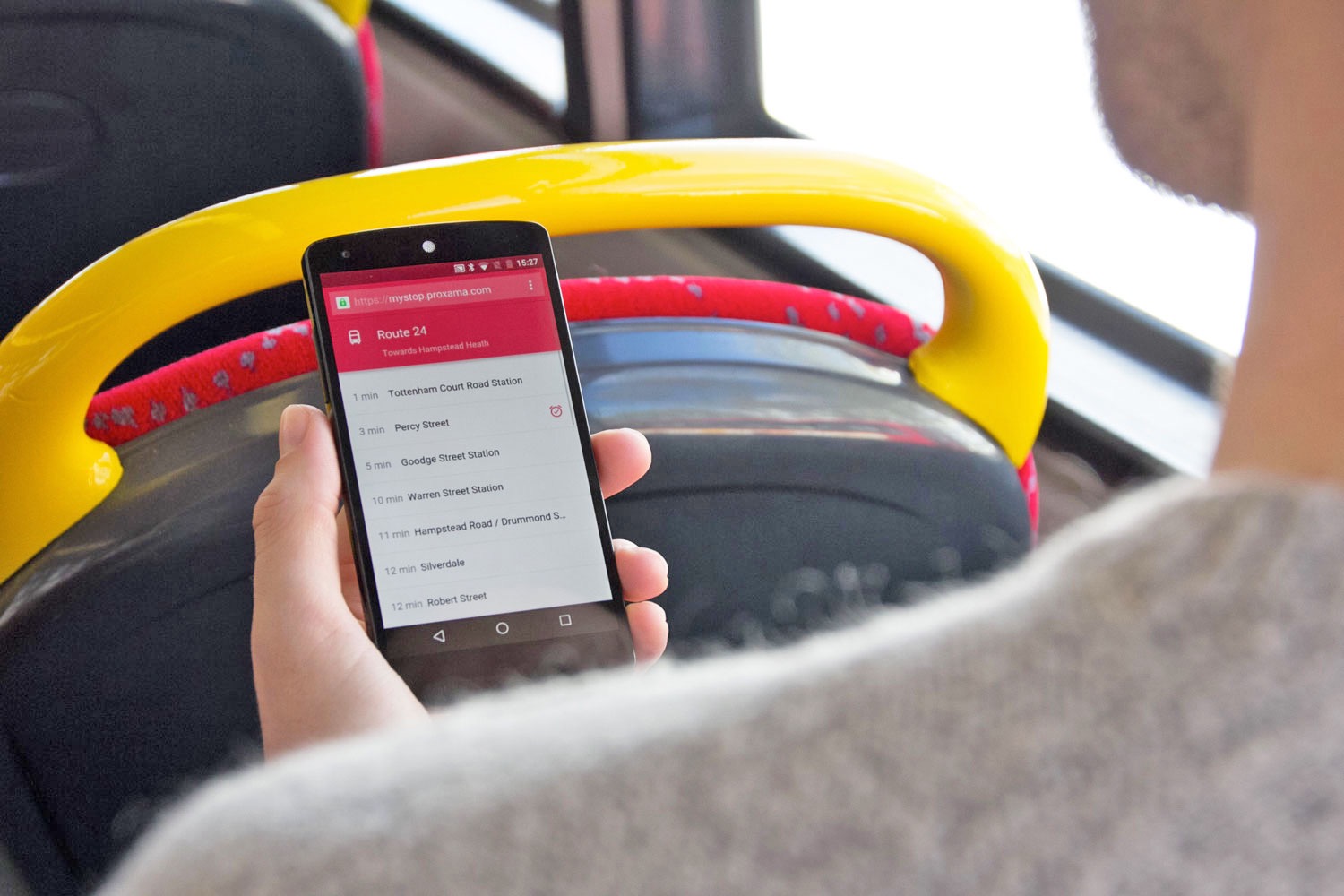 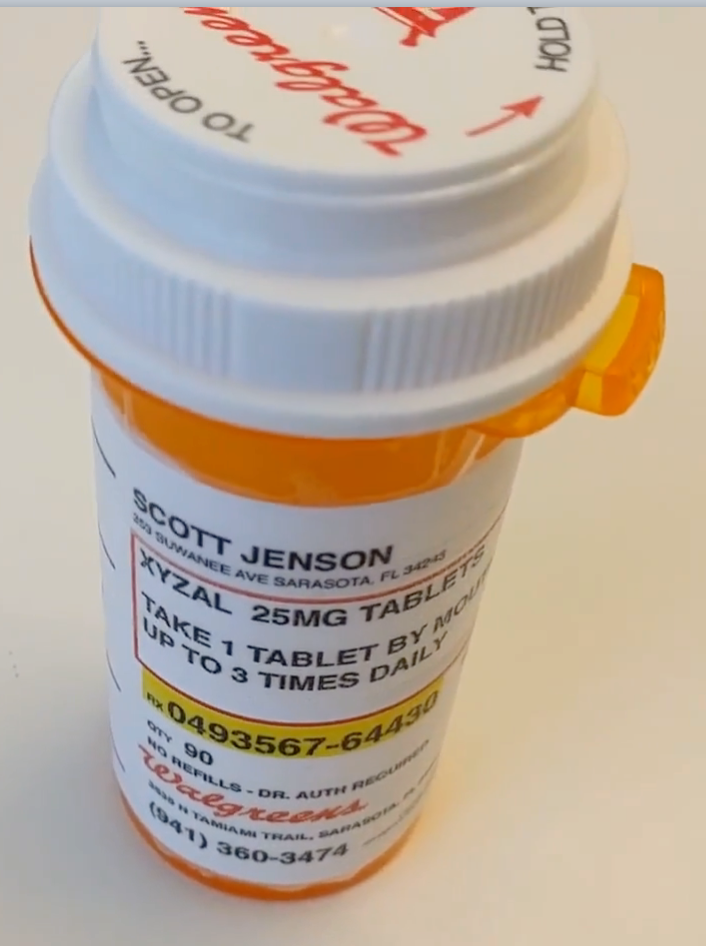 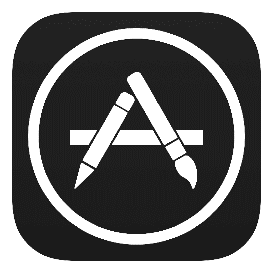 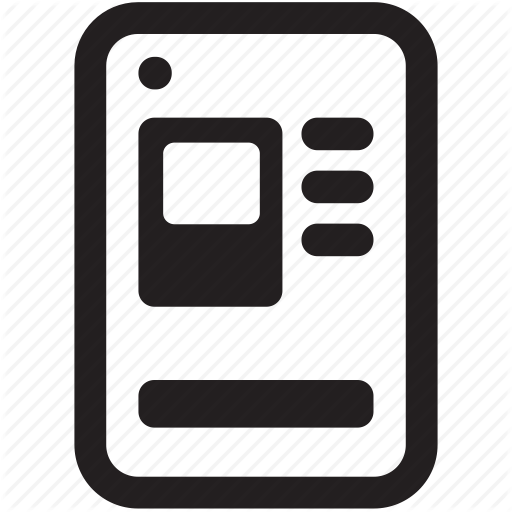 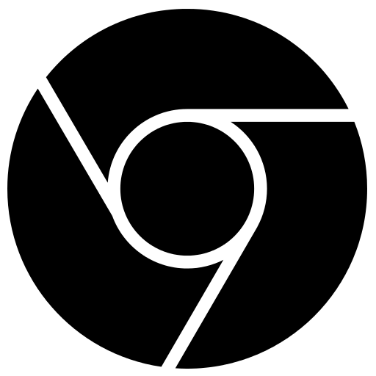 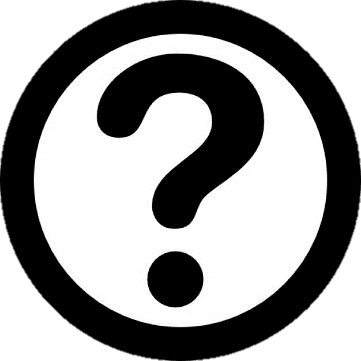 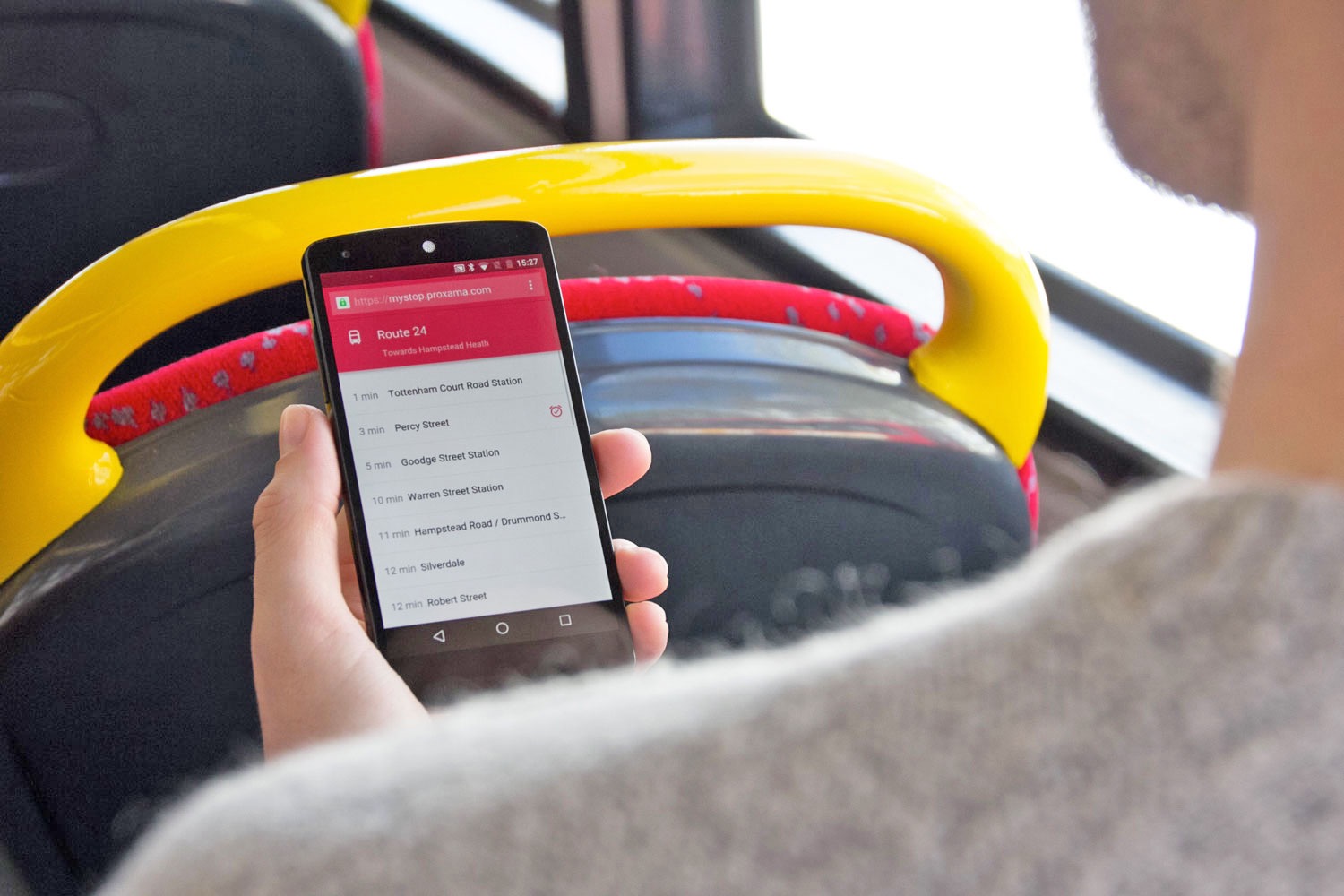 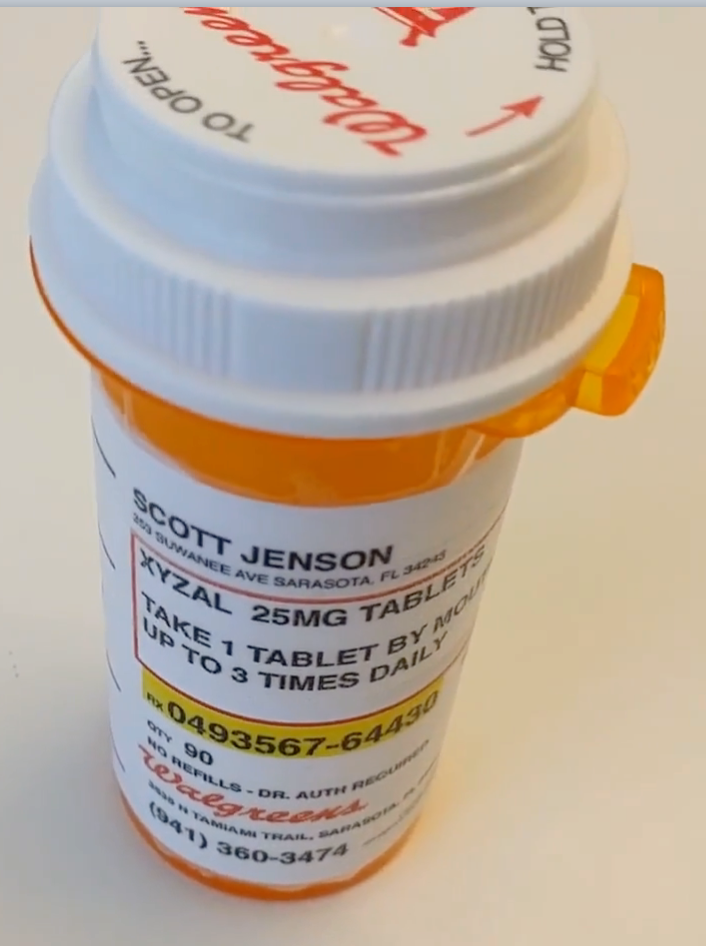 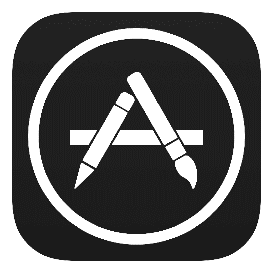 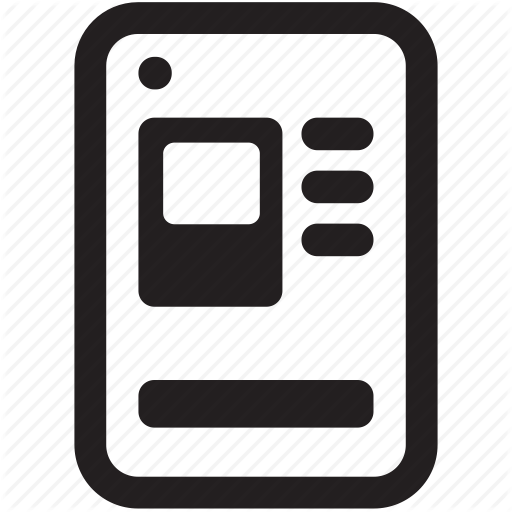 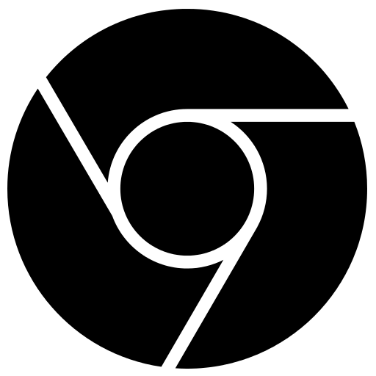 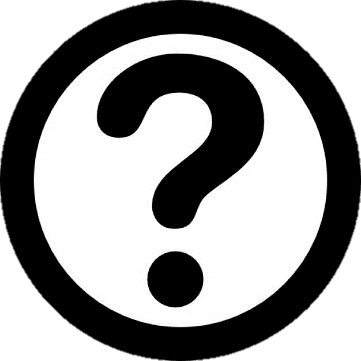 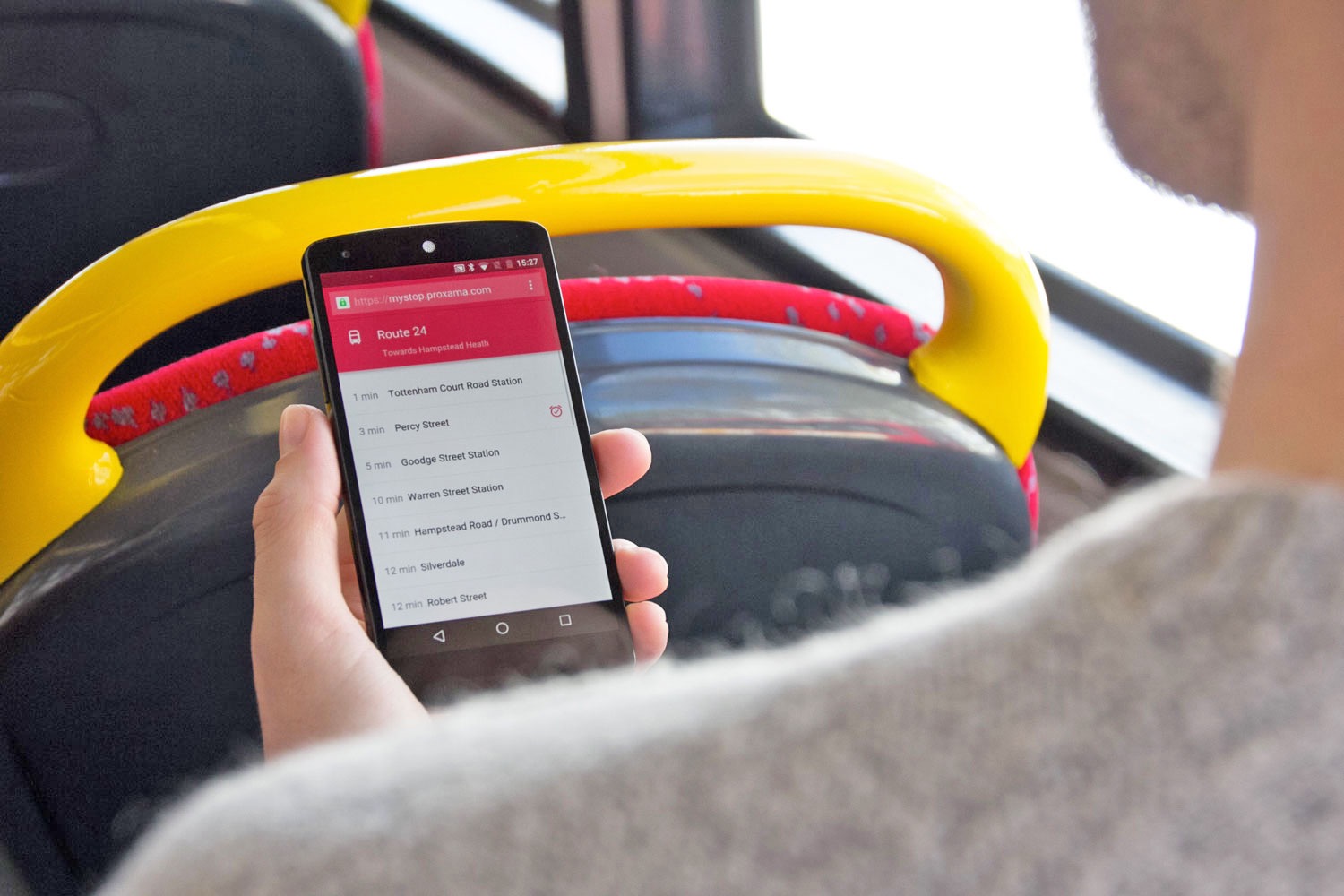 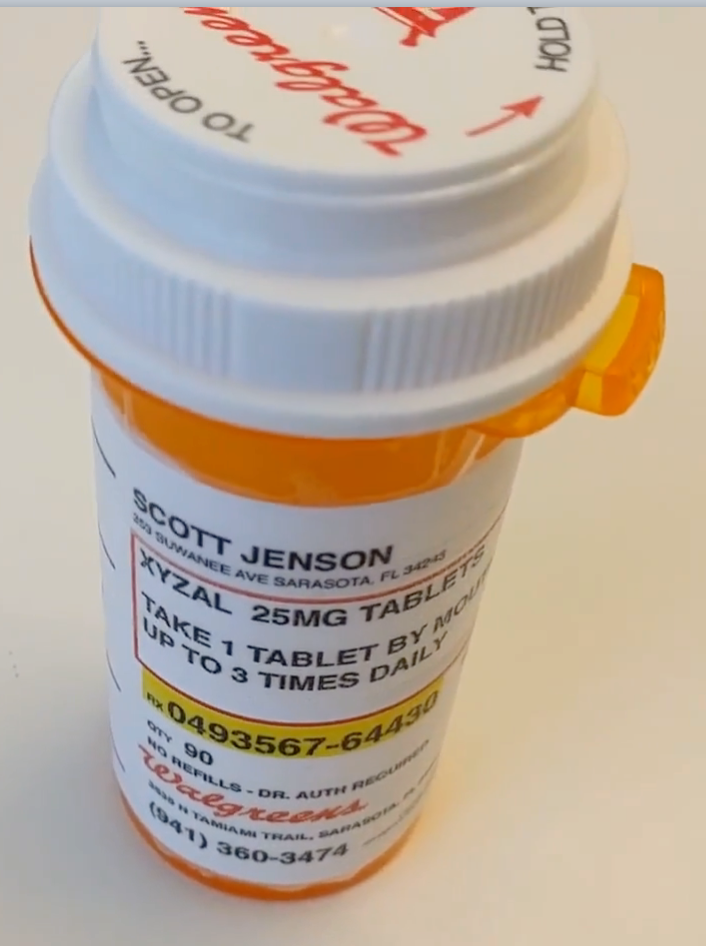 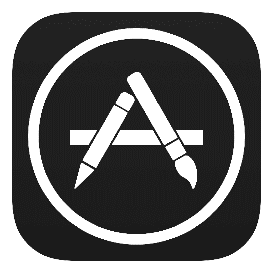 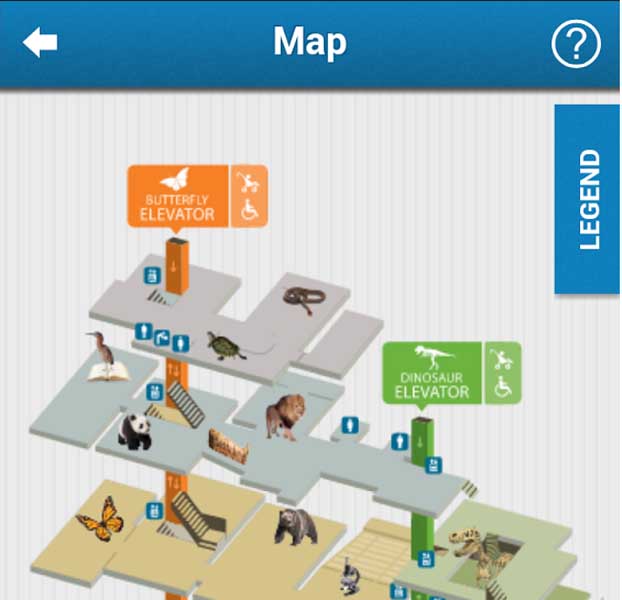 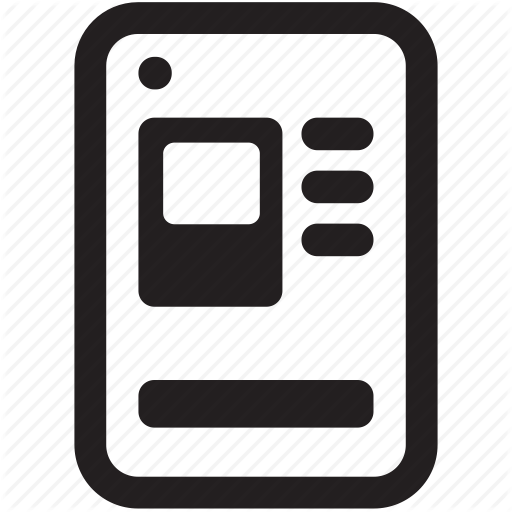 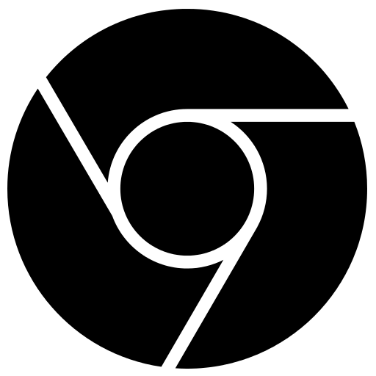 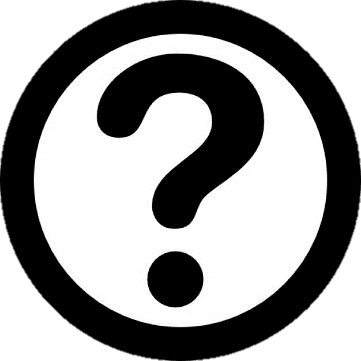 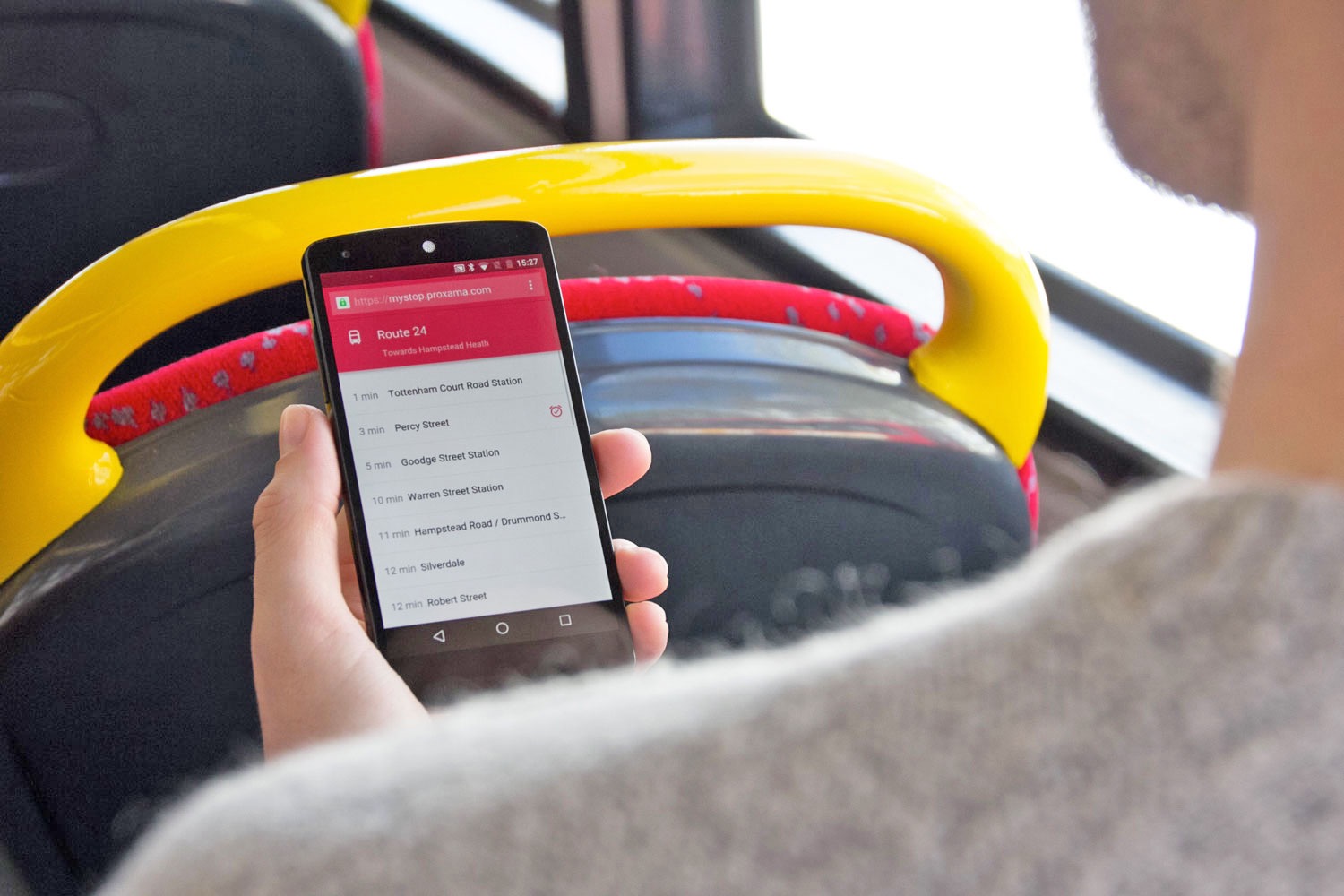 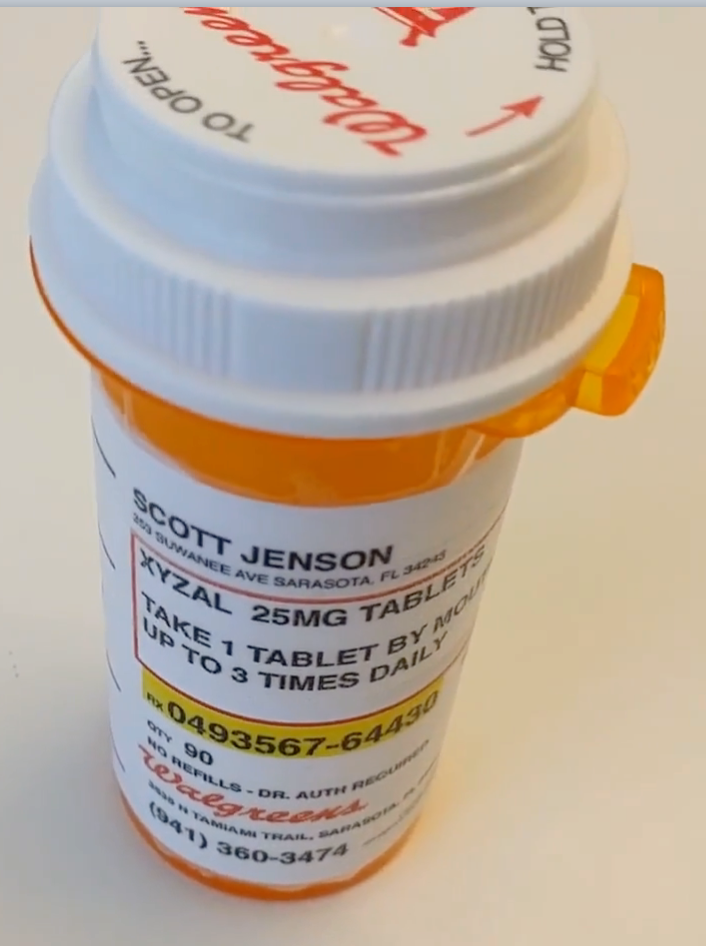 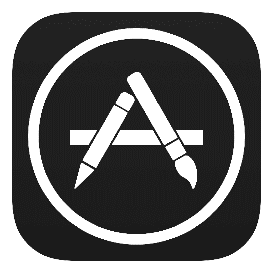 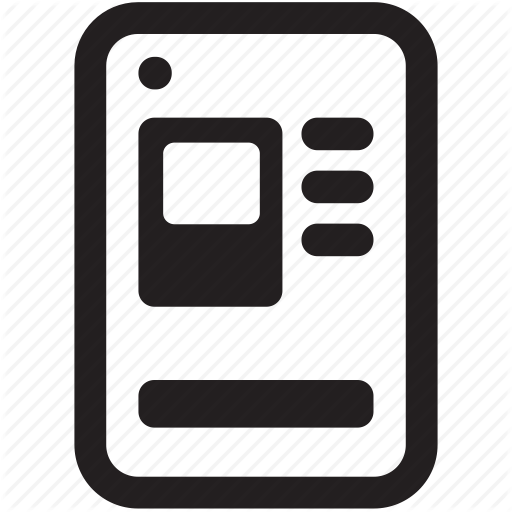 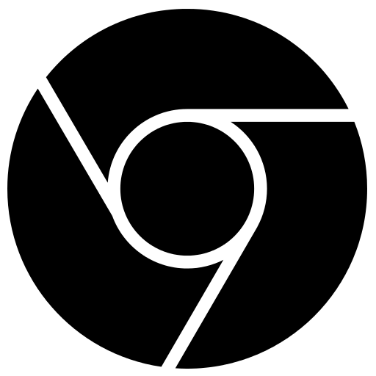 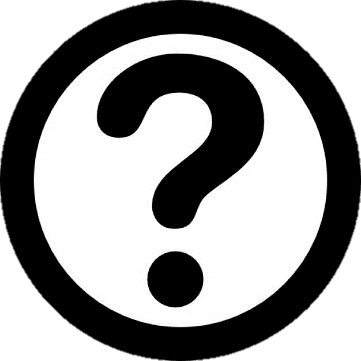 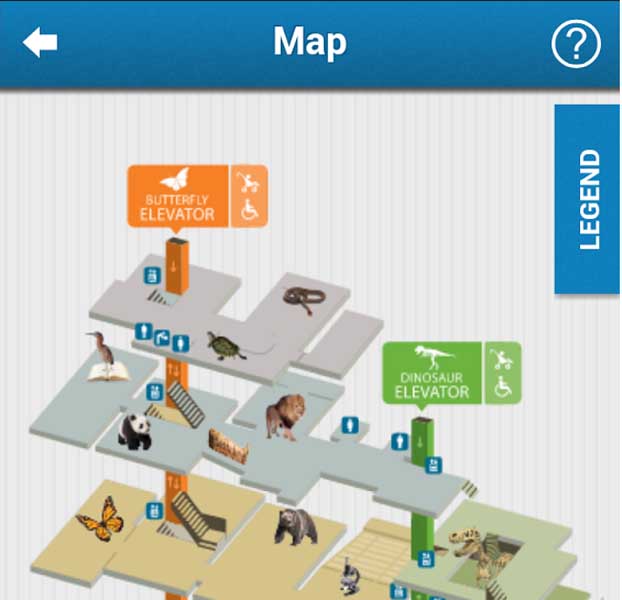 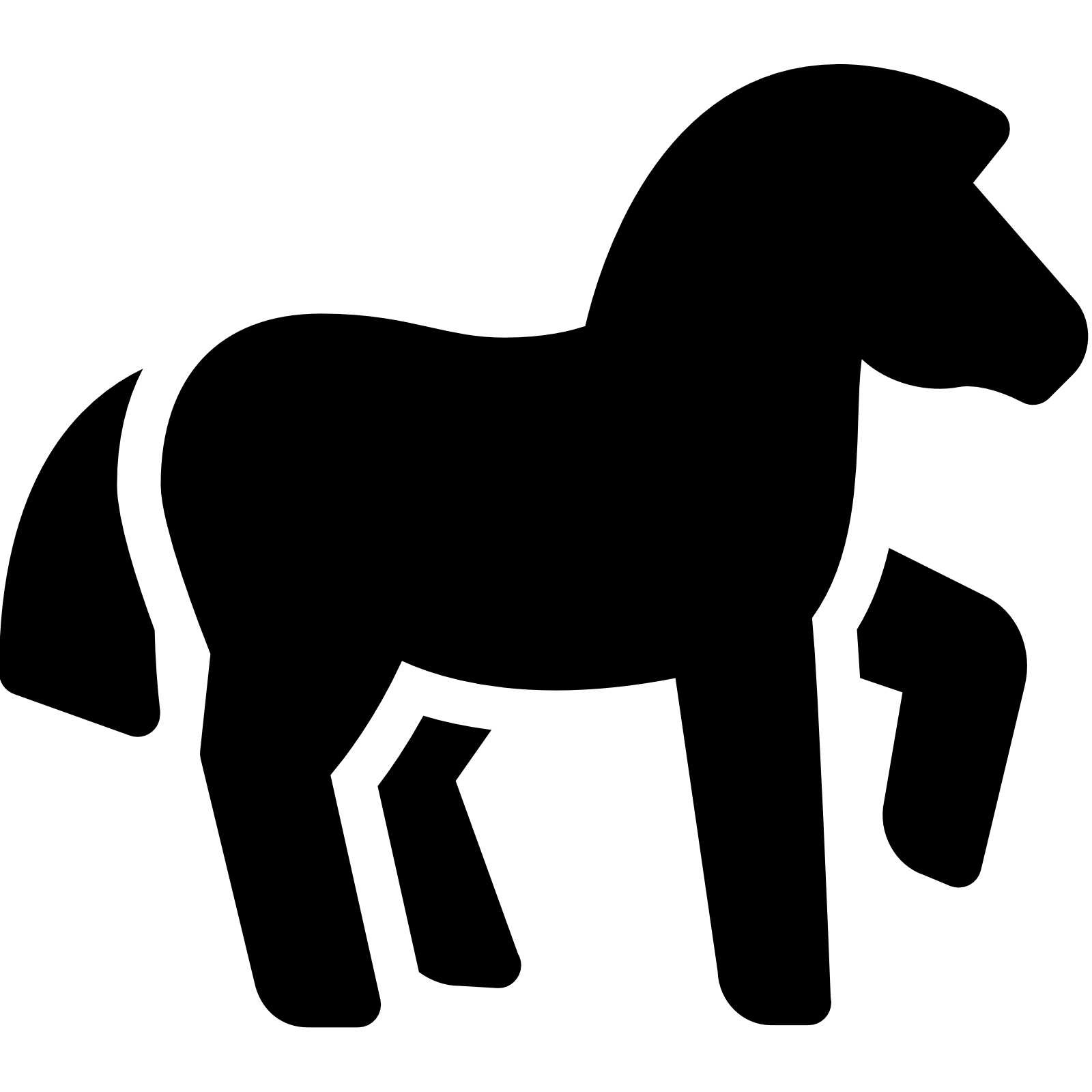 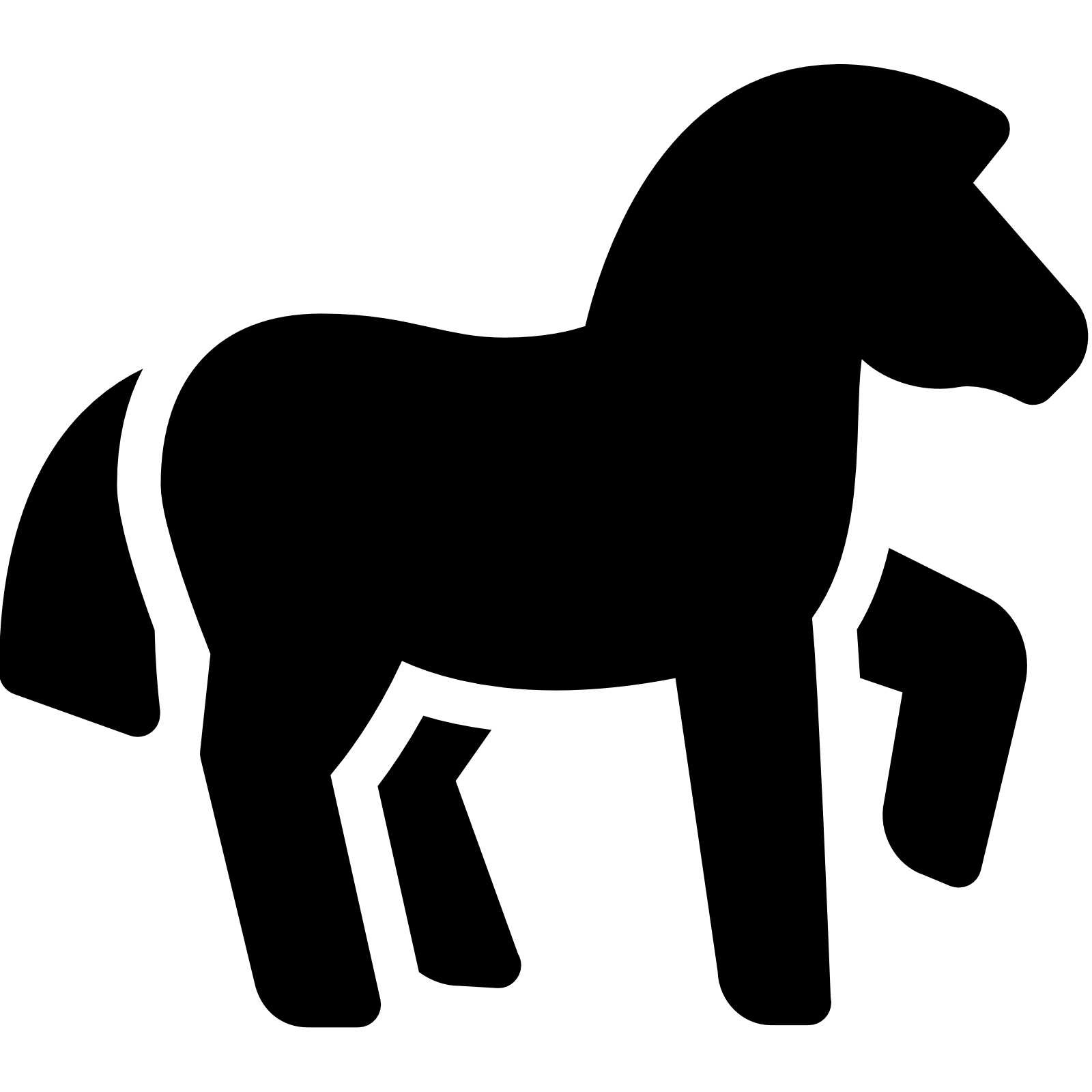 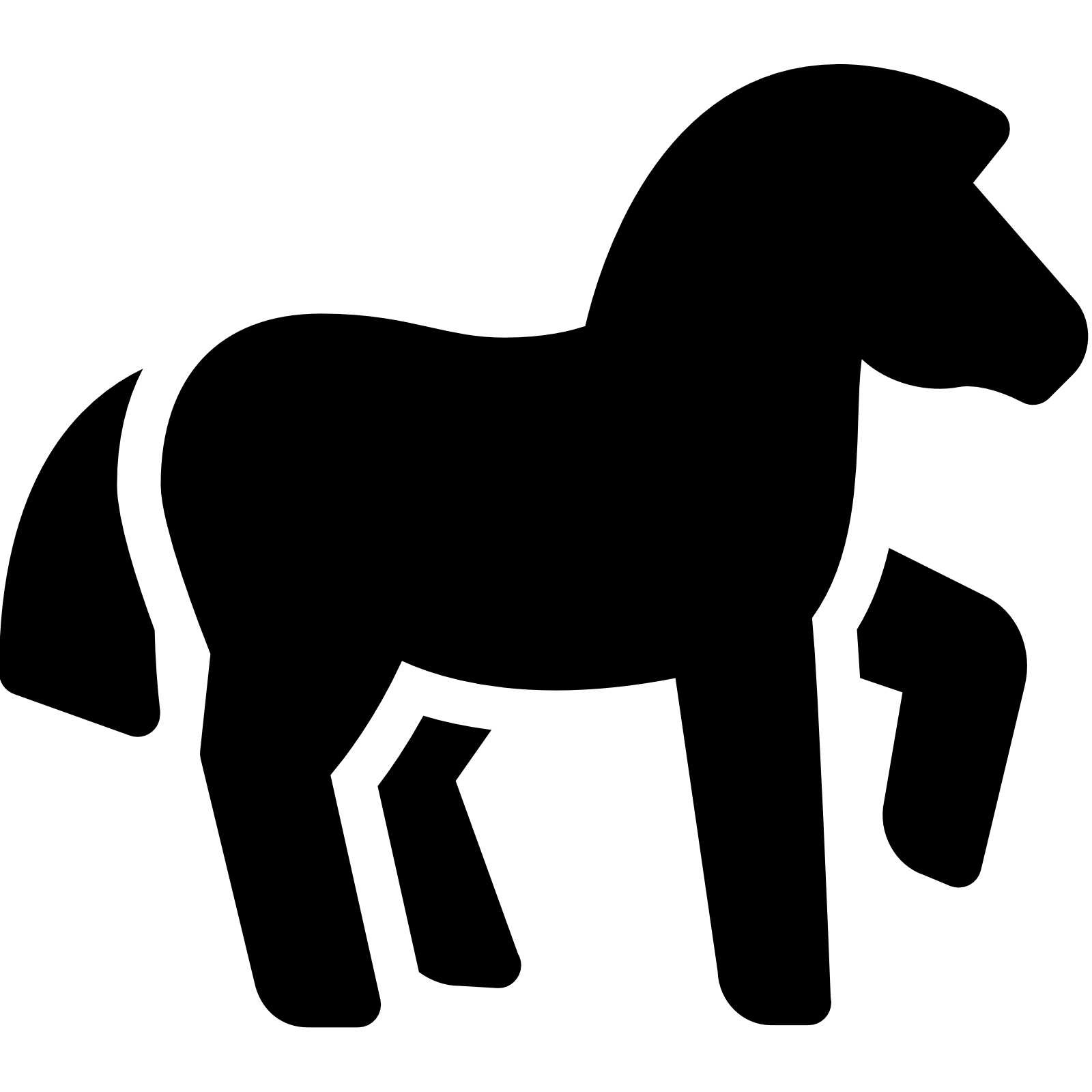 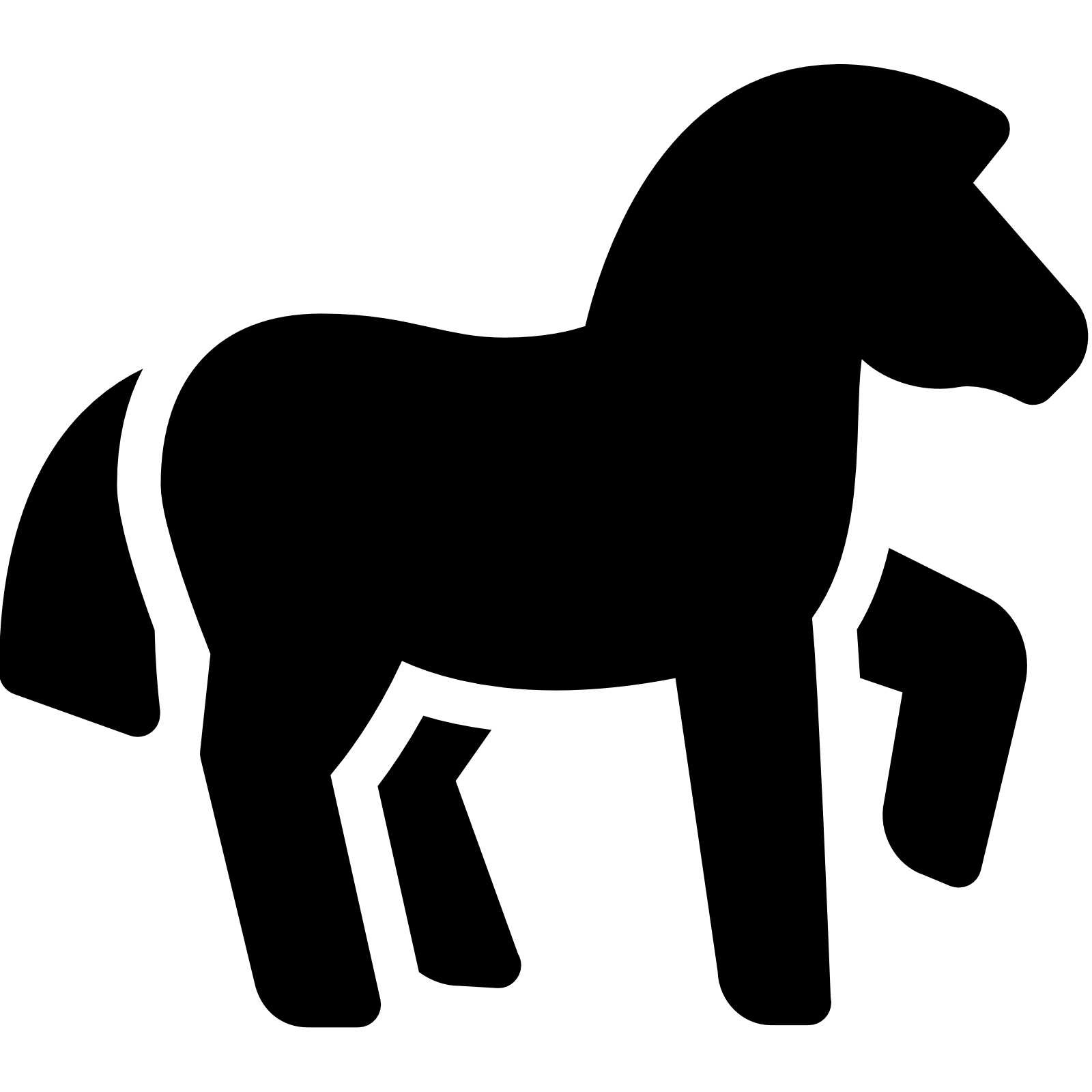 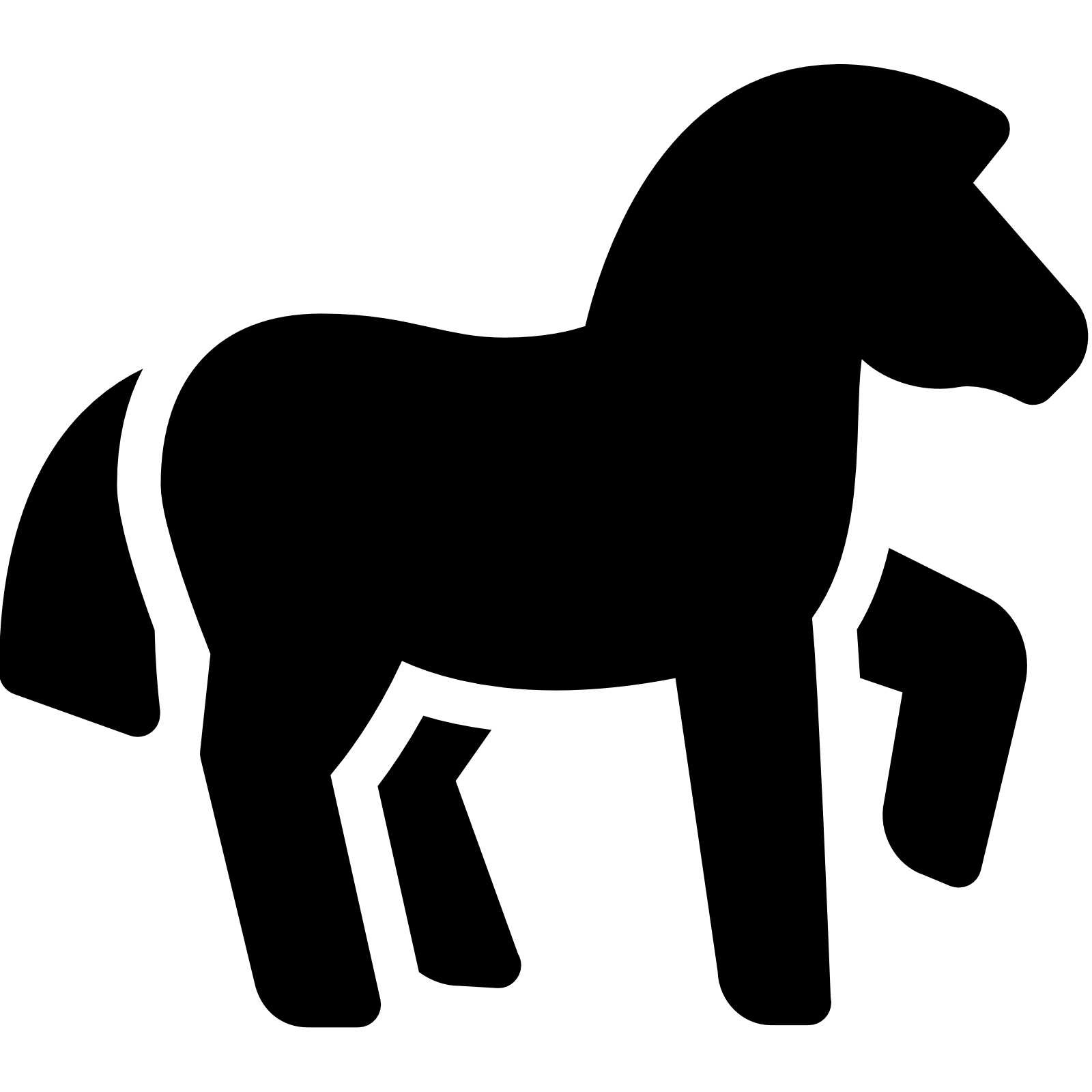 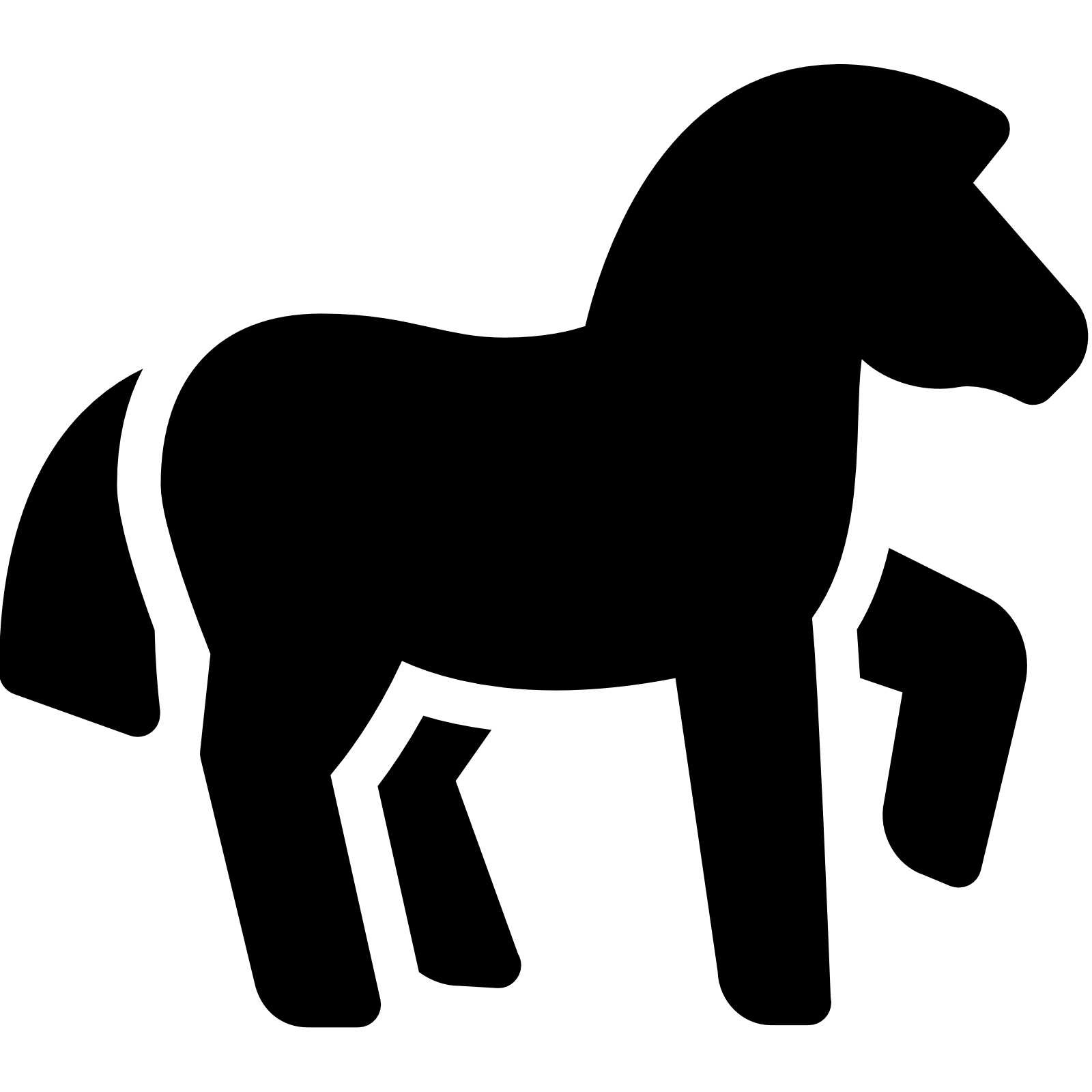 Emergent directions
URL + Web
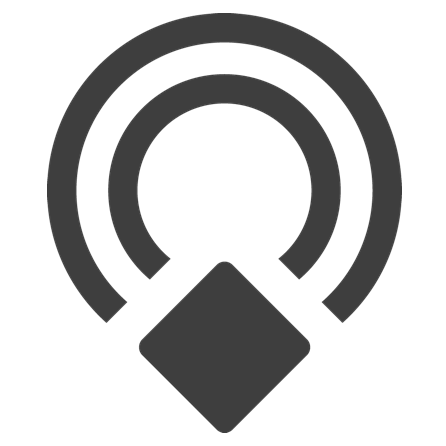 Initial Value
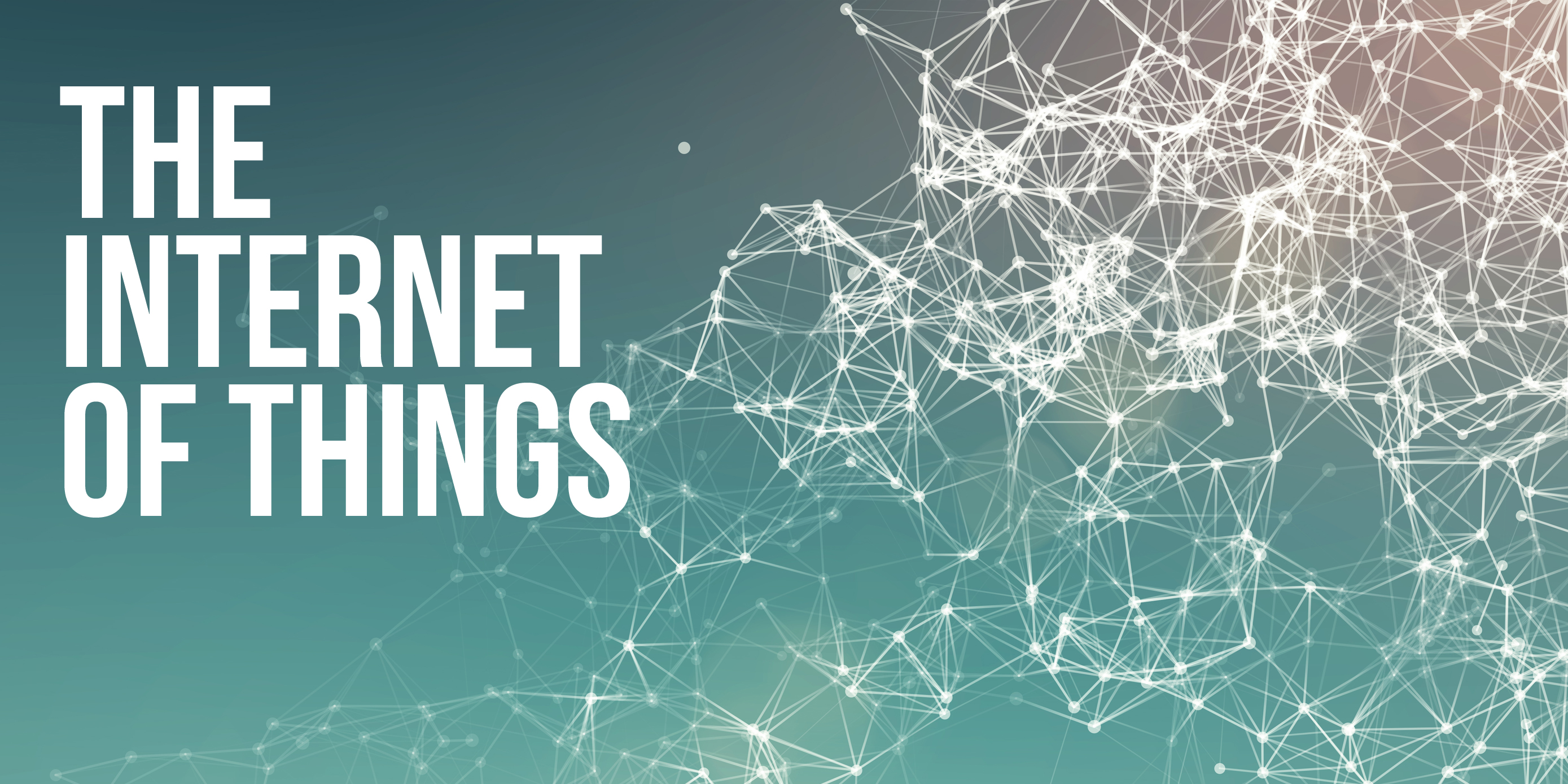 What about the IoT?
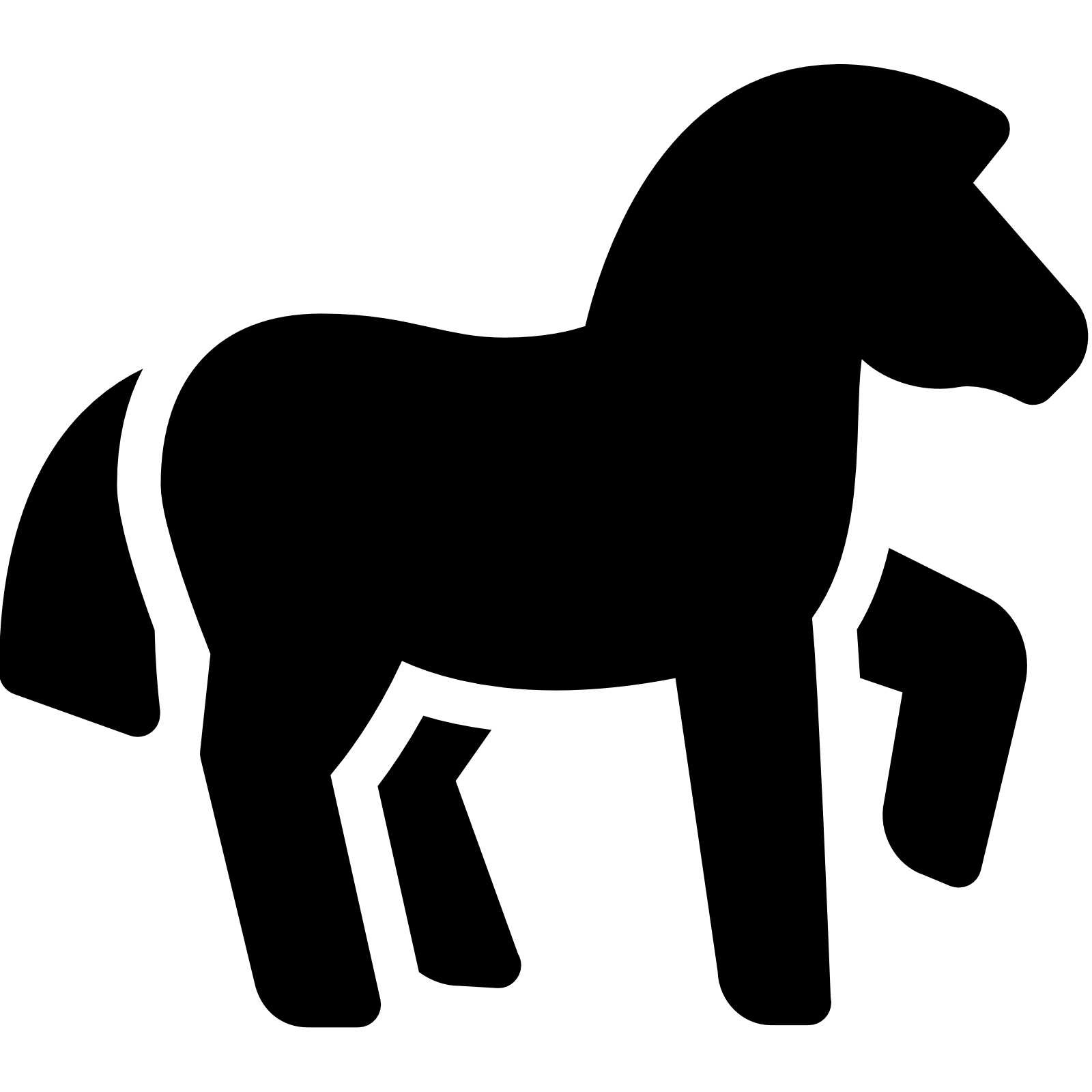 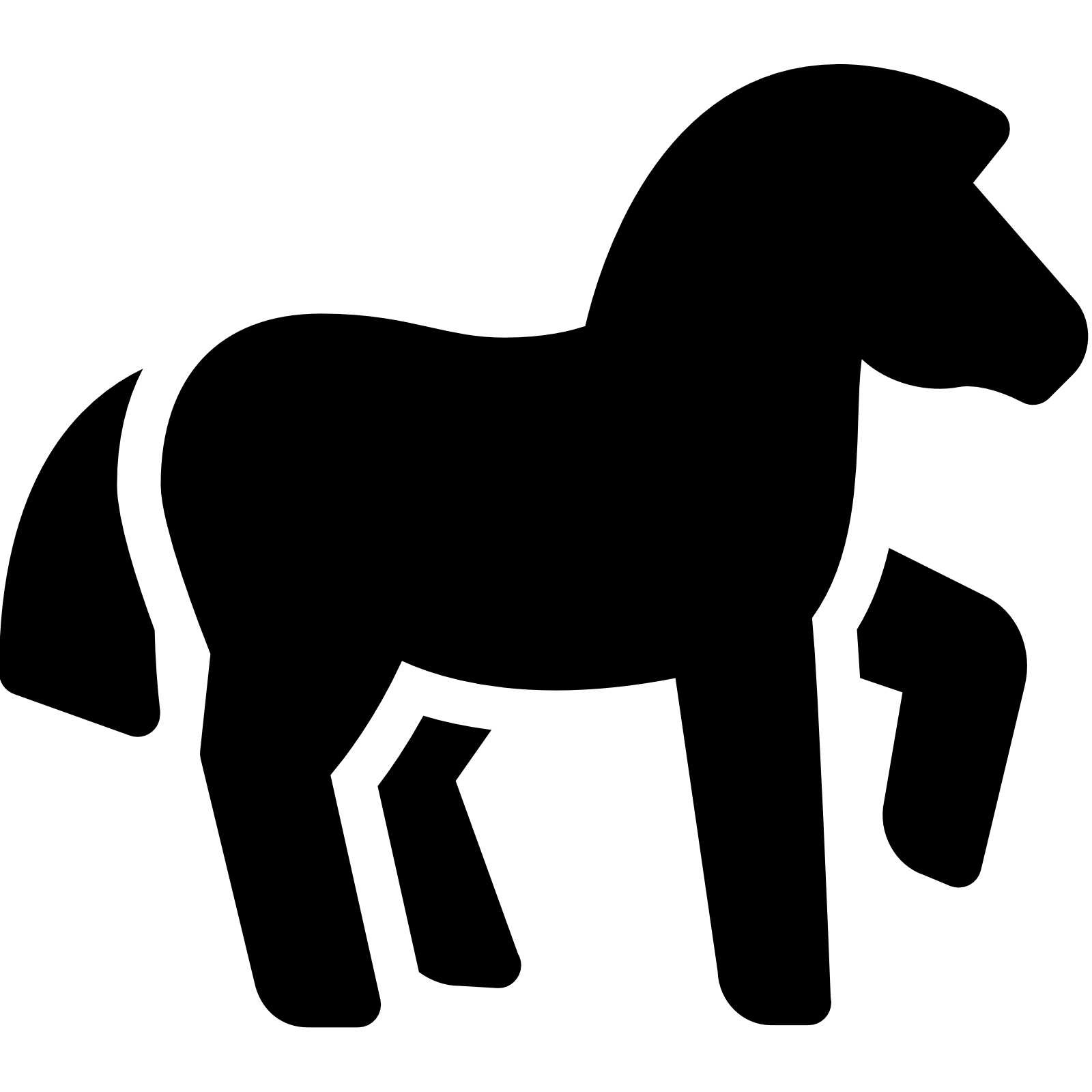 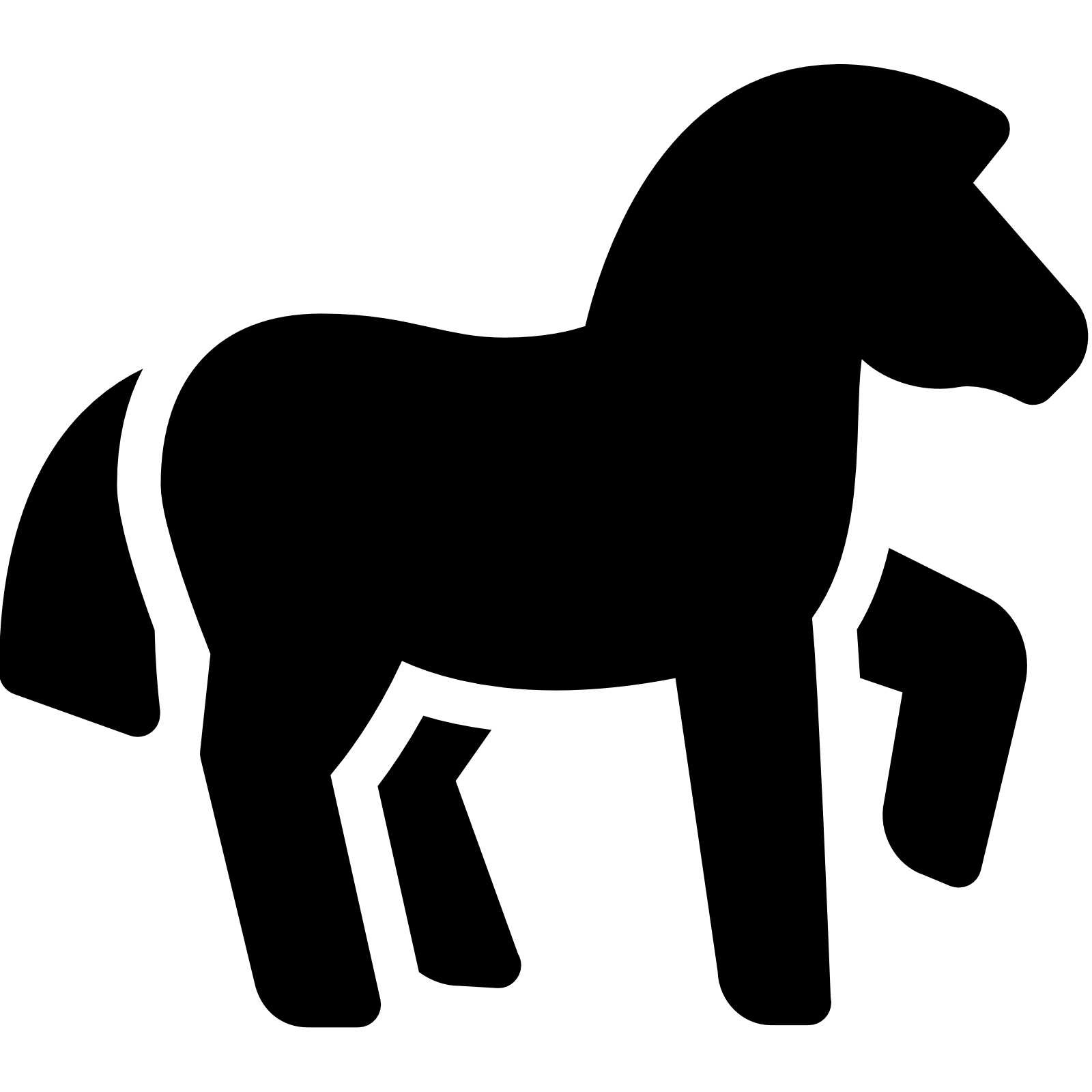 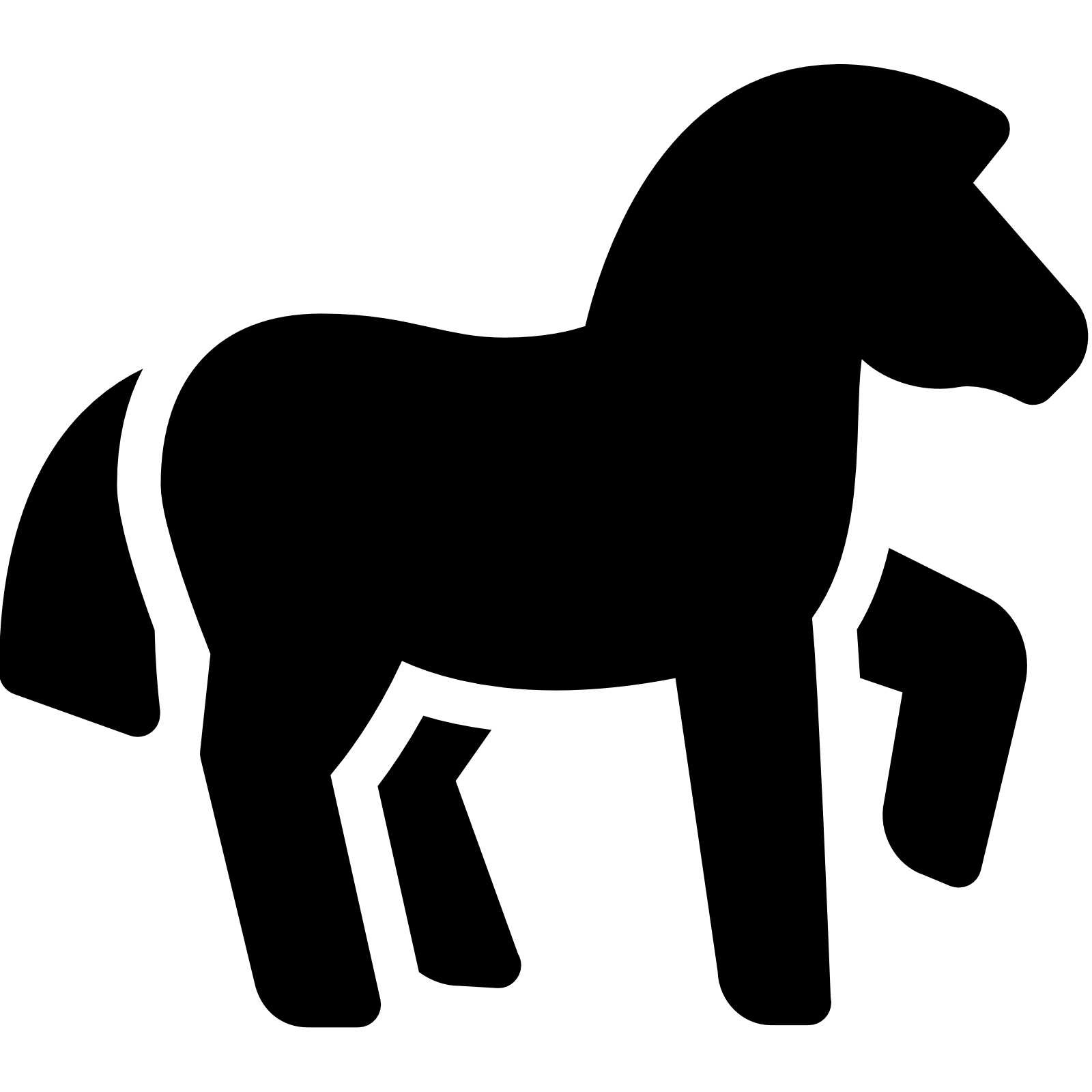 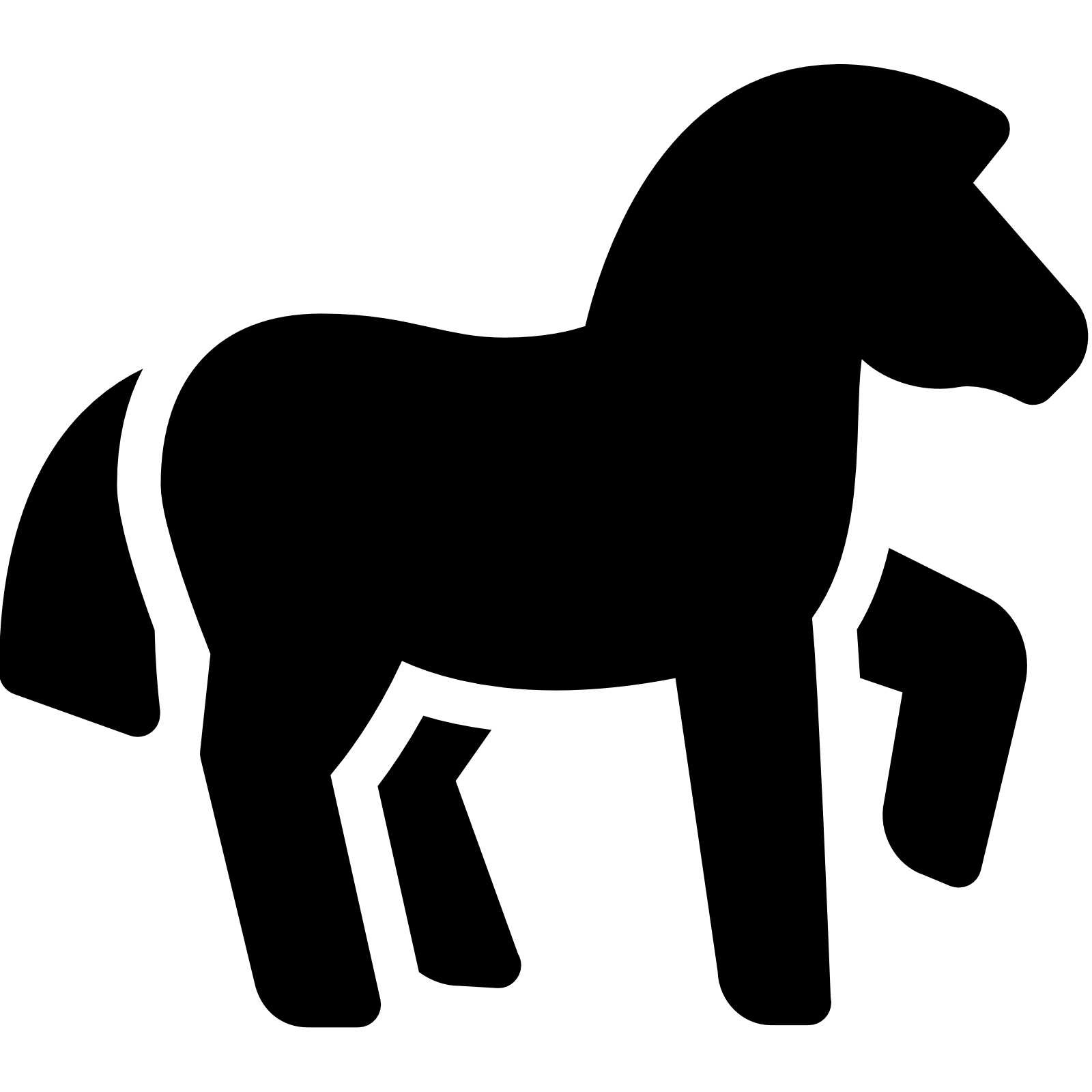 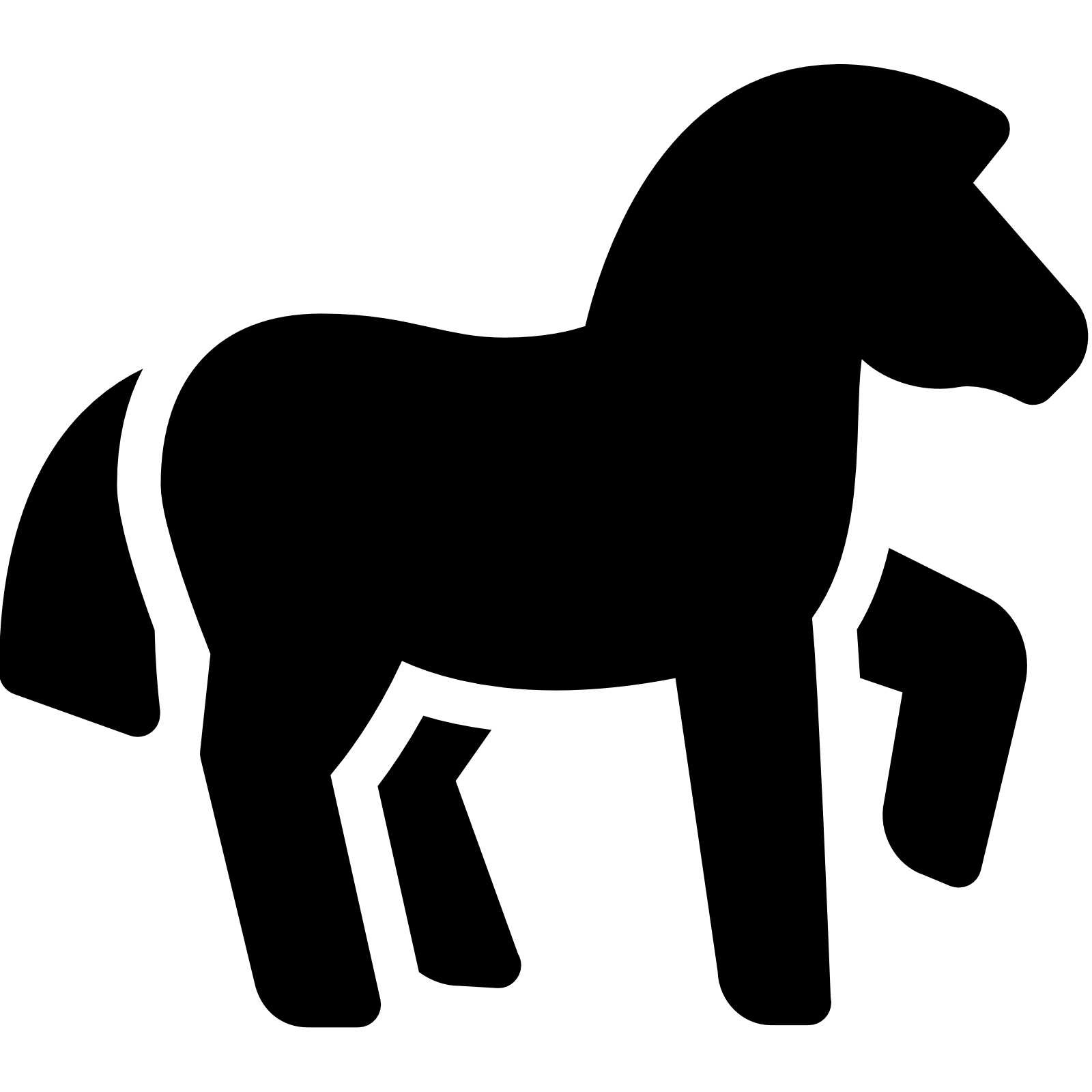 Flexible platform?
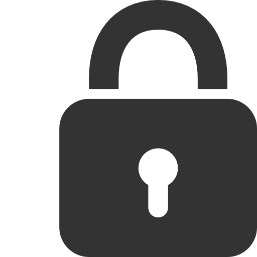 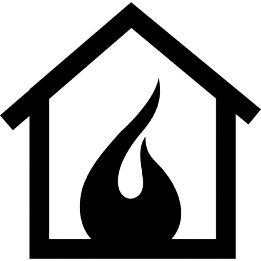 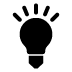 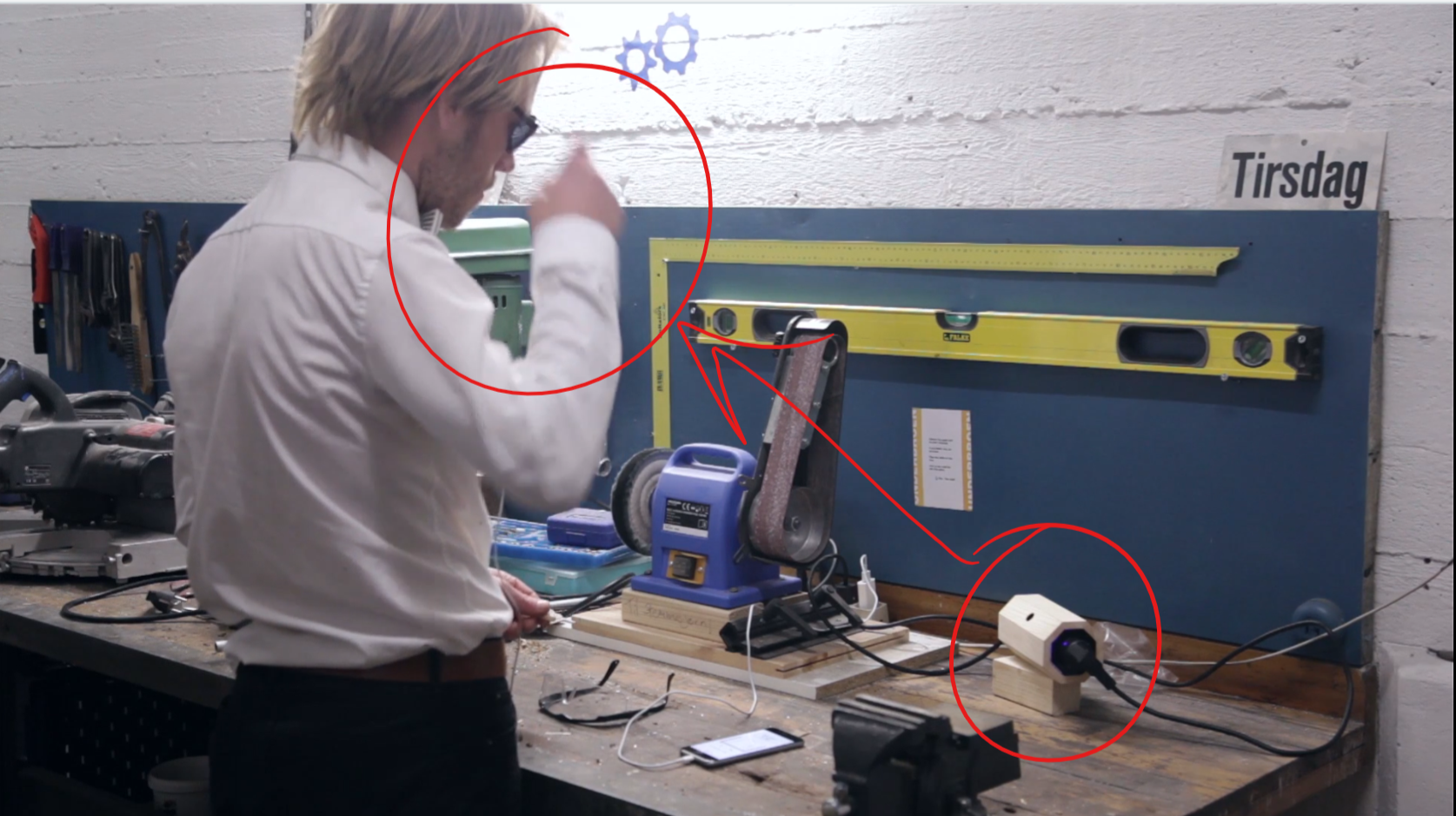 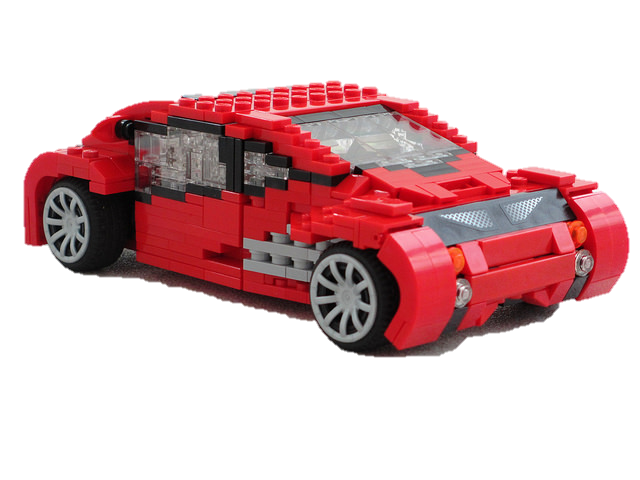 Building a Lexus out of Legos
IEEE Computer February 2017
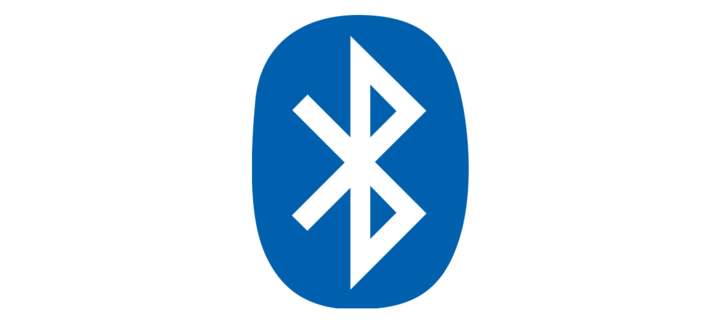 Smart setup
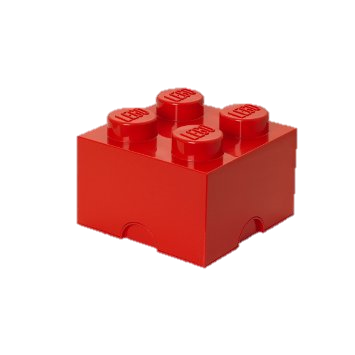 Semantic Map
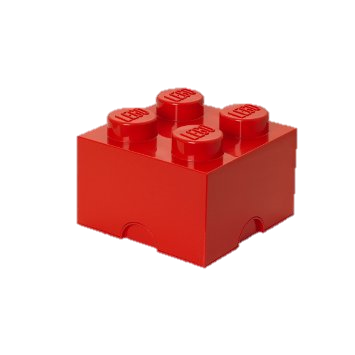 Standard Descriptions
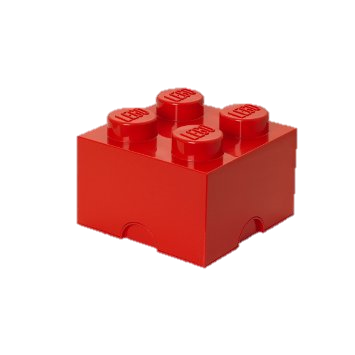 Centralized Data
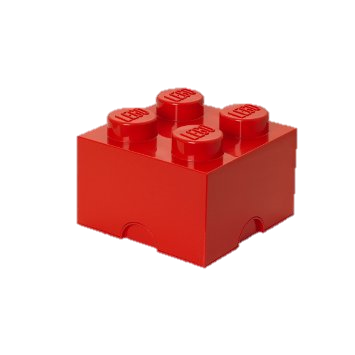 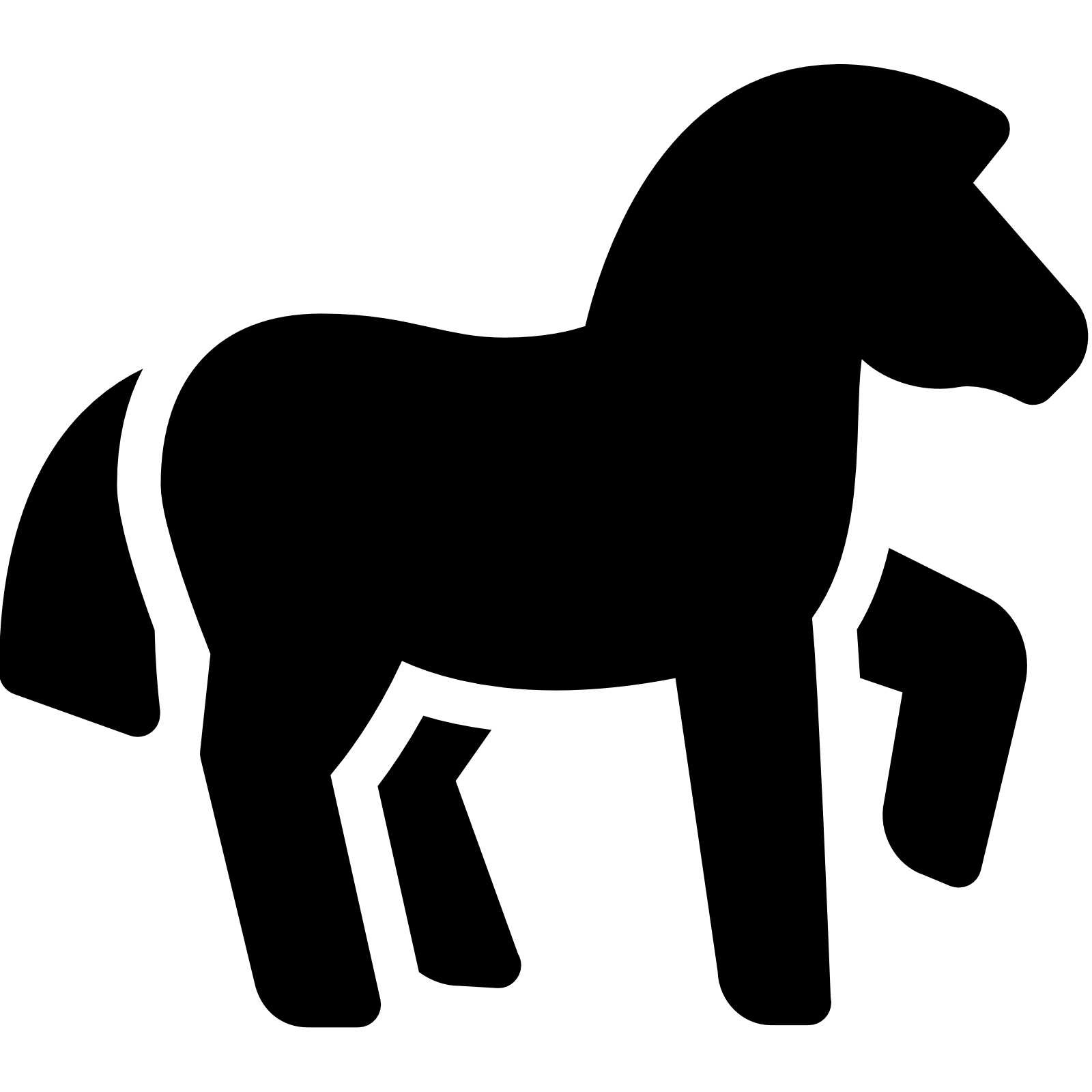 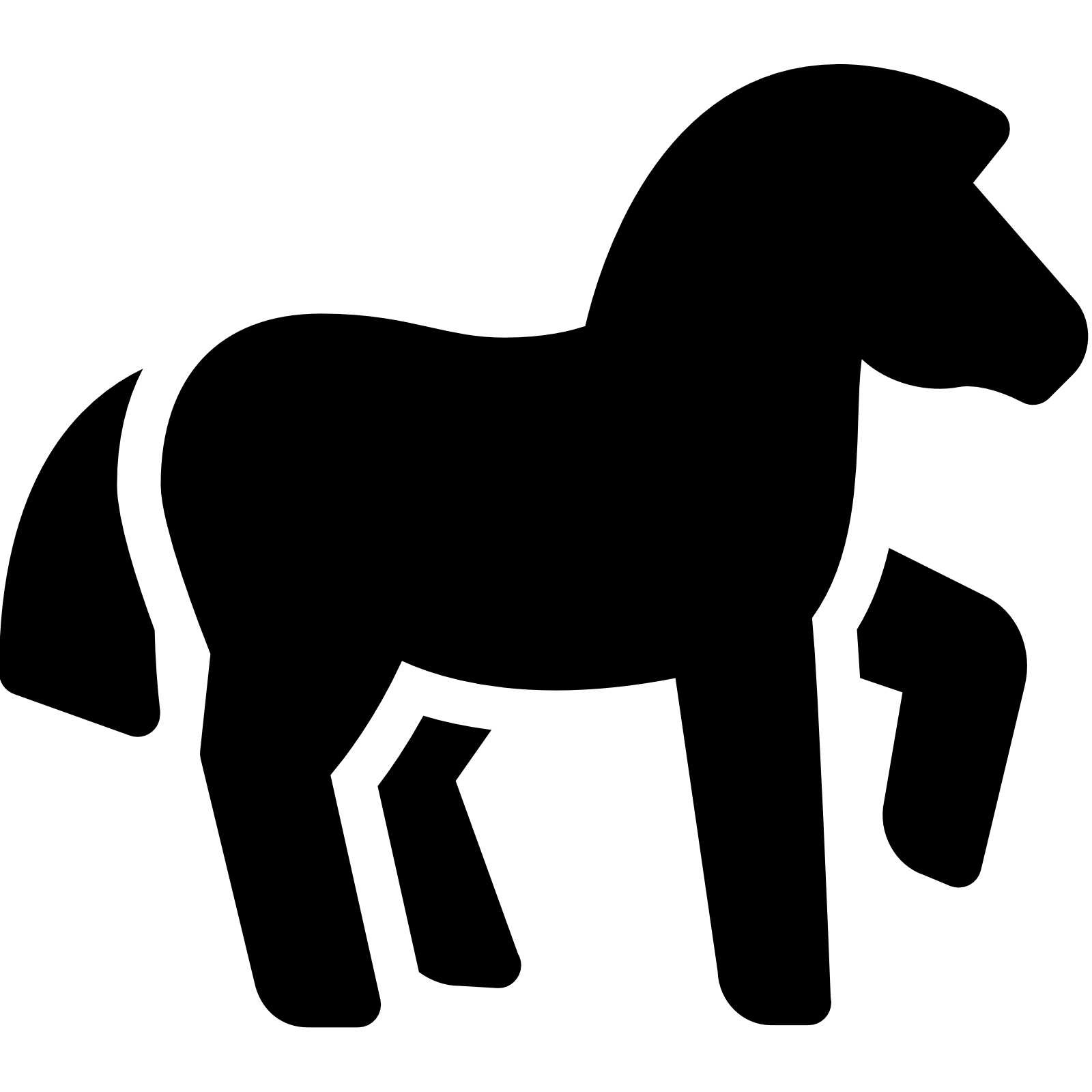 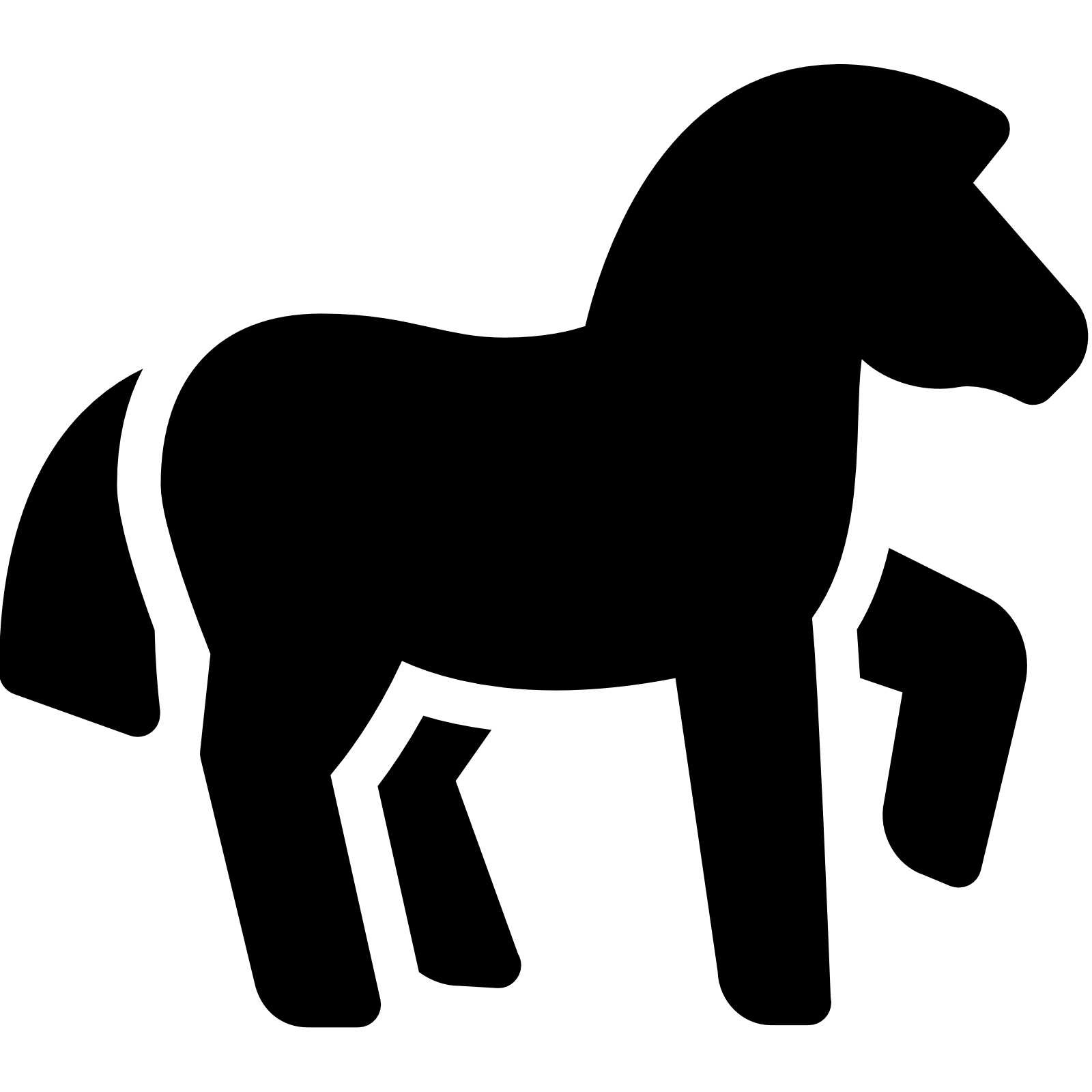 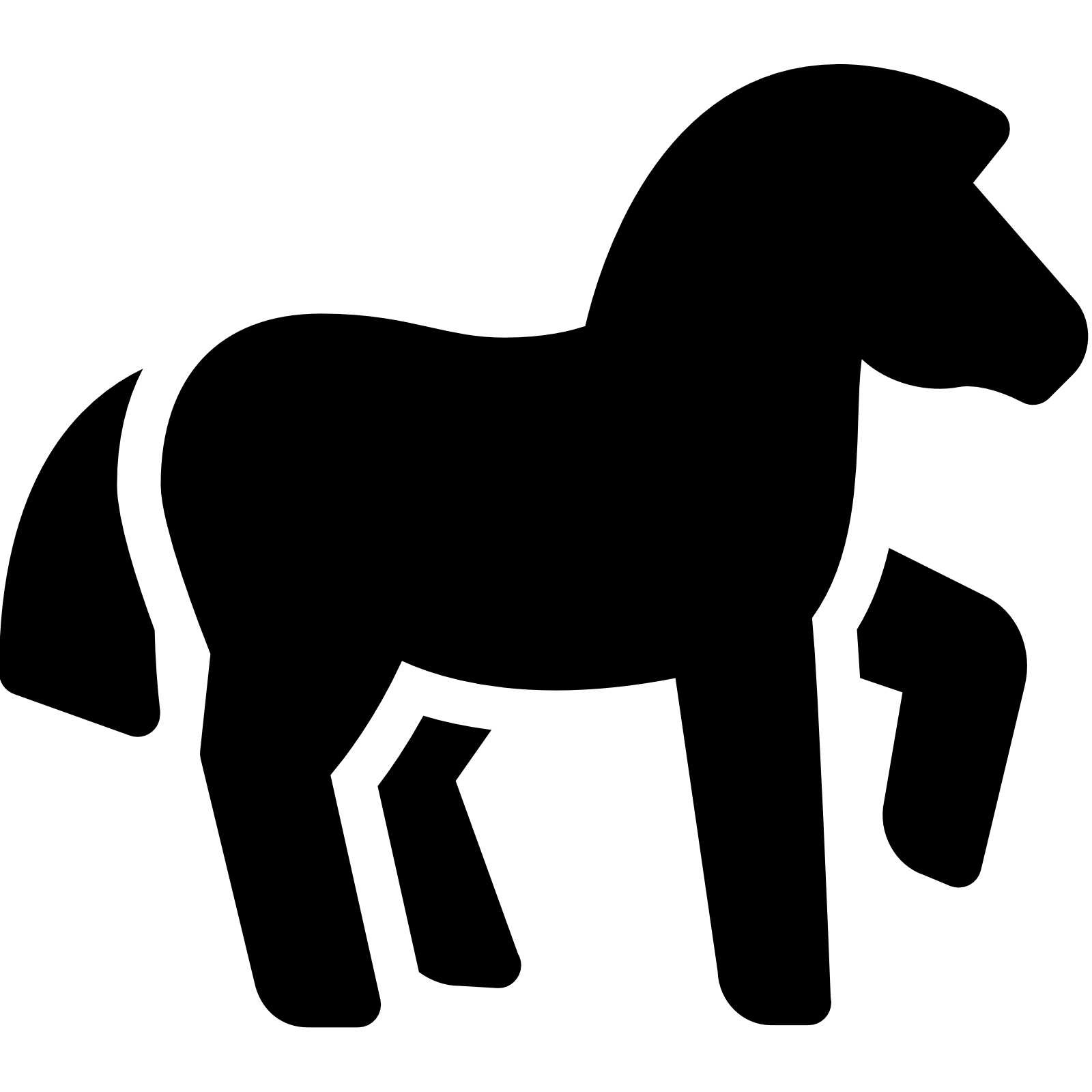 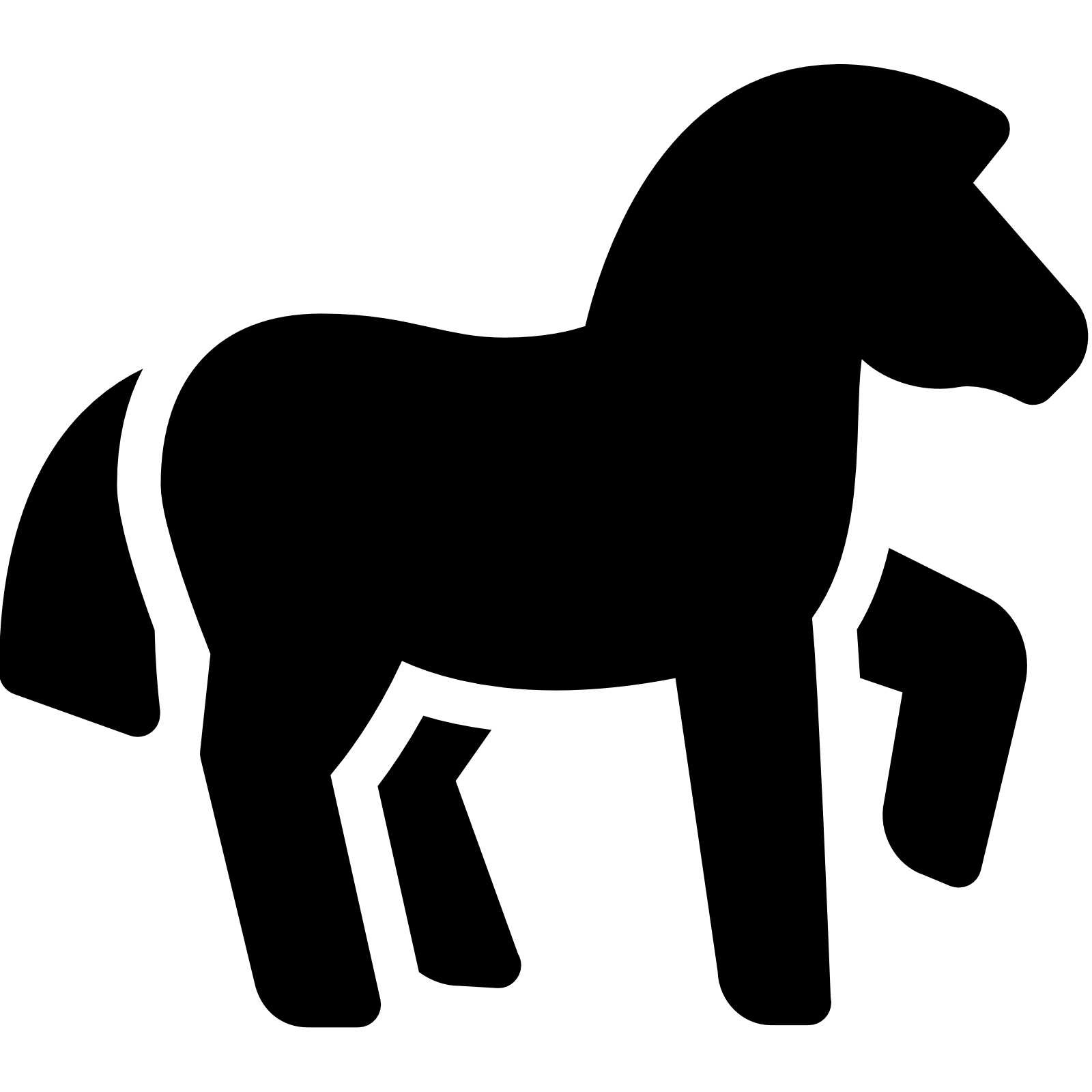 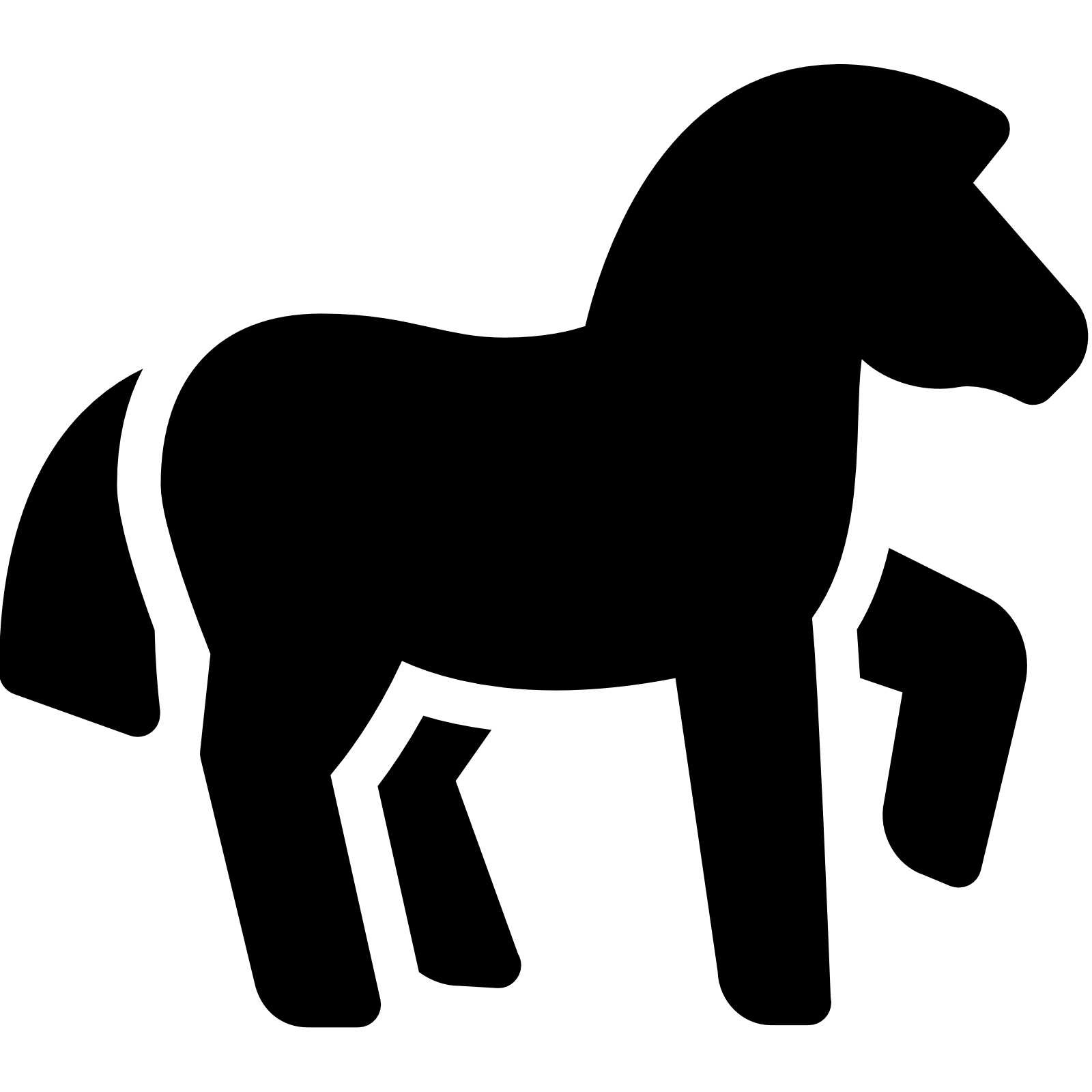 JSON + HTTP + JS + …
???
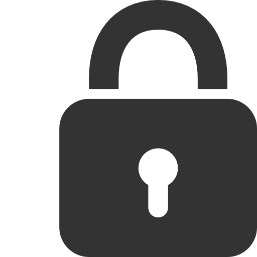 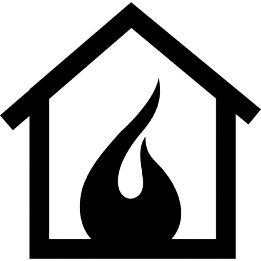 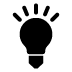 Thanks